Evoluční medicína



Miriam Nývltová Fišáková


Ústav fyziologie
LF MU
miriam.nyvltova@med.muni.cz
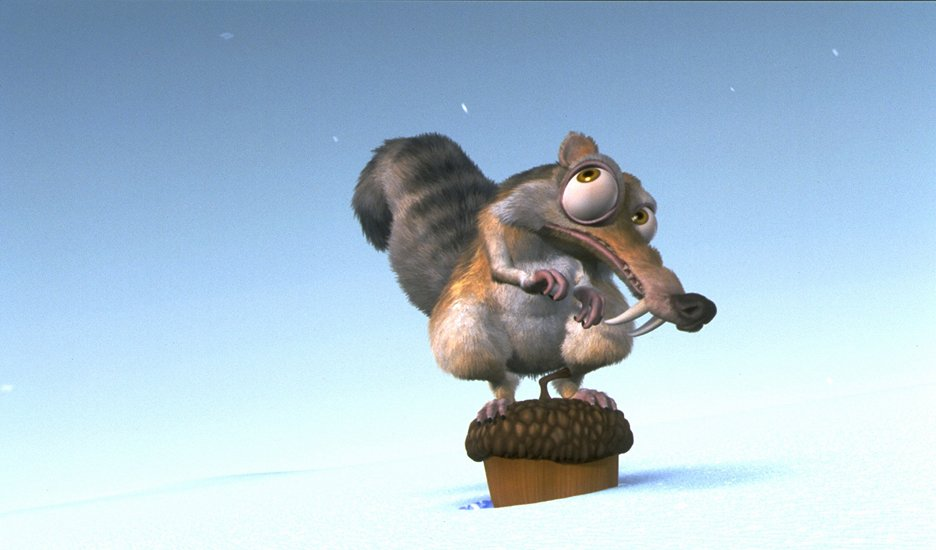 https://www.youtube.com/watch?v=ltmGKfU2EsQ&ab_channel=Totalfilm.cz
Co je evoluční medicína?
Evoluční medicína neboli darwinovská medicína je aplikací moderní evoluční teorie k pochopení zdraví a nemoci.
 Moderní biomedicínský výzkum a praxe se soustředily na molekulární a fyziologické mechanismy, které jsou základem zdraví a nemoci, 
zatímco evoluční medicína se zaměřuje na otázku, proč evoluce utvářela tyto mechanismy způsobem, který nás může zanechat náchylný k nemocem.
 Evoluční přístup vedl k důležitým pokrokům v chápání rakoviny,] autoimunitních onemocnění[ a anatomie .  Mezinárodní společnost pro evoluci, medicínu a veřejné zdraví koordinuje úsilí o rozvoj tohoto oboru. 
Vlastní časopis Oxford University Press Evolution, Medicine and Public Health a The Evolution and Medicine Review.
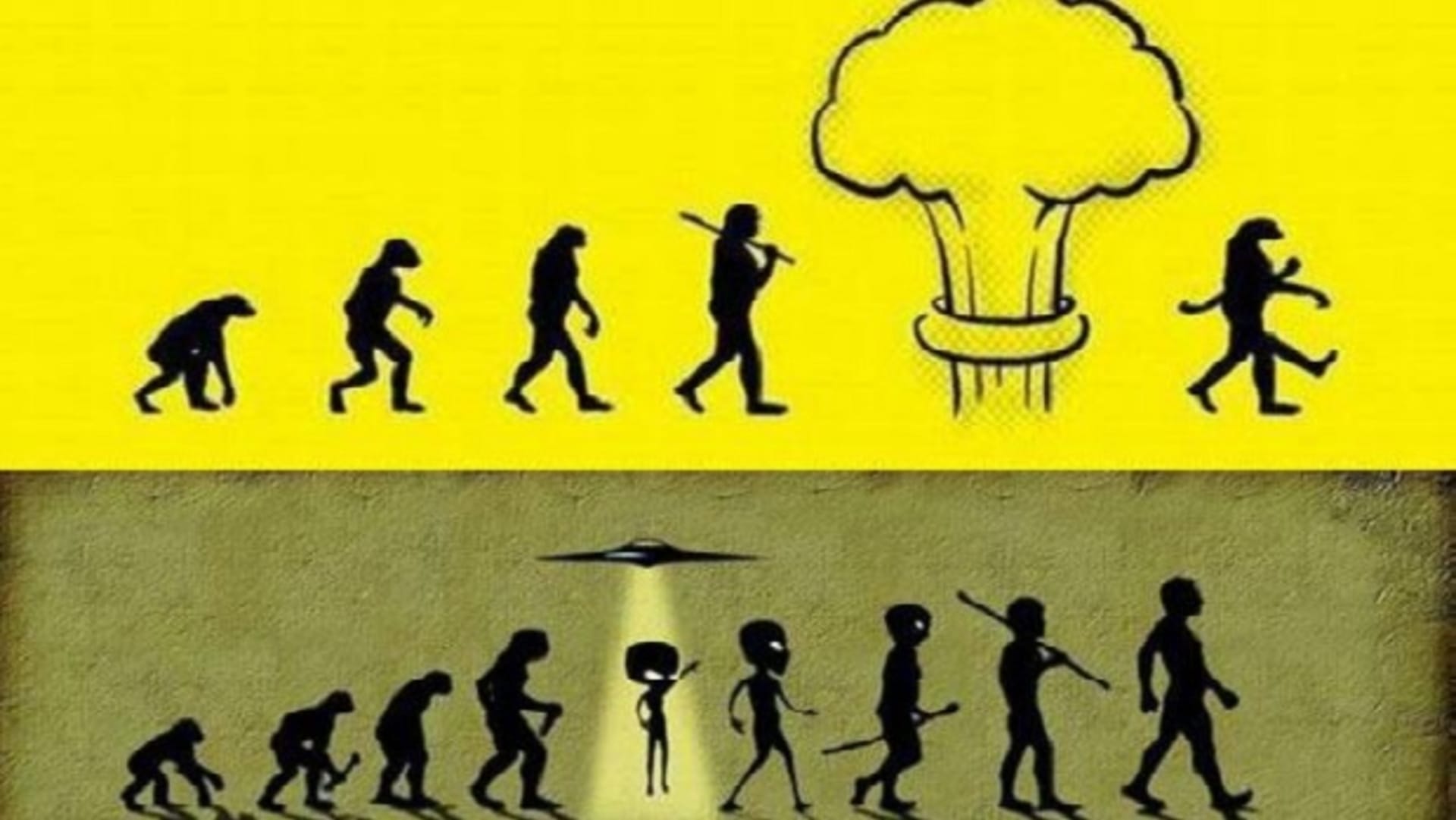 Kdy?
Začátky oboru byly těžké, ale za stěžejní publikace, která definovali nový obor jsou považována následující dvě díla:
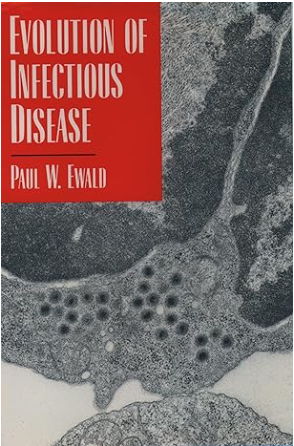 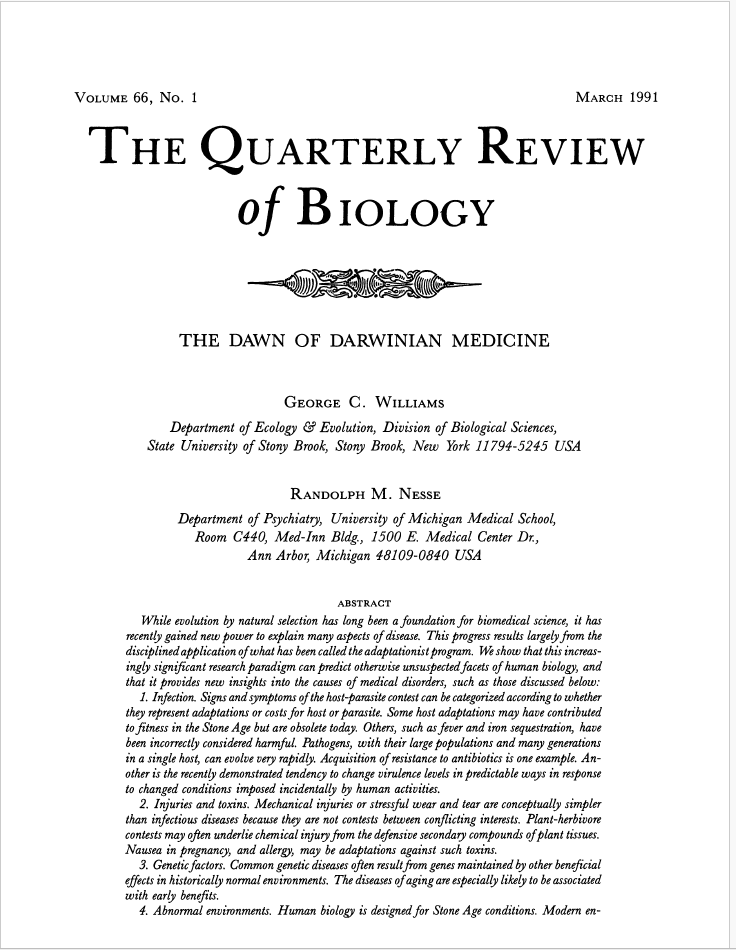 Definice evoluční medicíny
56 odborníků z různých oborů (antropologové, lékaři, ošetřovatelé, biologové, paleontologové, archeologové) se dohodlo na 14 základních principech, které jsou důležité pro výuku,  bádání a praxi evoluční medicíny,

 těchto 14 principů lze dále seskupit do pěti obecných kategorií:

Typy vysvětlení (rámování otázek): K úplnému biologickému pochopení vlastností, včetně těch, které zvyšují zranitelnost vůči nemocem, jsou zapotřebí jak přibližná (mechanistická), tak konečná (evoluční) vysvětlení.
Evoluční procesy (evoluce I): Všechny evoluční procesy, včetně přirozeného výběru, genetického driftu, mutace, migrace a nenáhodného páření, jsou důležité pro pochopení vlastností a nemocí.
Reprodukční úspěch (evoluce I): Přírodní výběr maximalizuje reprodukční úspěch, někdy na úkor zdraví a dlouhověkosti.
Sexuální výběr (evoluce I): Sexuální výběr formuje rysy, které mají za následek různá zdravotní rizika mezi pohlavími.
Omezení (evoluce I): Několik omezení brání schopnosti přirozeného výběru utvářet vlastnosti, které jsou hypoteticky optimální pro zdraví.
Kompromisy (evoluční kompromisy): Evoluční změny v jedné vlastnosti, které zlepšují kondici, mohou být spojeny se změnami v jiných vlastnostech, které kondici snižují.
Teorie životní historie (evoluční kompromisy): Vlastnosti životní historie, jako je věk při prvním rozmnožování, reprodukční délka života a rychlost stárnutí, jsou utvářeny evolucí a mají důsledky pro zdraví a nemoci.
Úrovně selekce (evoluce II): Zranitelnost vůči chorobám může nastat, když má selekce protichůdné účinky na různých úrovních (např. genetické prvky, buňky, organismy, příbuzní a další úrovně).
Fylogeneze (evoluce II): Sledování fylogenetických vztahů pro druhy, populace, znaky nebo patogeny může poskytnout pohled na zdraví a nemoci.

Koevoluce (evoluce II): Koevoluce mezi druhy může ovlivnit zdraví a nemoci (např. evoluční závody ve zbrojení a vzájemné vztahy, jako jsou ty, které lze vidět v mikrobiomu).
Plasticita (evoluce II): Faktory prostředí mohou posunout vývojové trajektorie způsoby, které ovlivňují zdraví, a plasticita těchto trajektorií může být produktem vyvinutých adaptivních mechanismů.
Obrany (důvody zranitelnosti): Mnoho příznaků a symptomů onemocnění (např. horečka) je užitečným obranným prostředkem, který může být patologický, pokud je dysregulován.
Nesoulad (důvody zranitelnosti): Rizika onemocnění mohou být změněna pro organismy žijící v prostředí, které se liší od prostředí, ve kterém se vyvinuli jejich předkové.
Kulturní praktiky (kultura): Kulturní praktiky mohou ovlivnit evoluci lidí a jiných druhů (včetně patogenů) způsoby, které mohou ovlivnit zdraví a nemoci (např. užívání antibiotik, porodní praktiky, strava atd.).
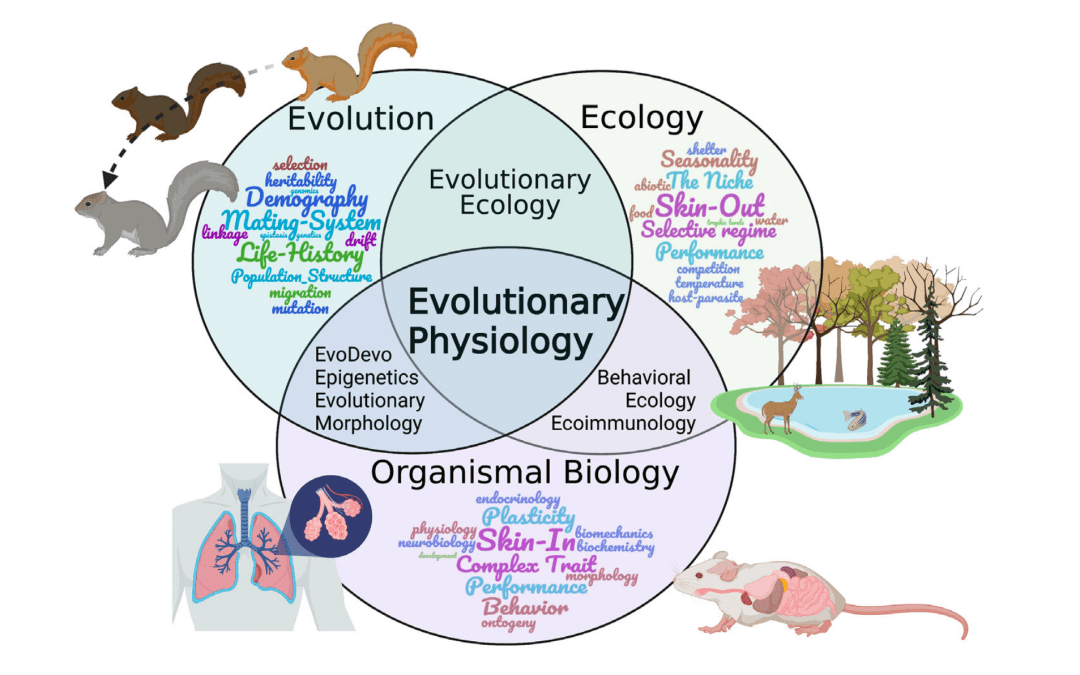 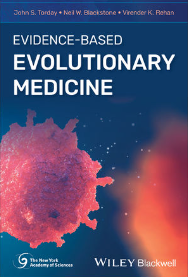 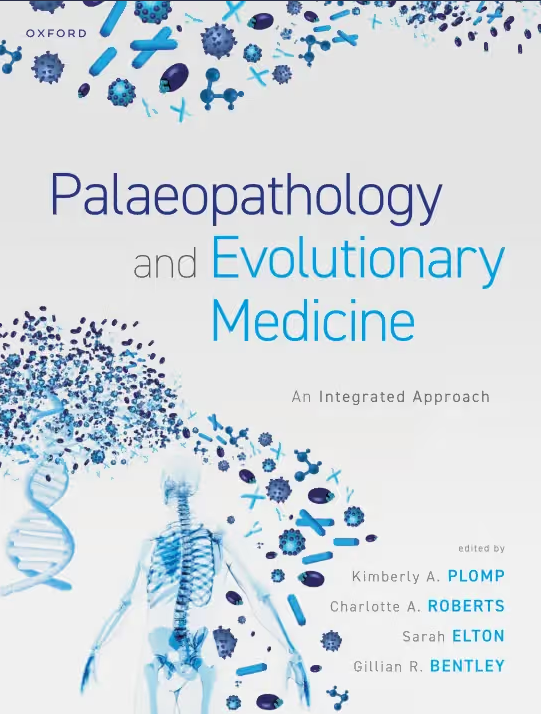 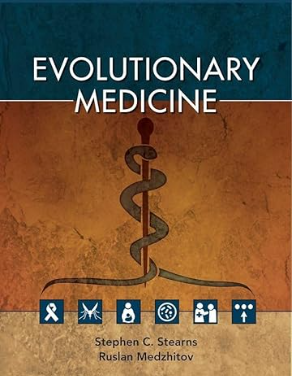 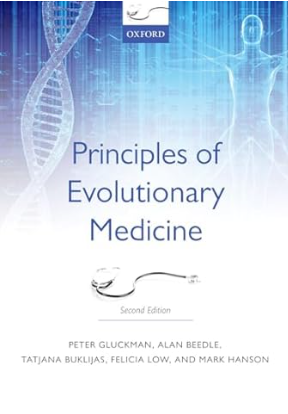 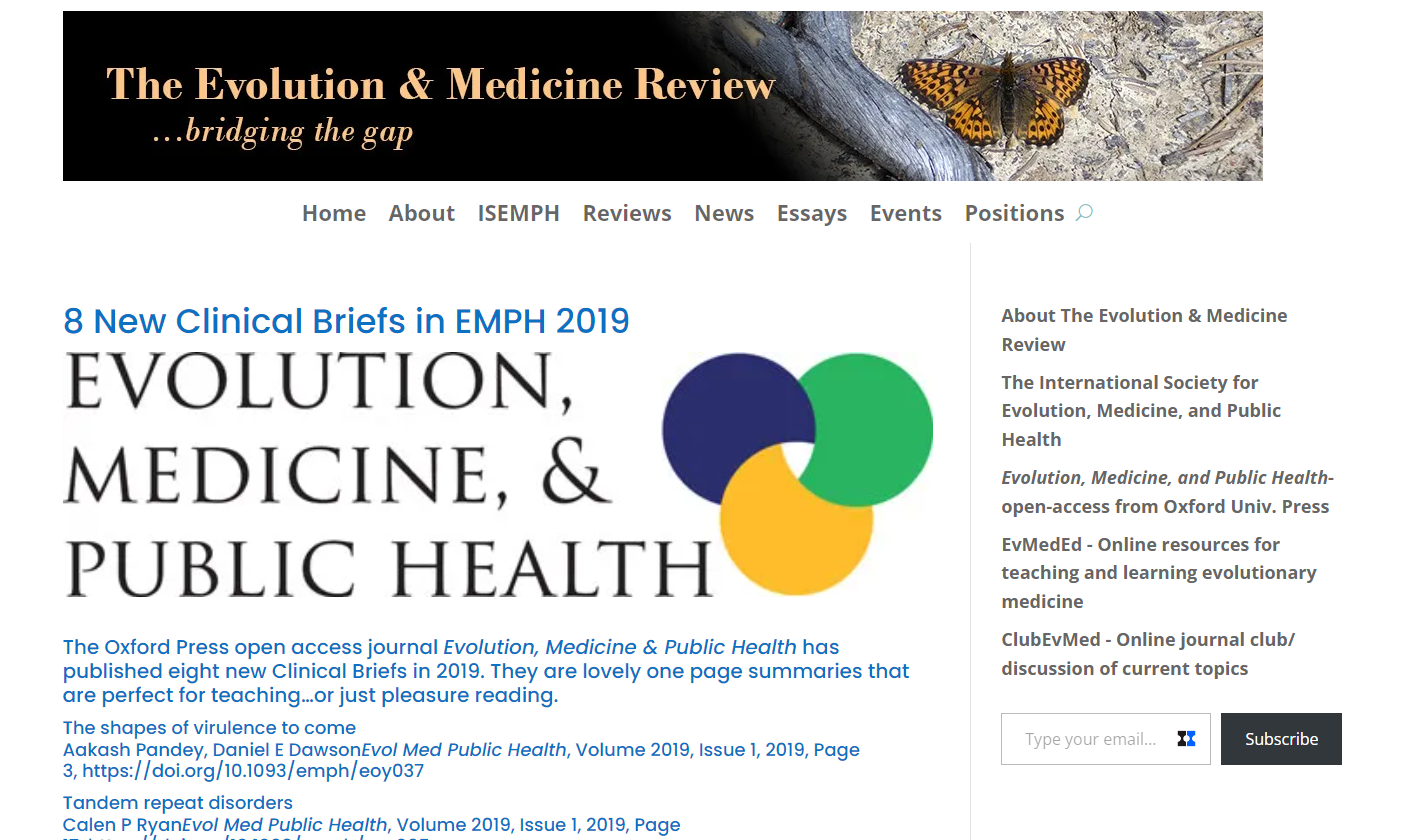 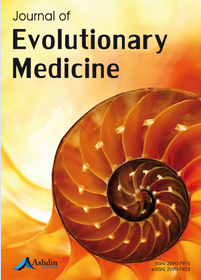 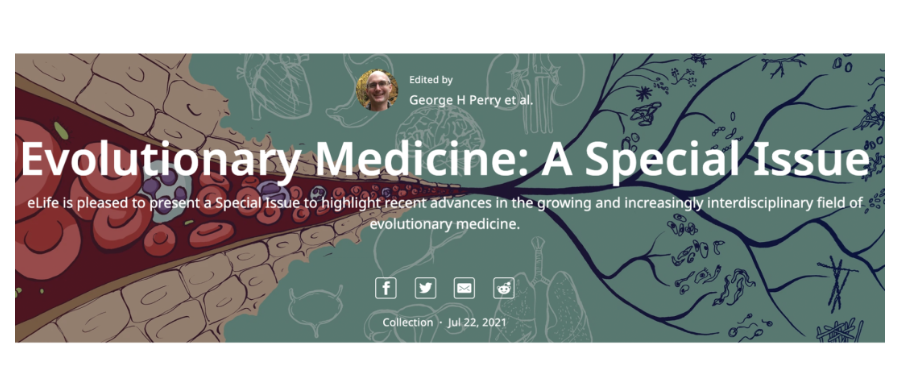 Baylor University, Arizona, USA
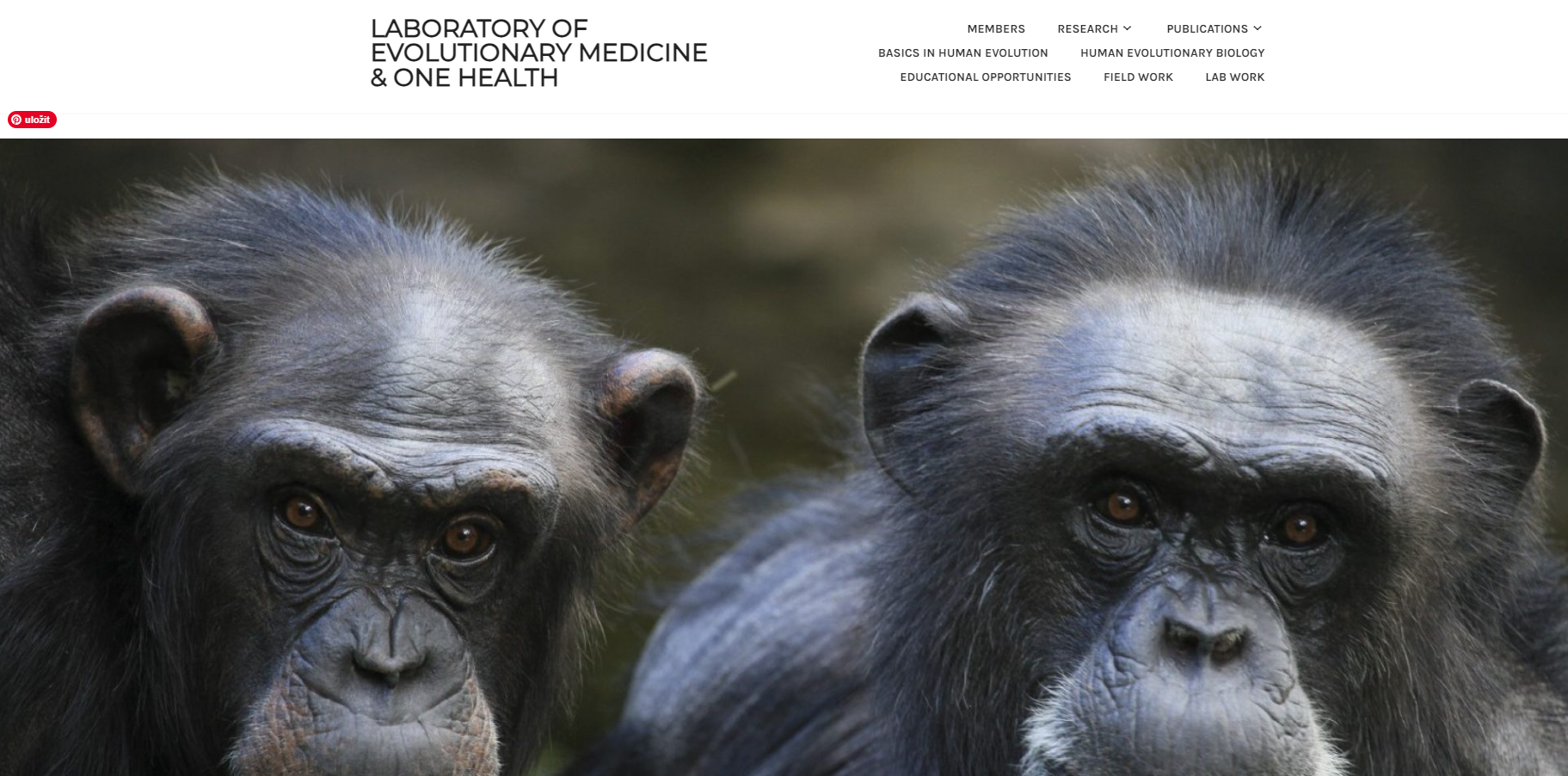 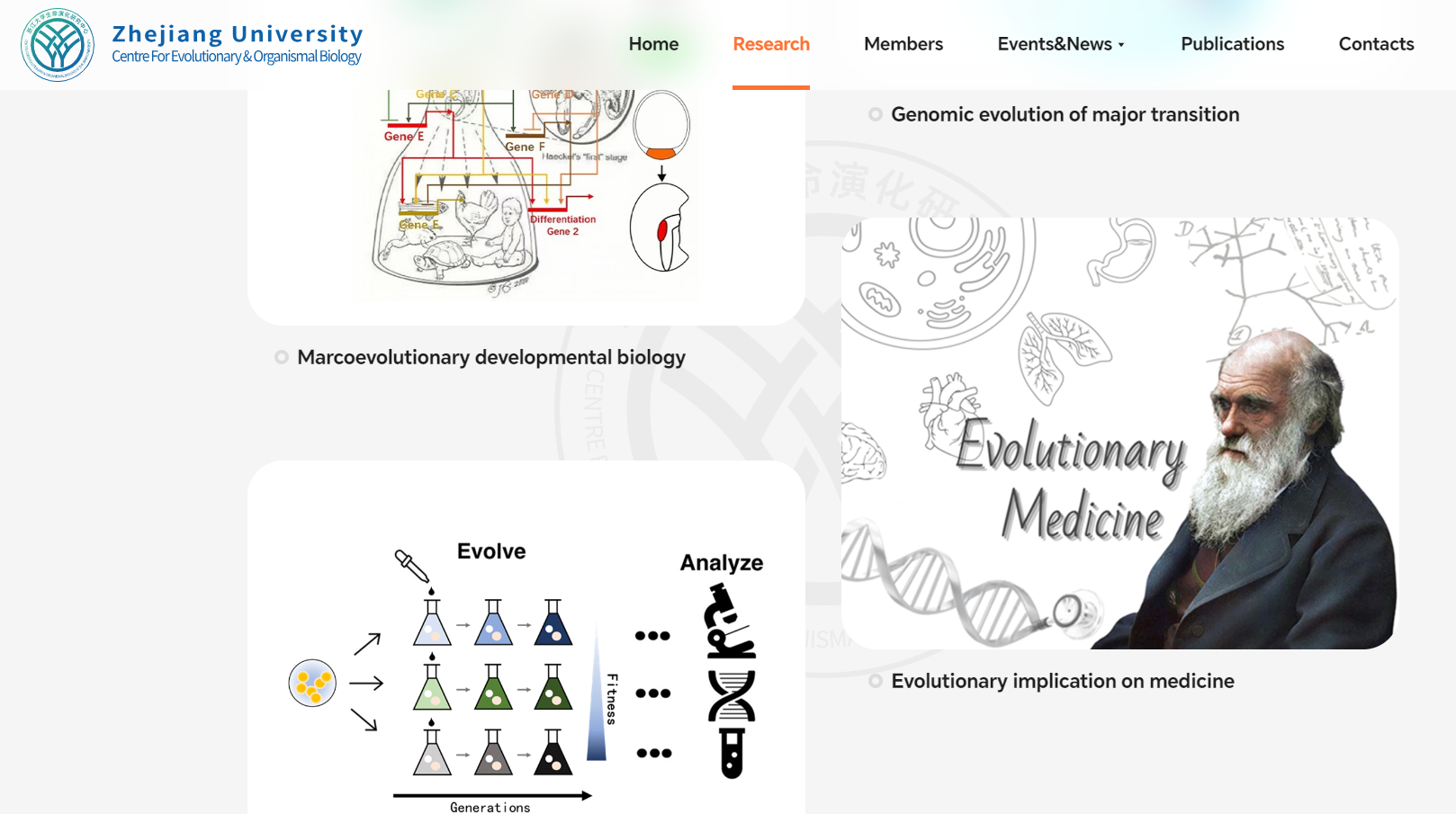 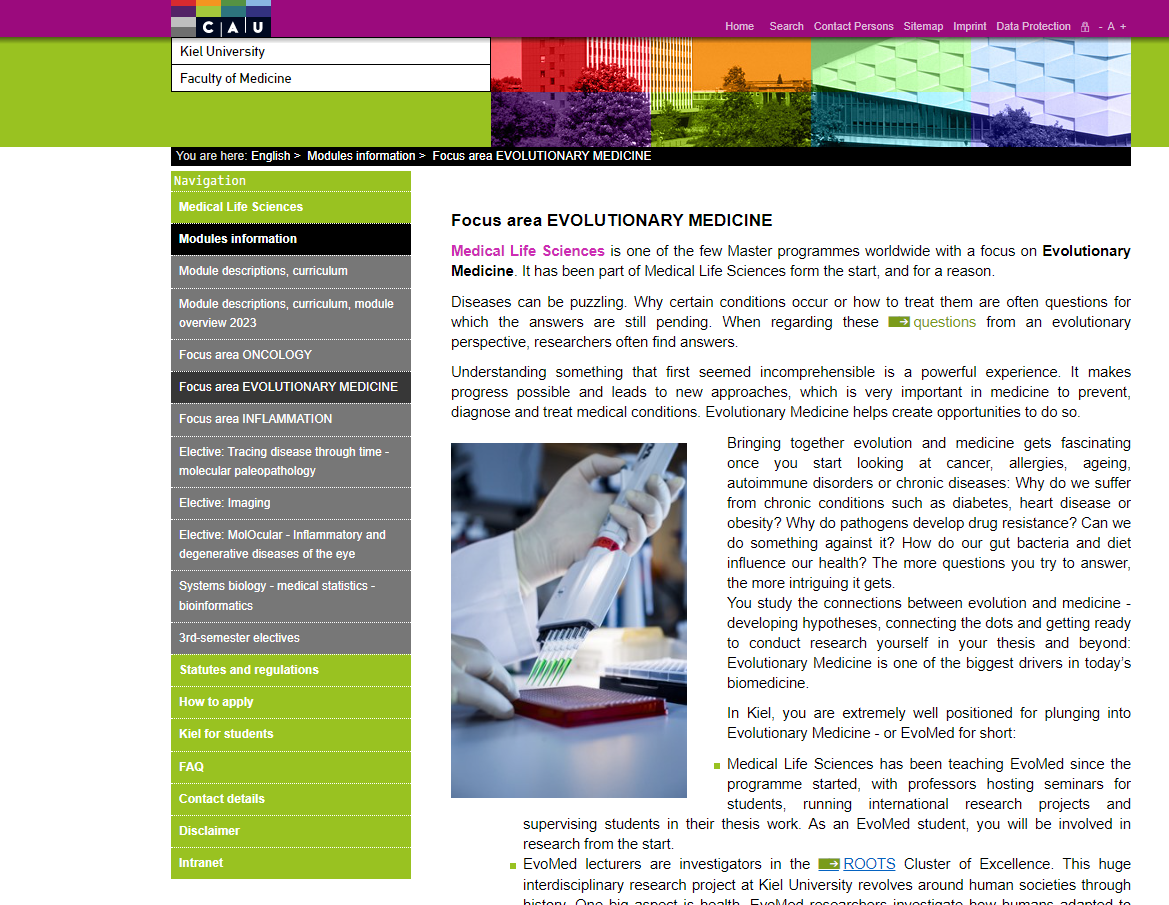 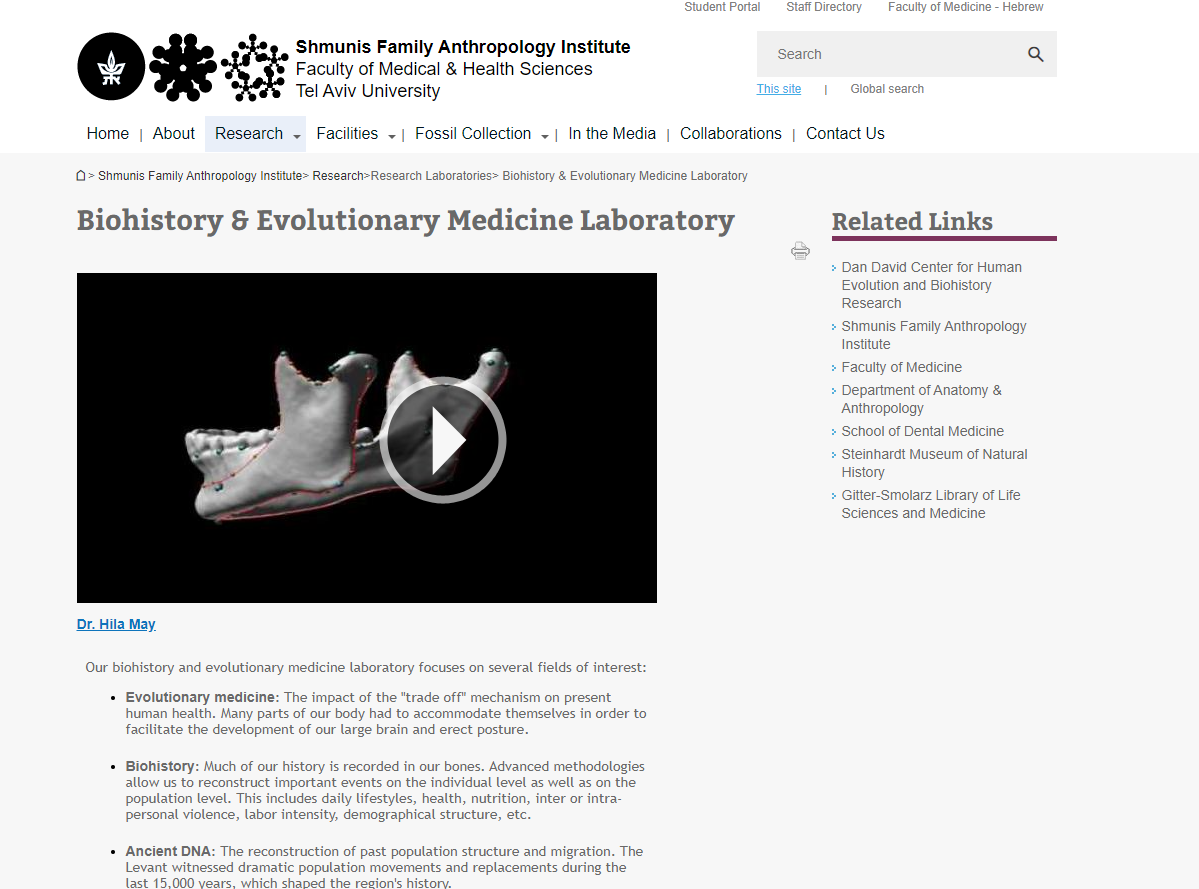 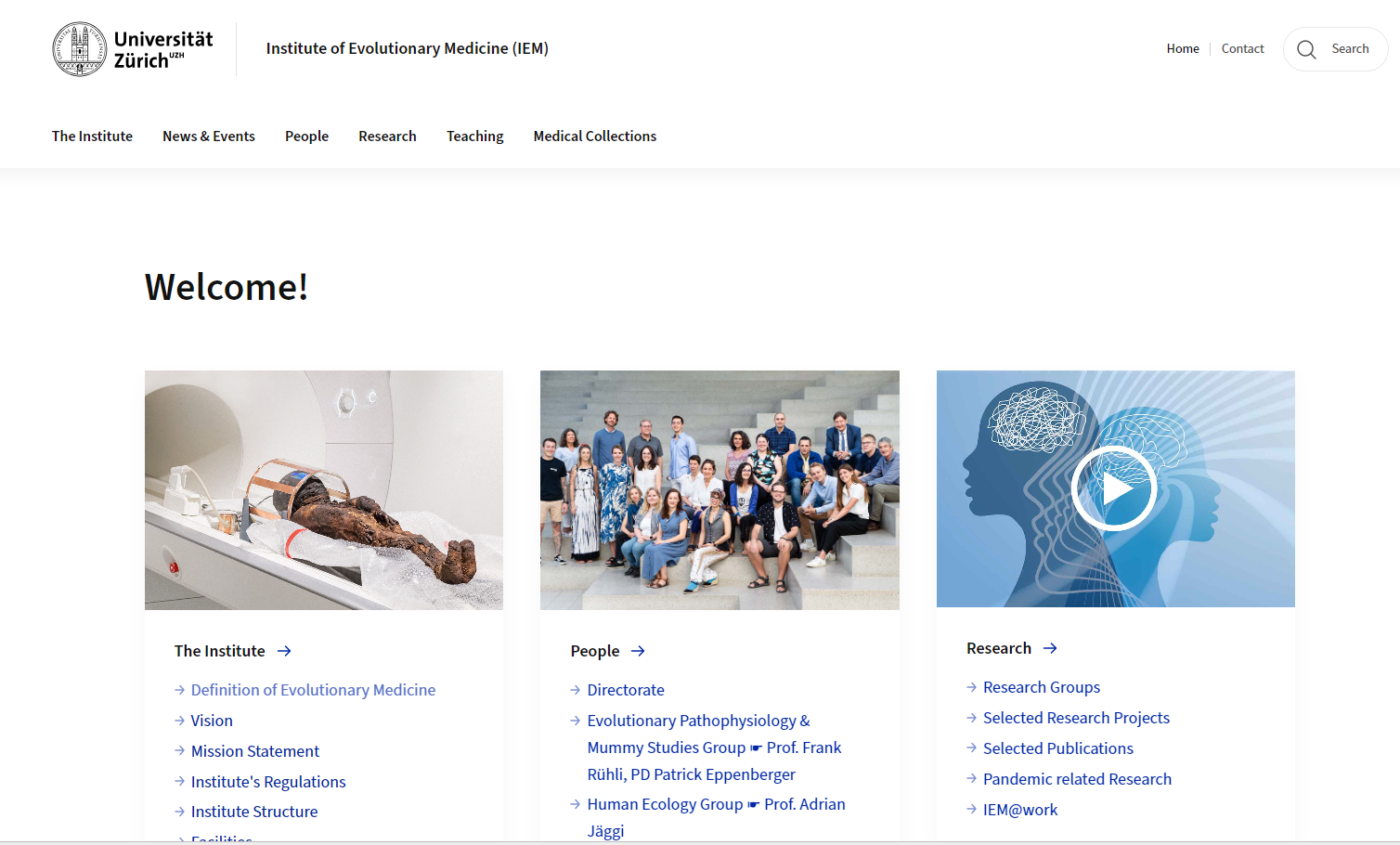 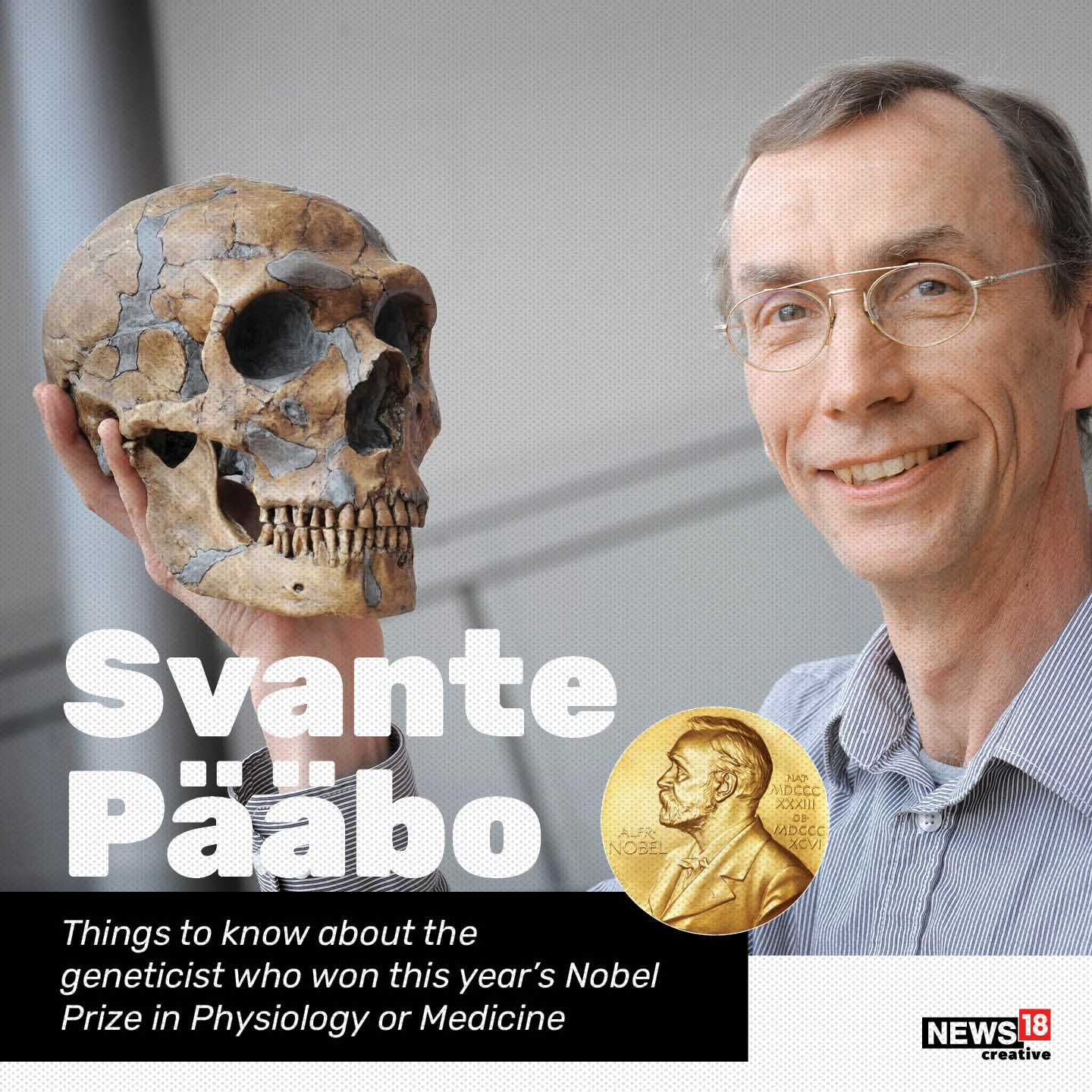 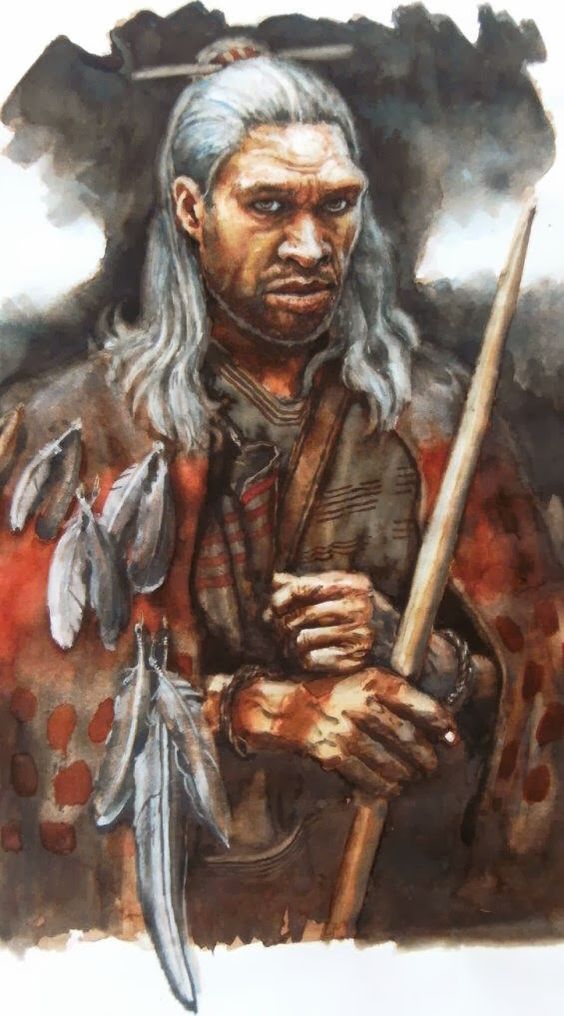 Co nám předali neandertálci?
Doby ledové
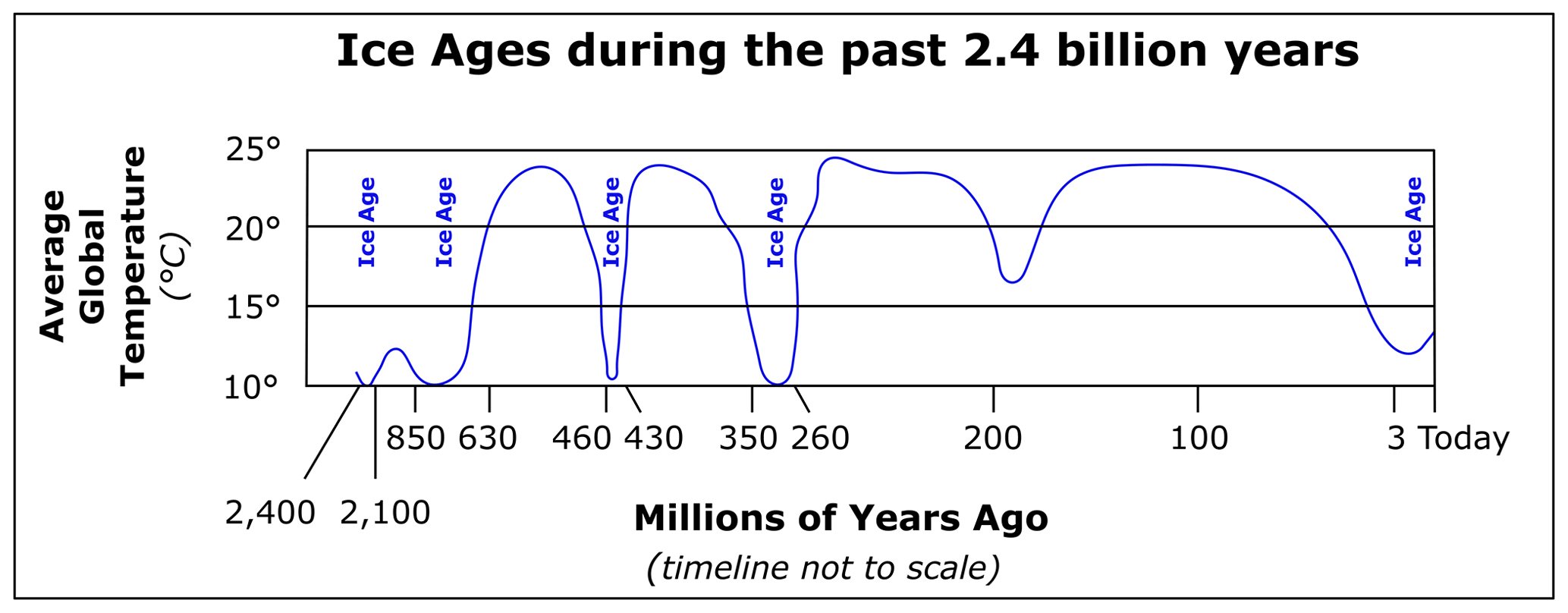 Doby ledové
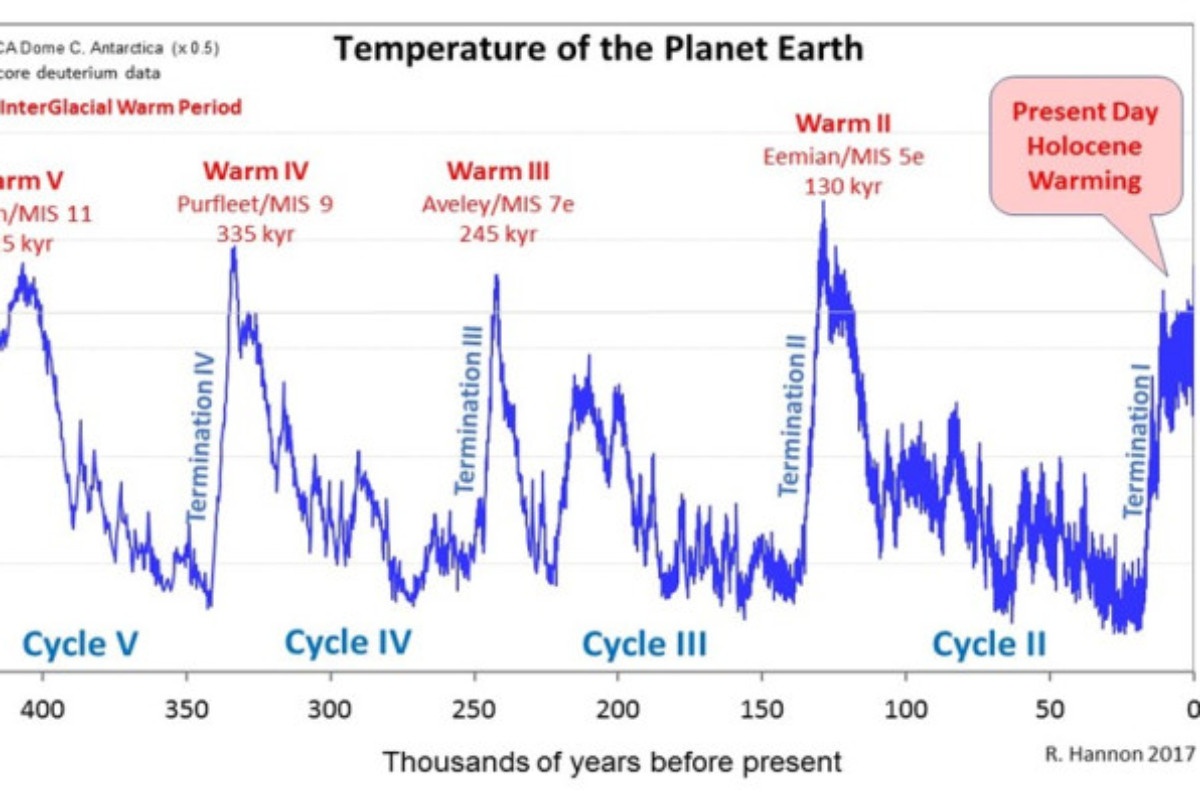 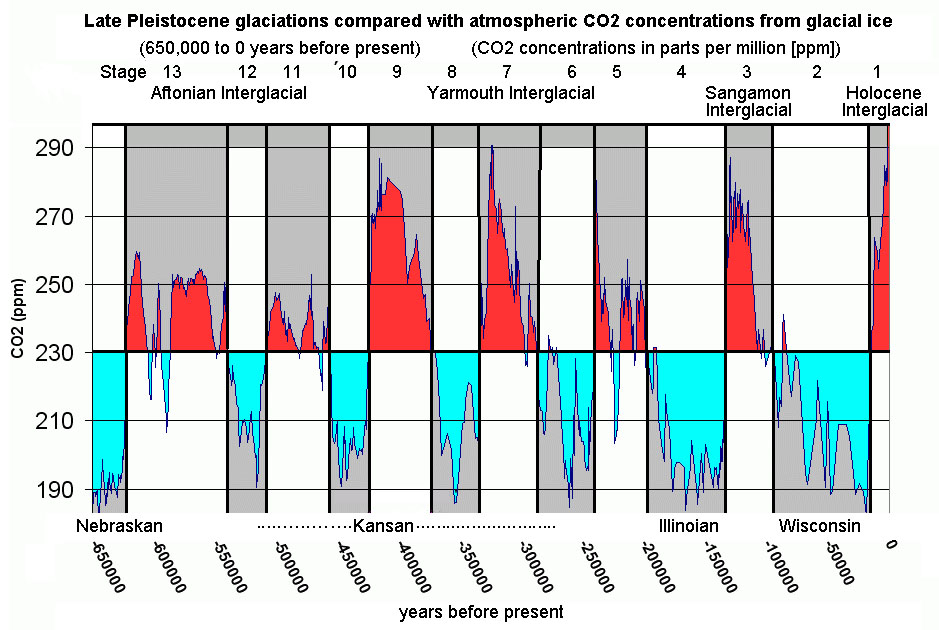 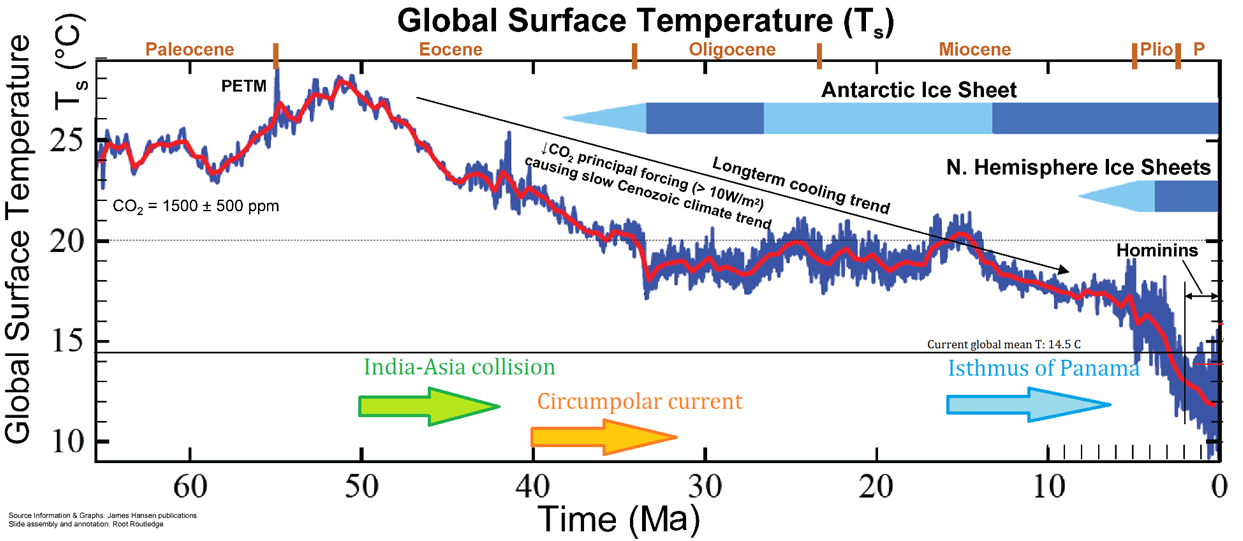 Doby ledové
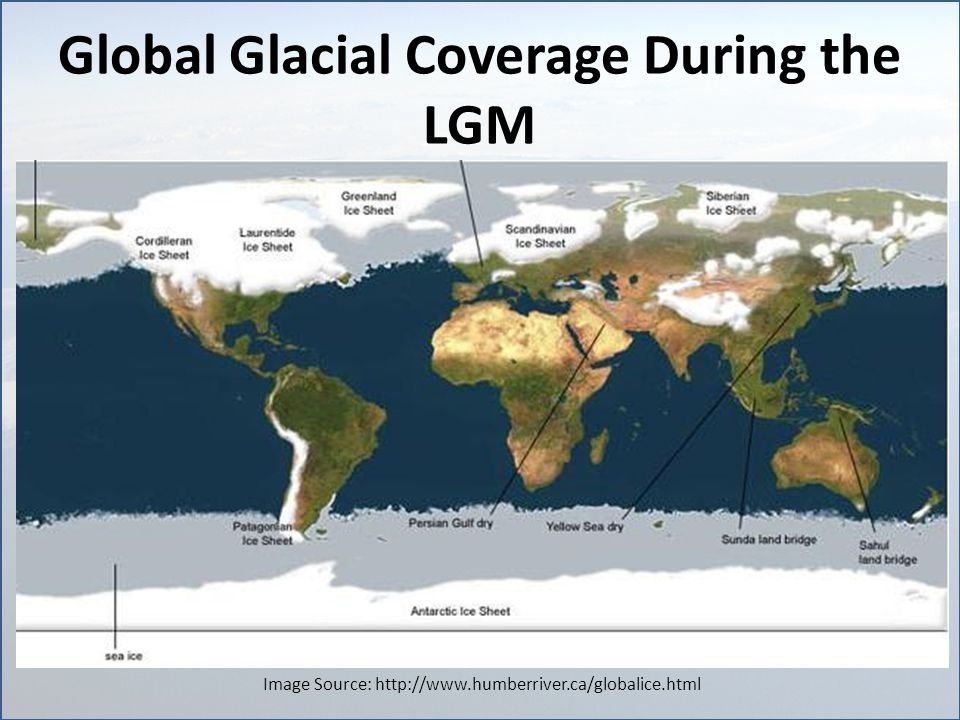 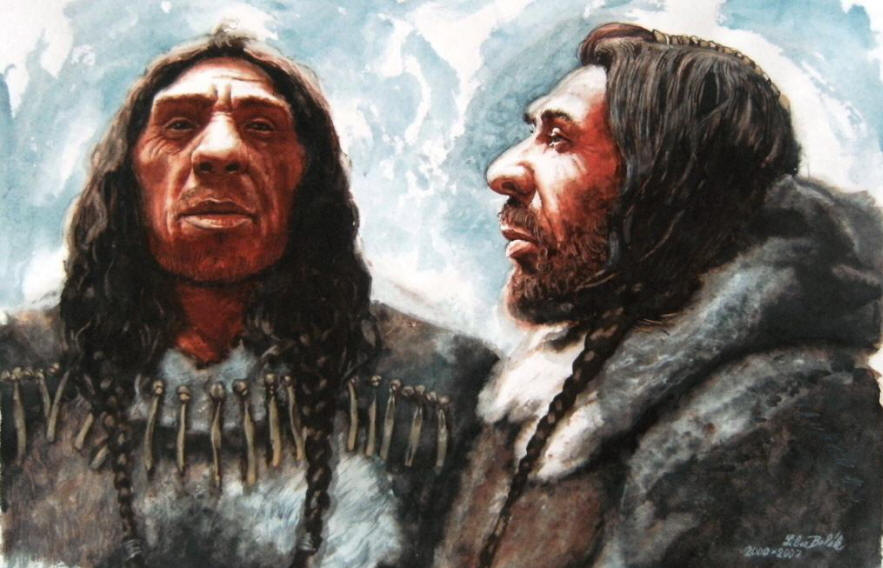 Člověk neandertálský – Homo neanderthalesis
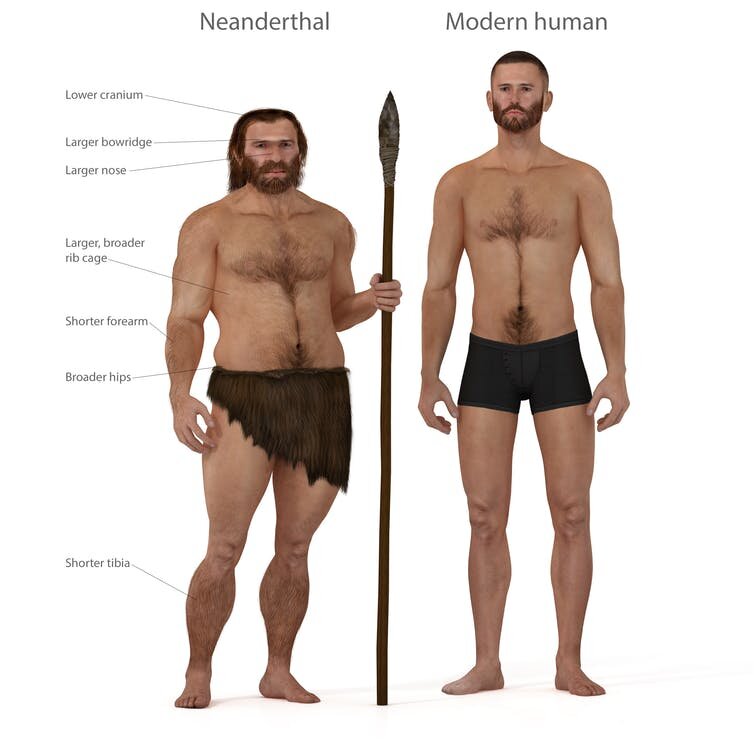 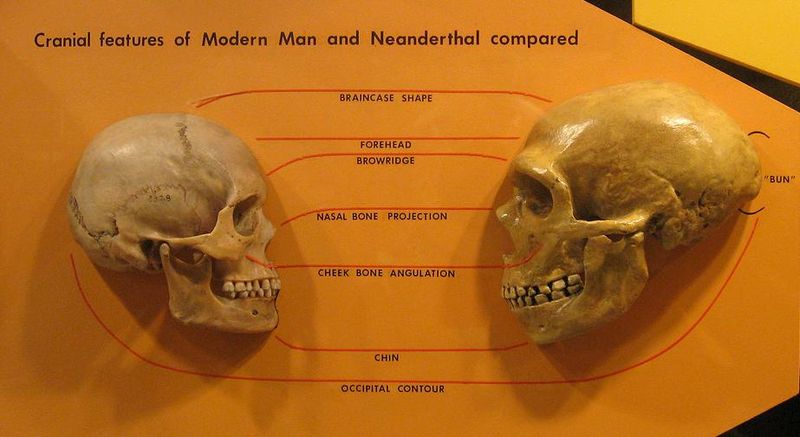 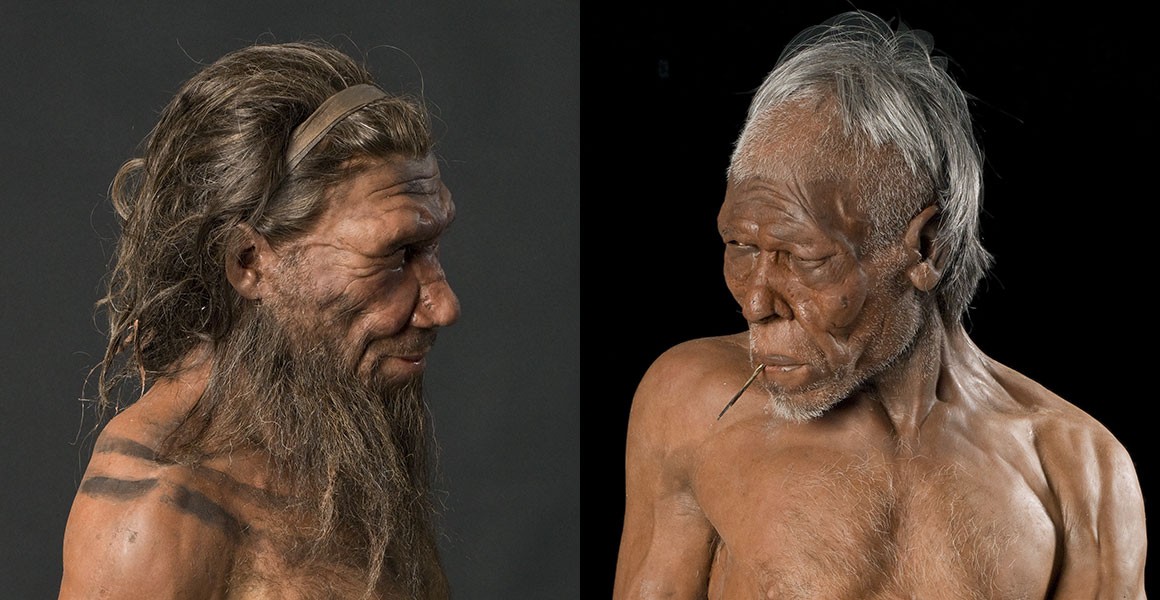 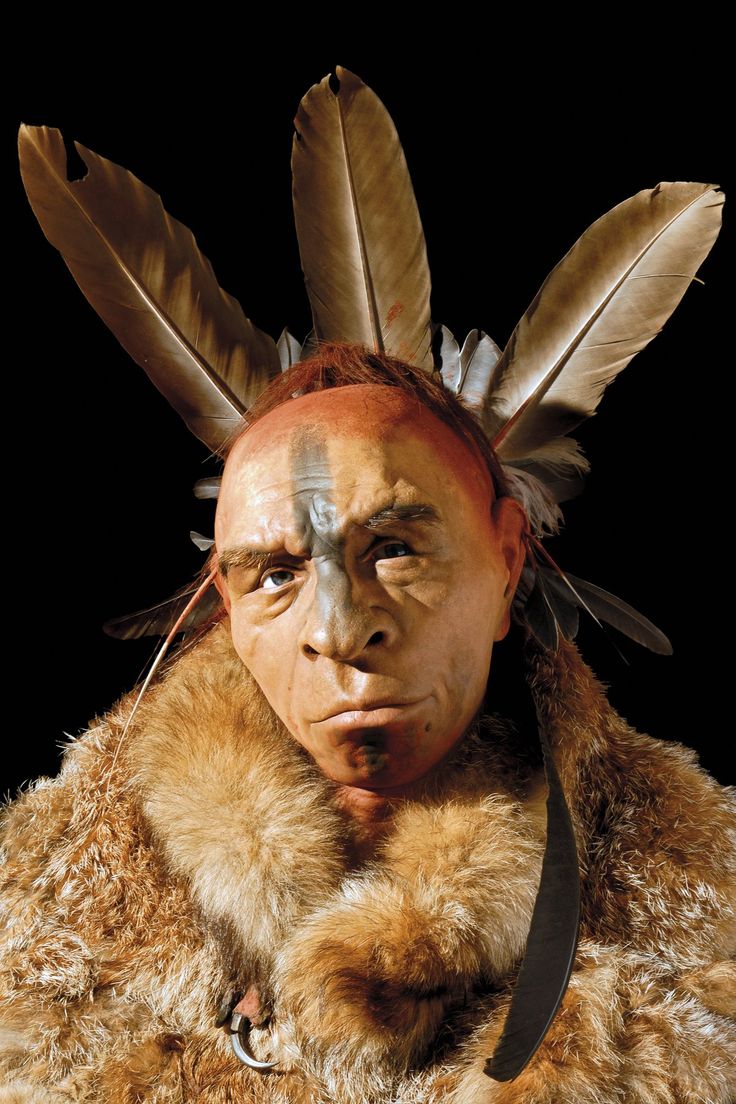 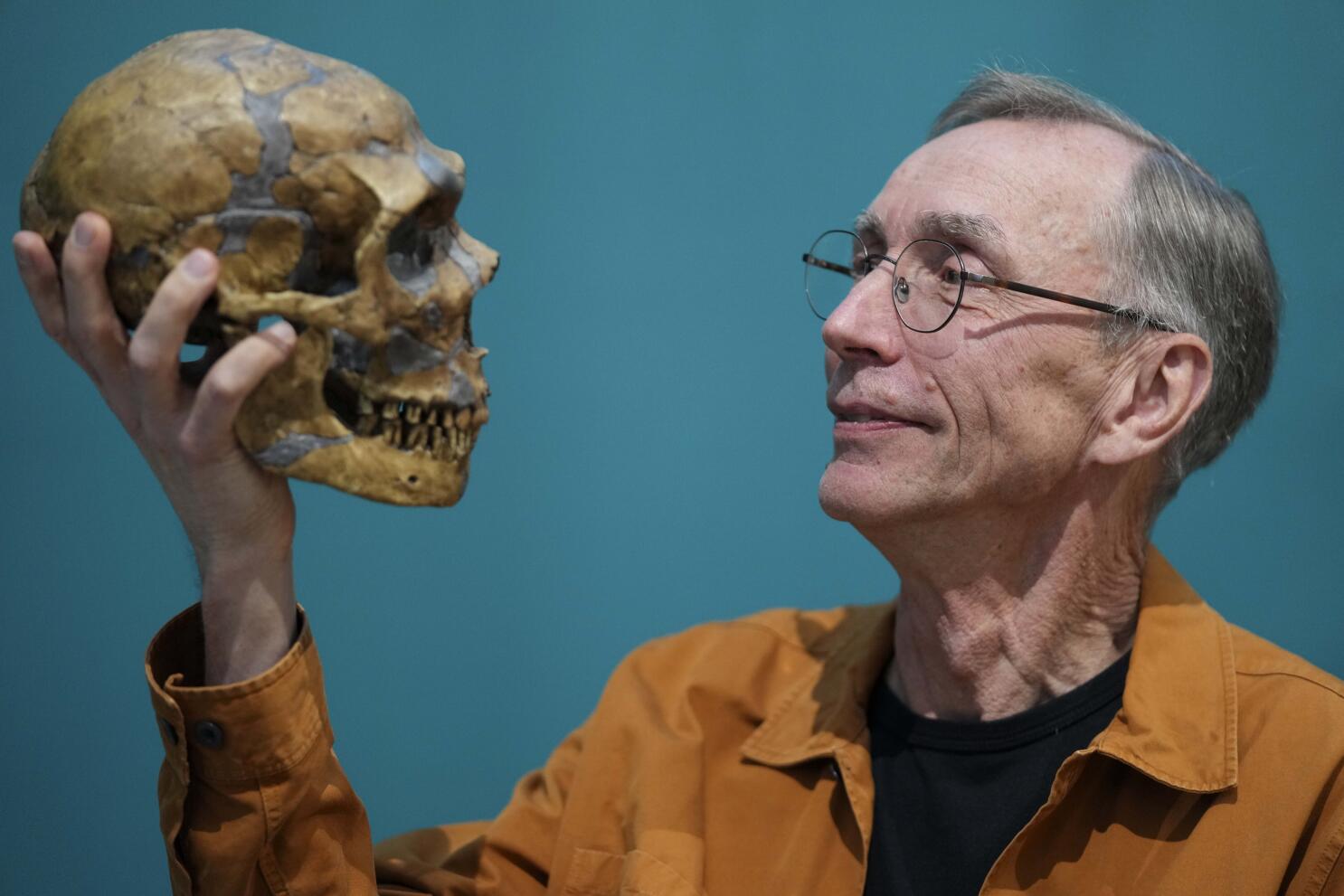 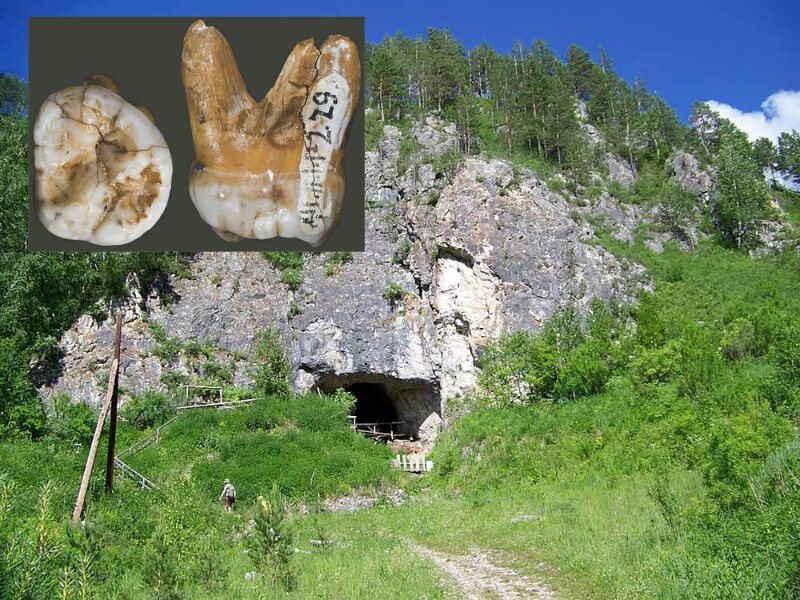 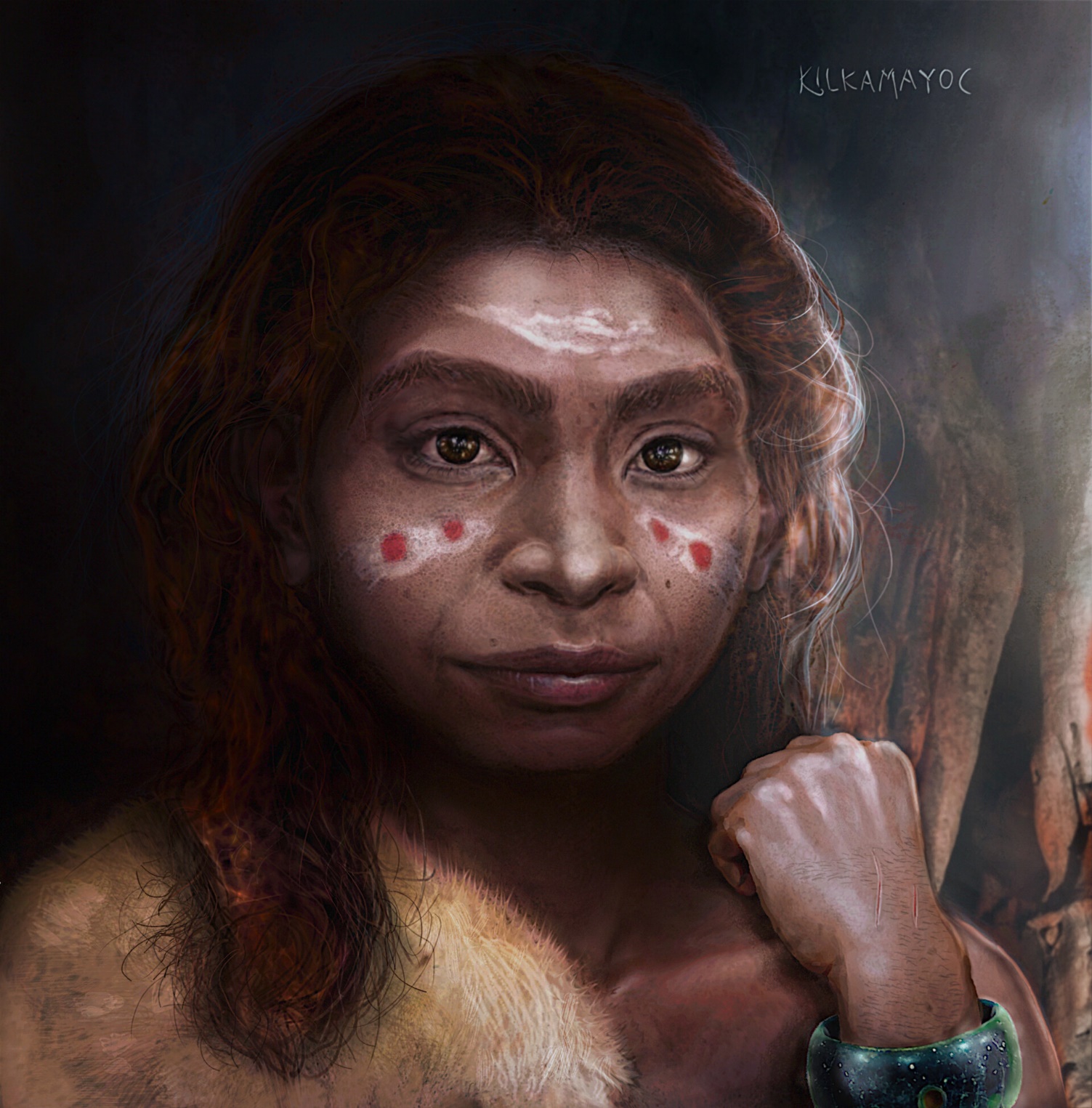 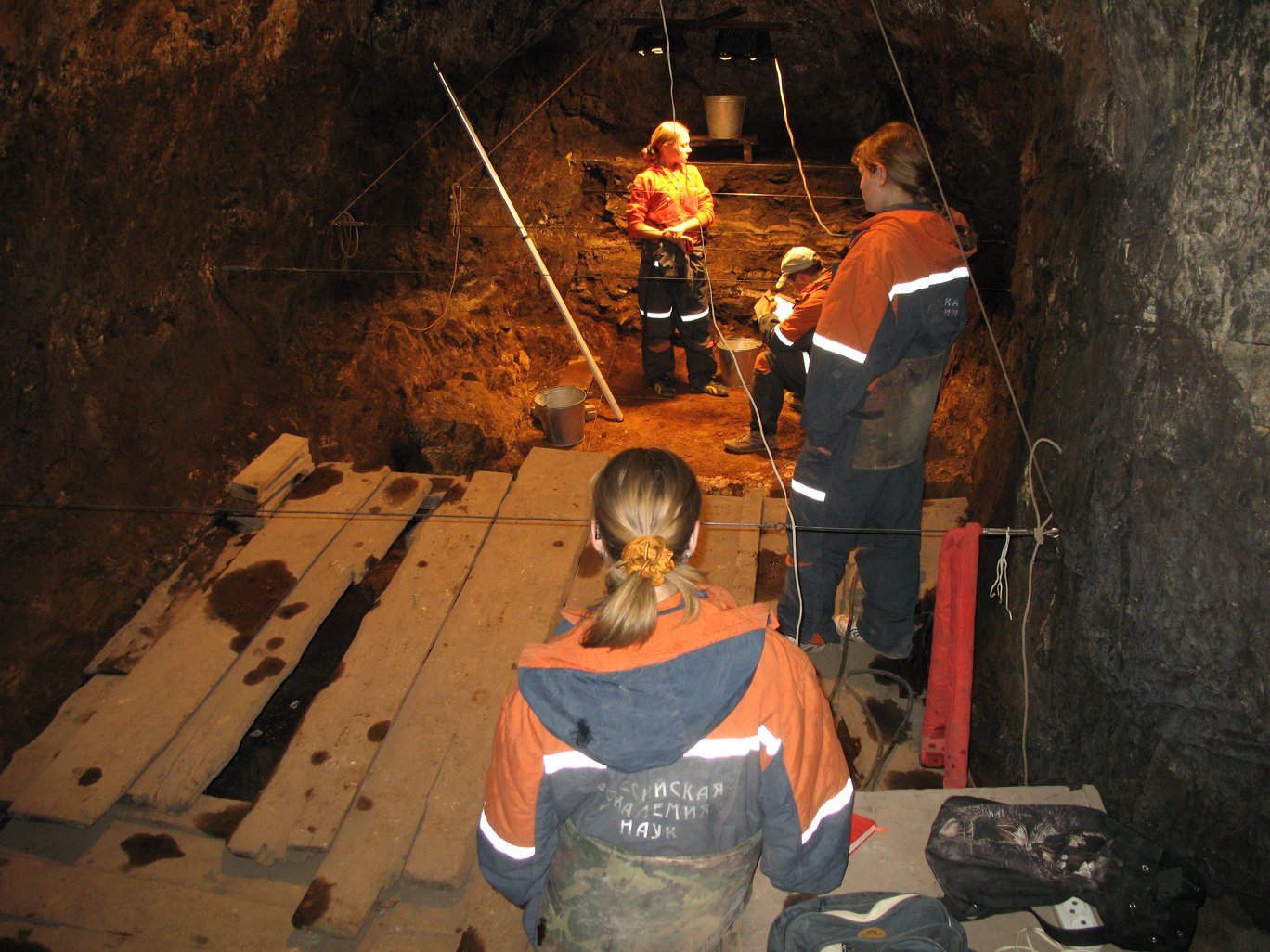 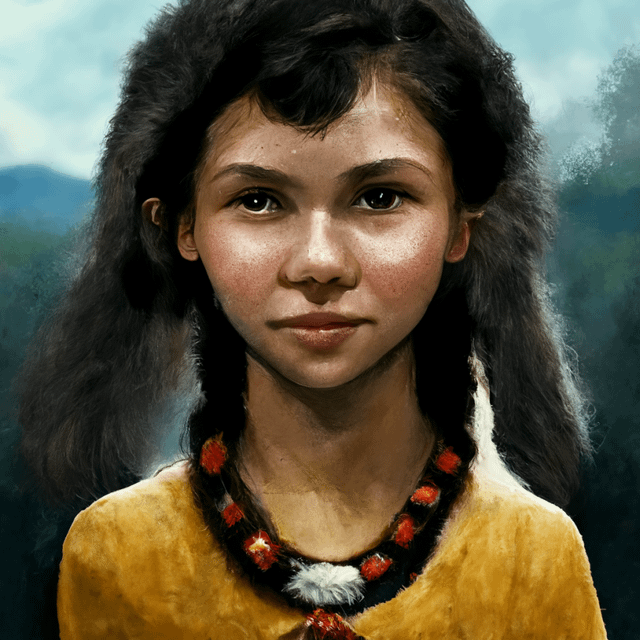 Homo denisoviensis
Migrace moderního člověka
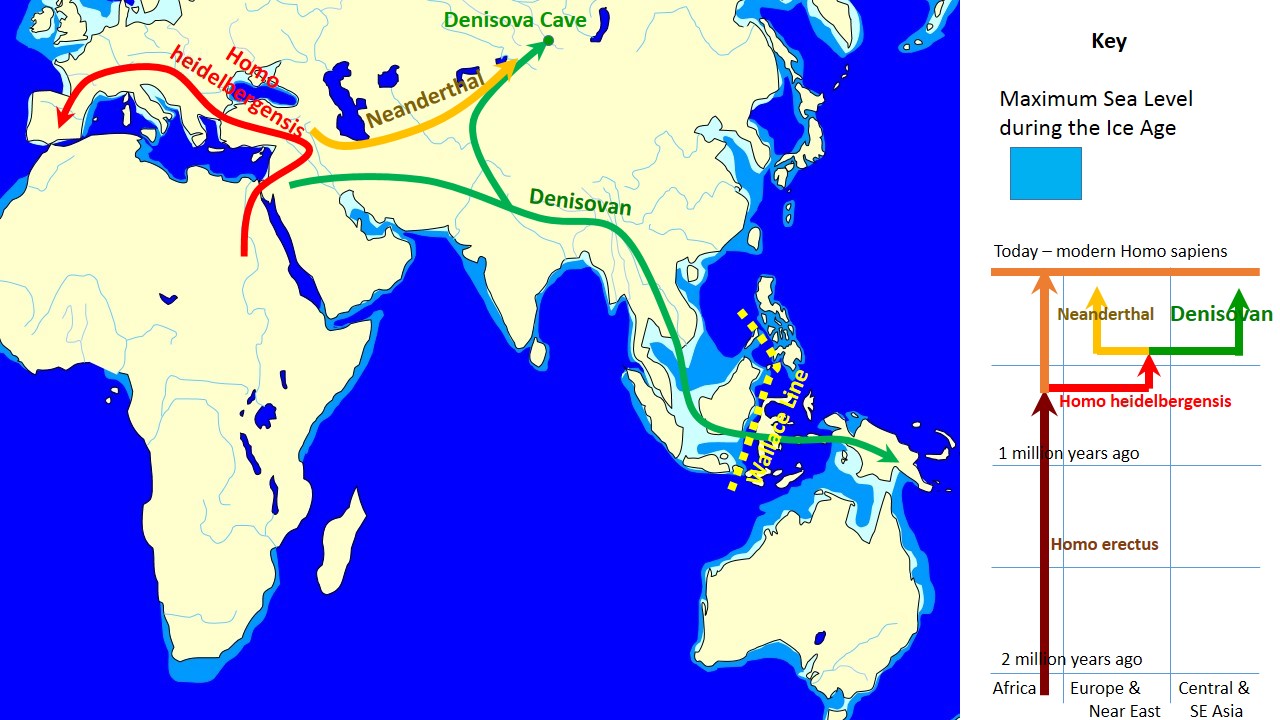 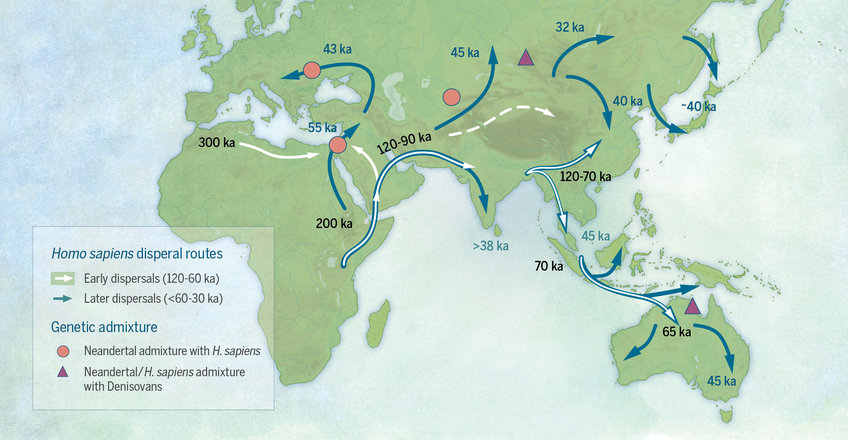 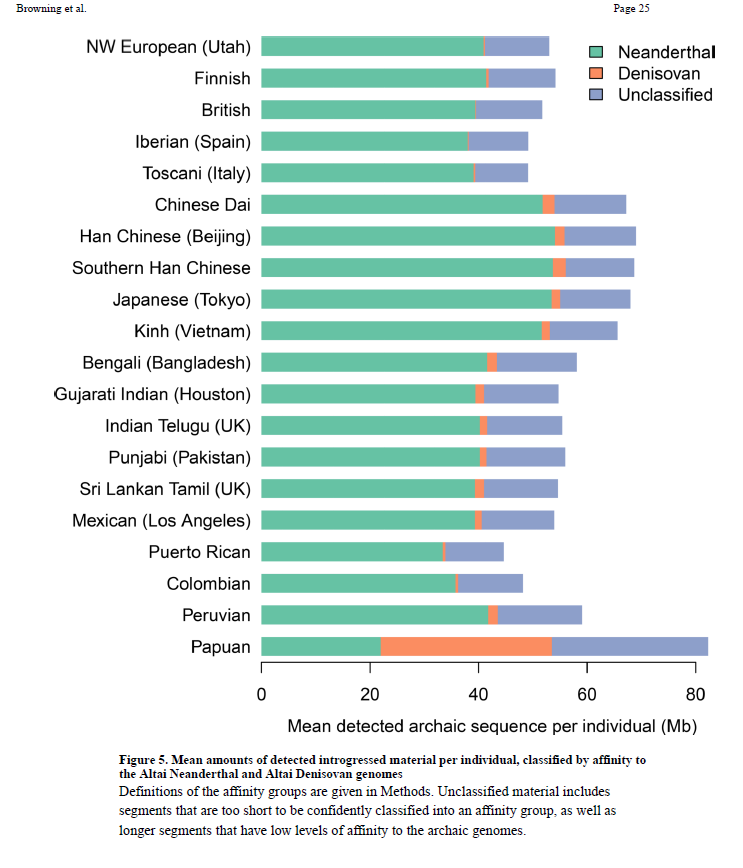 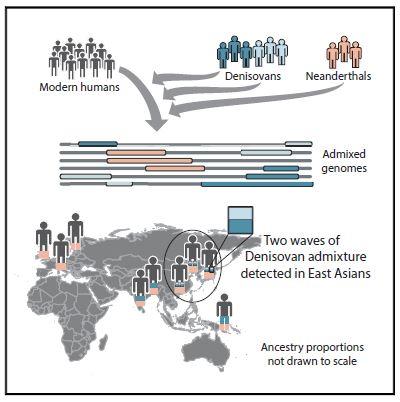 Adaptace neandertálců na klima 
v Evropě a co jsme po nich zdědili
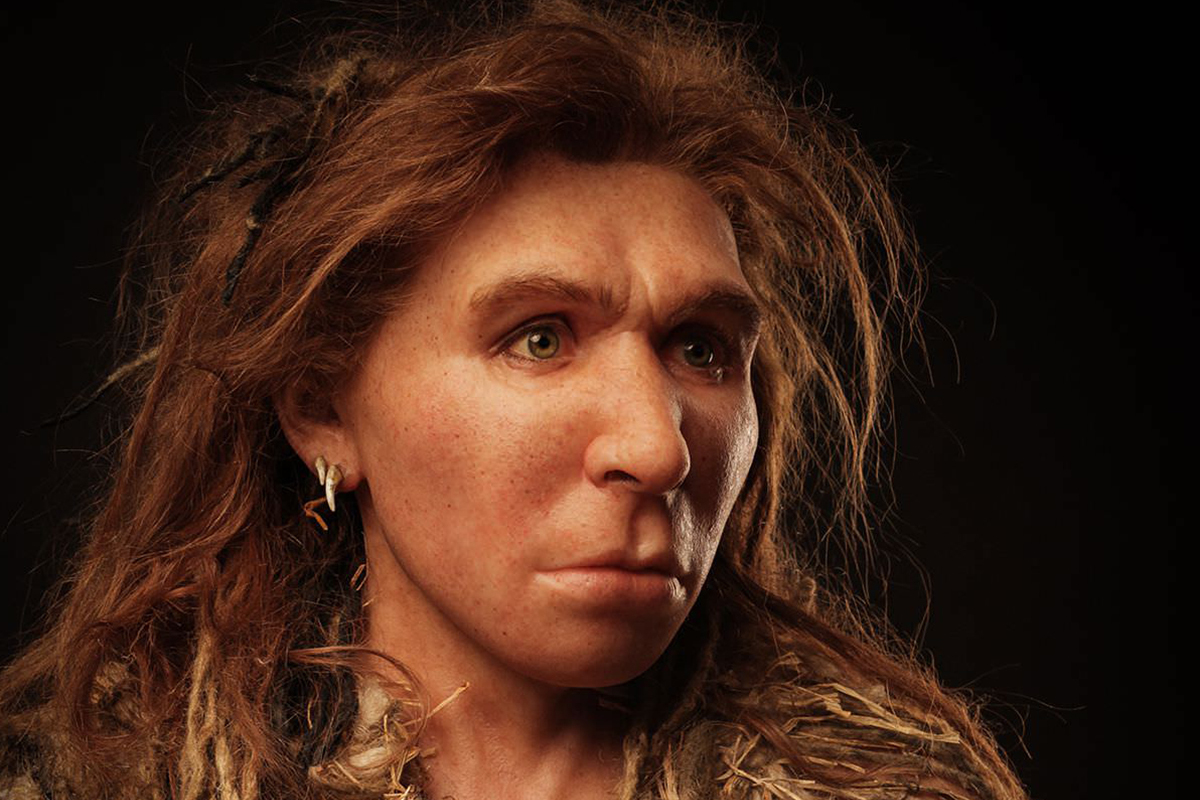 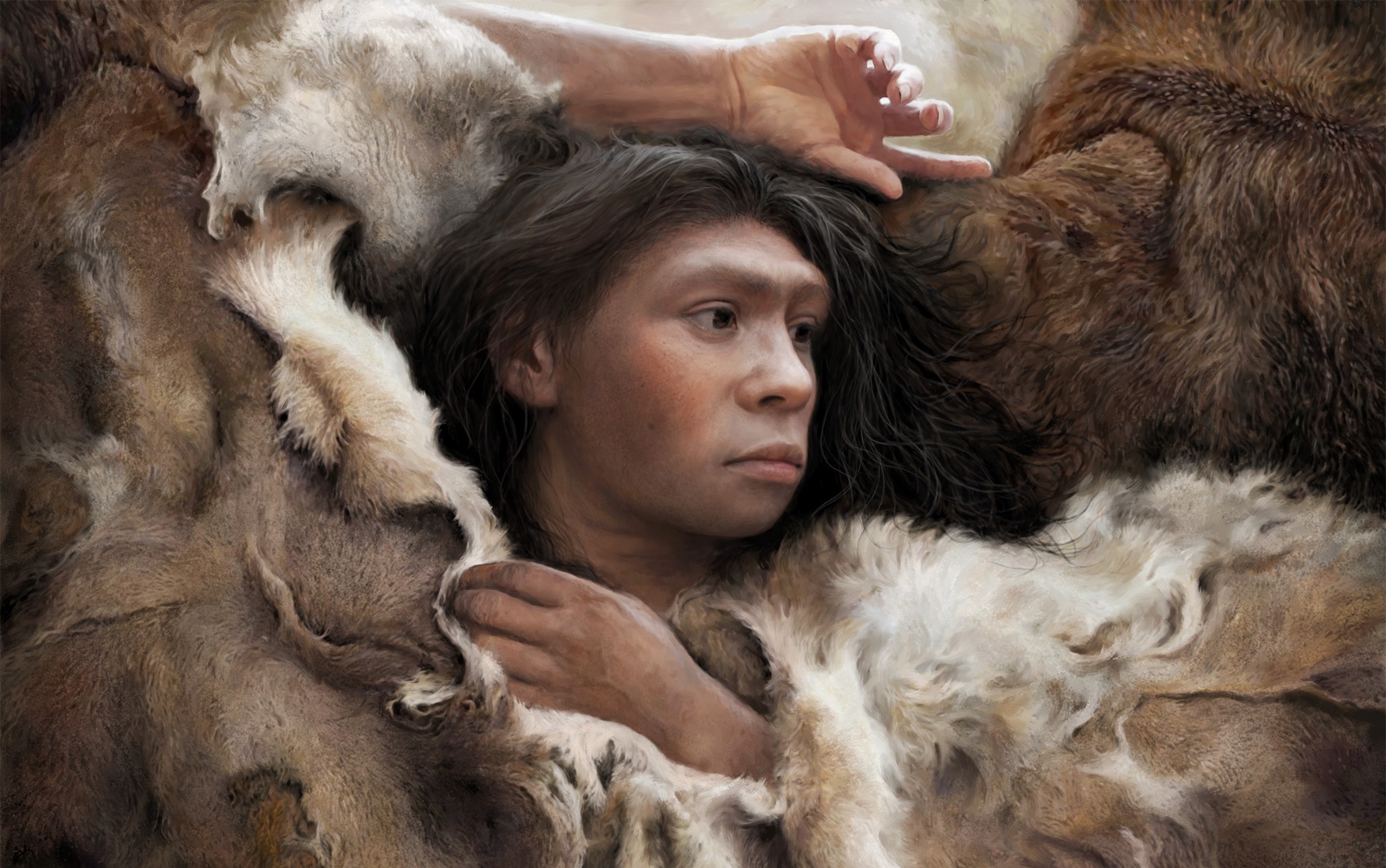 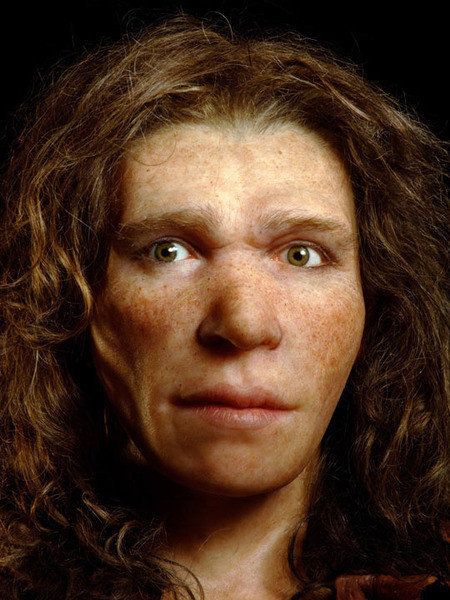 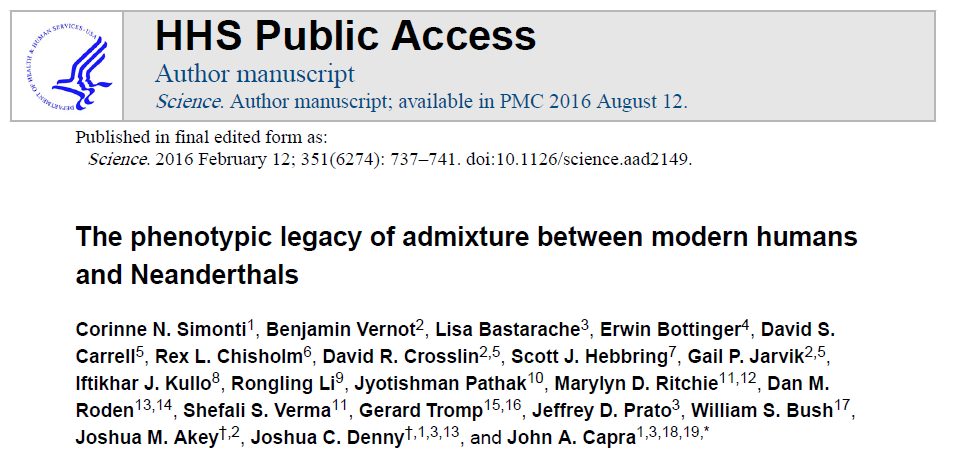 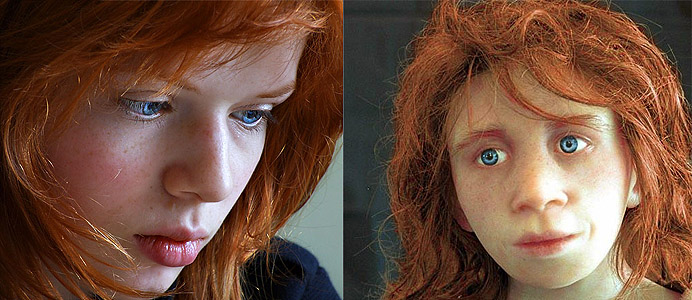 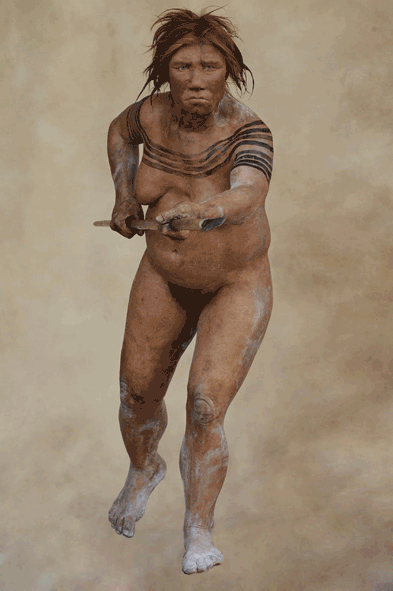 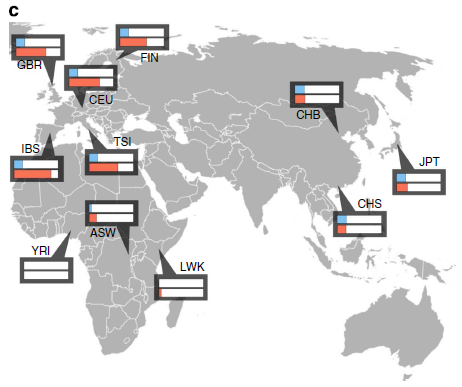 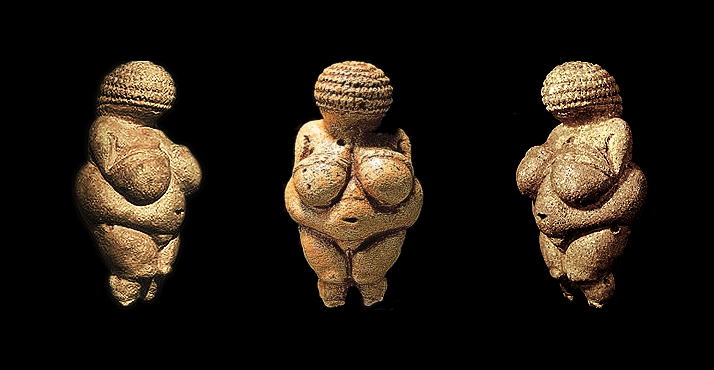 Tuková tkáň
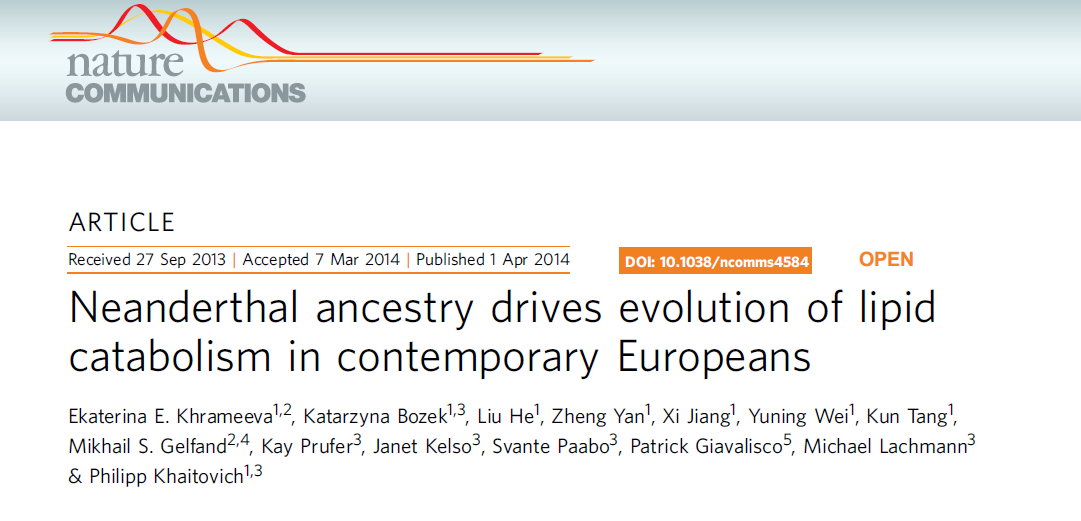 Víc dětí a méně potratů
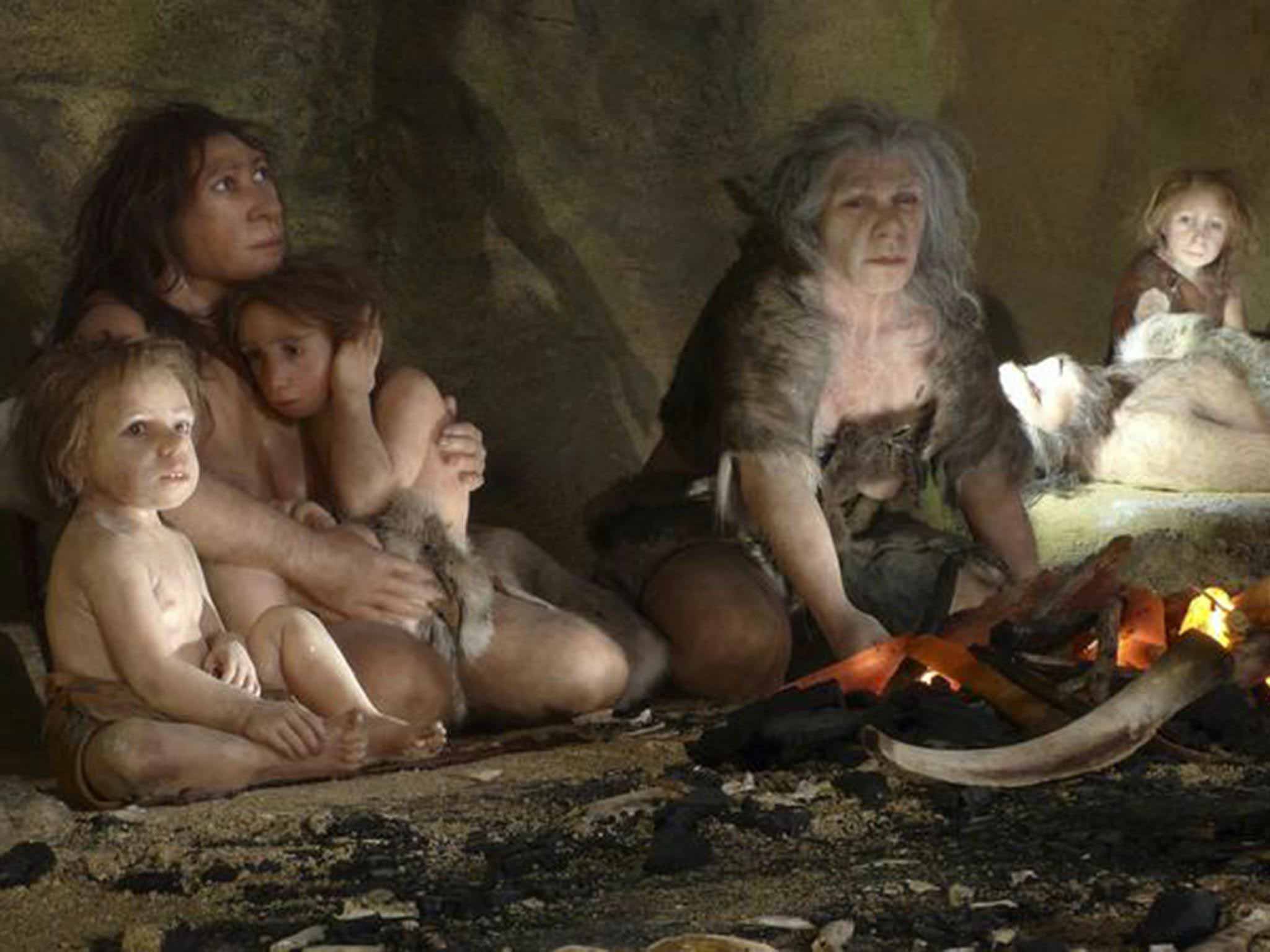 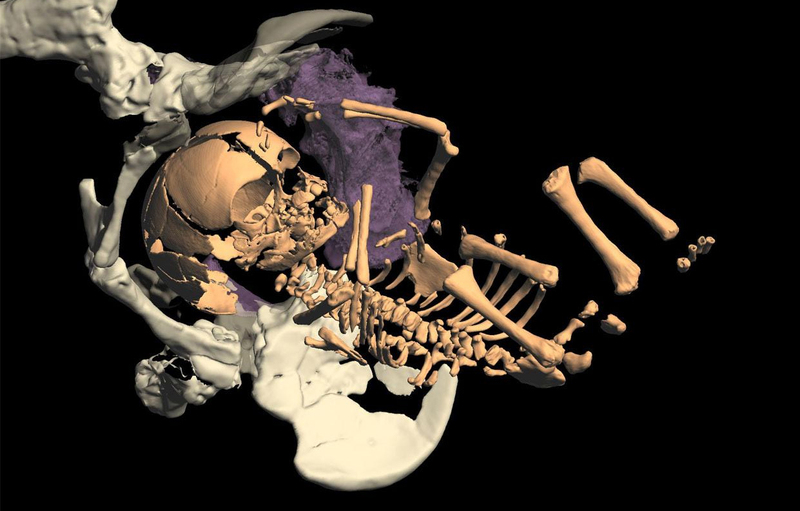 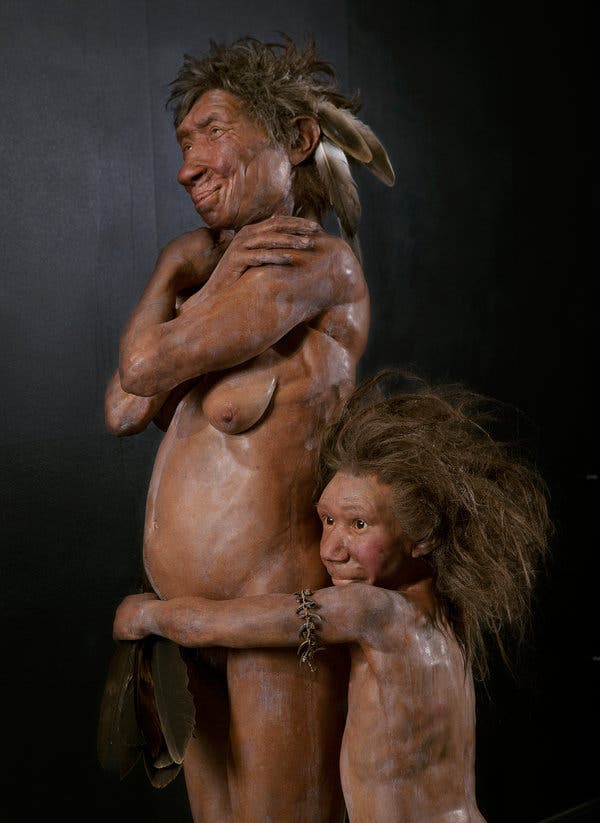 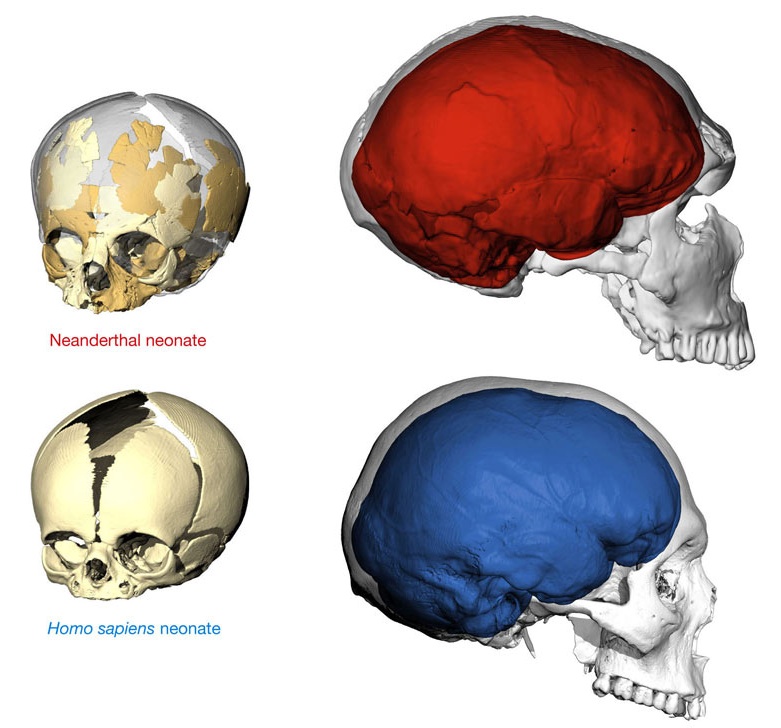 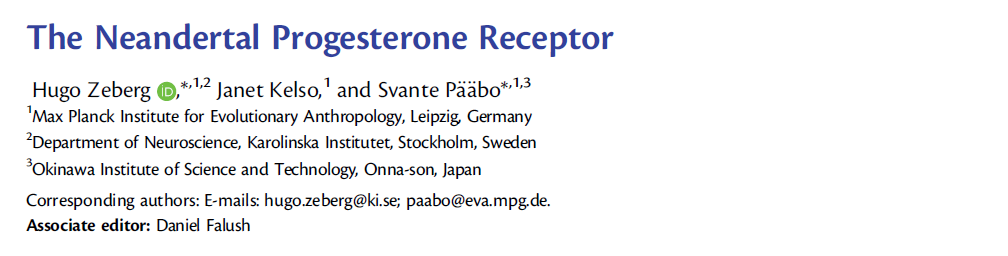 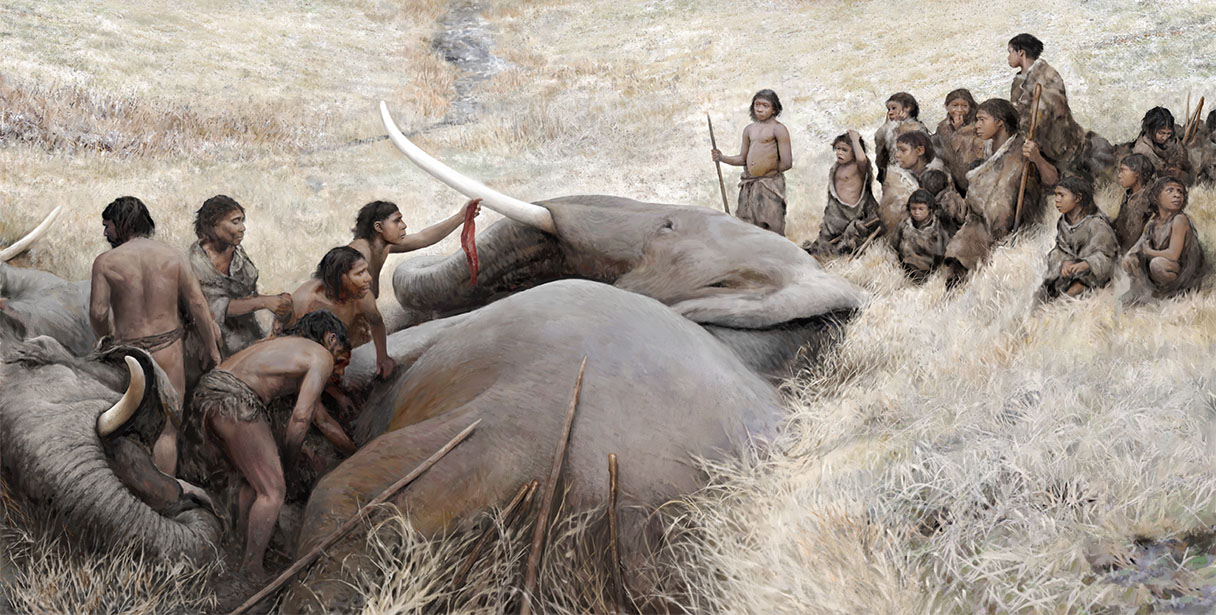 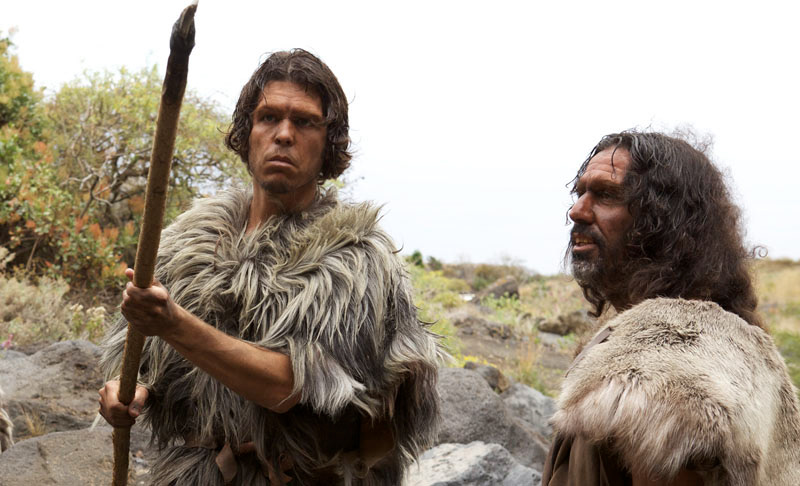 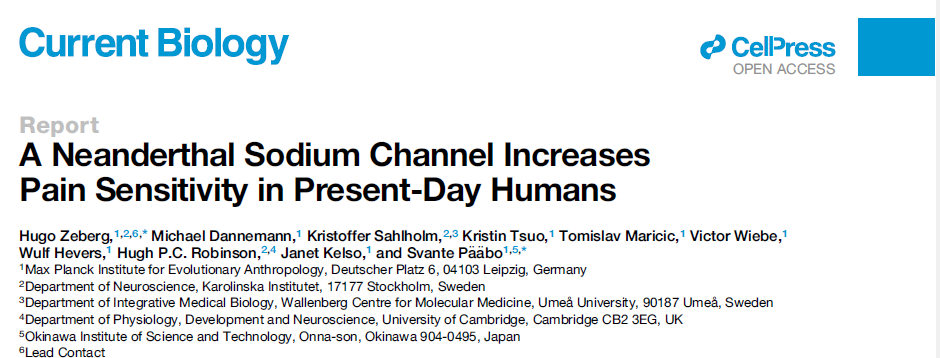 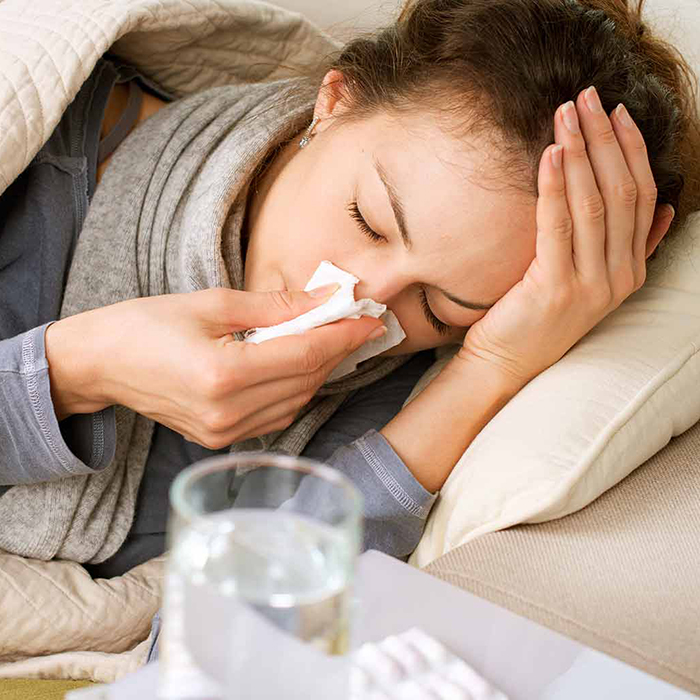 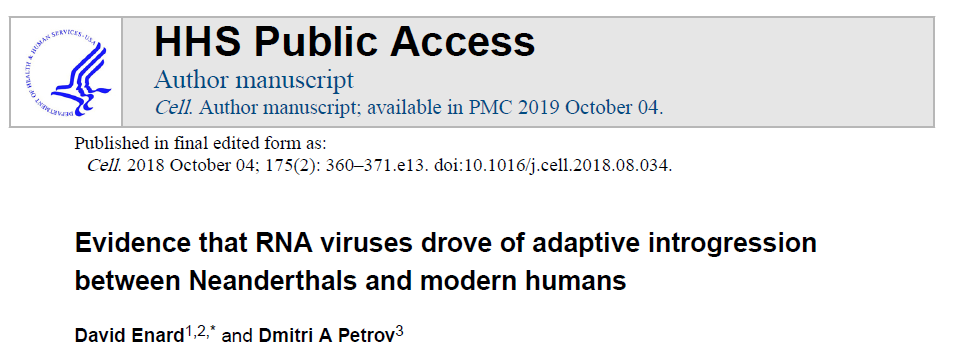 Odolnost či náchylnost k virovým infekcím
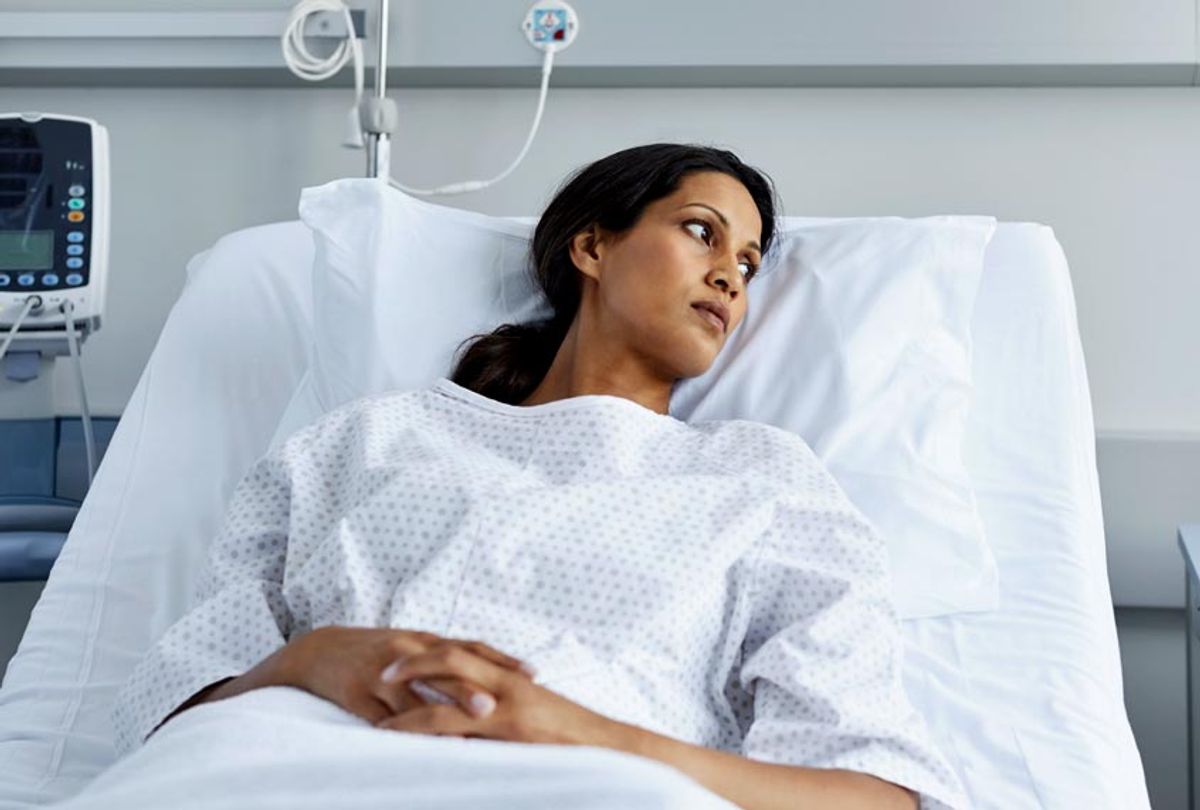 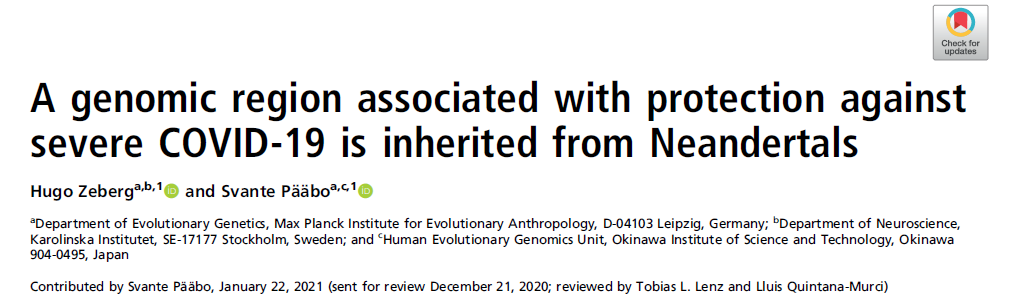 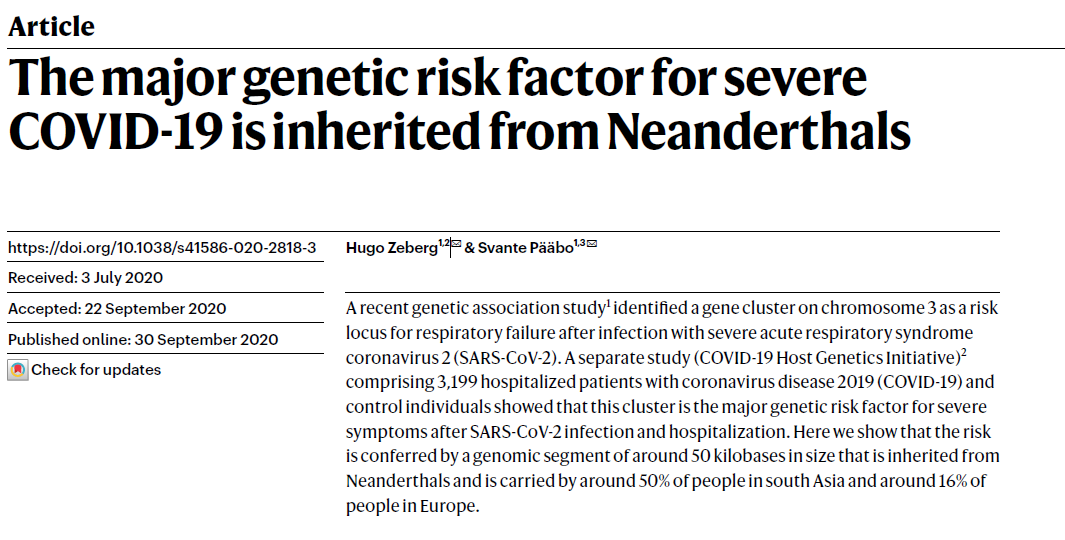 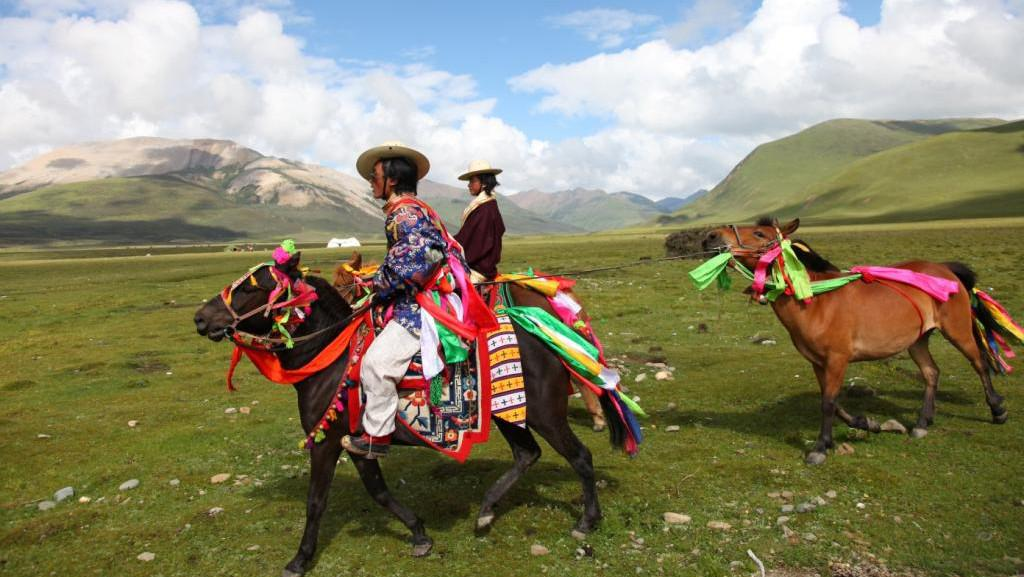 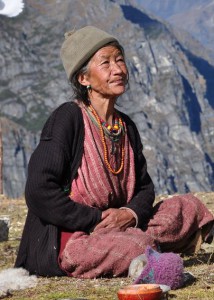 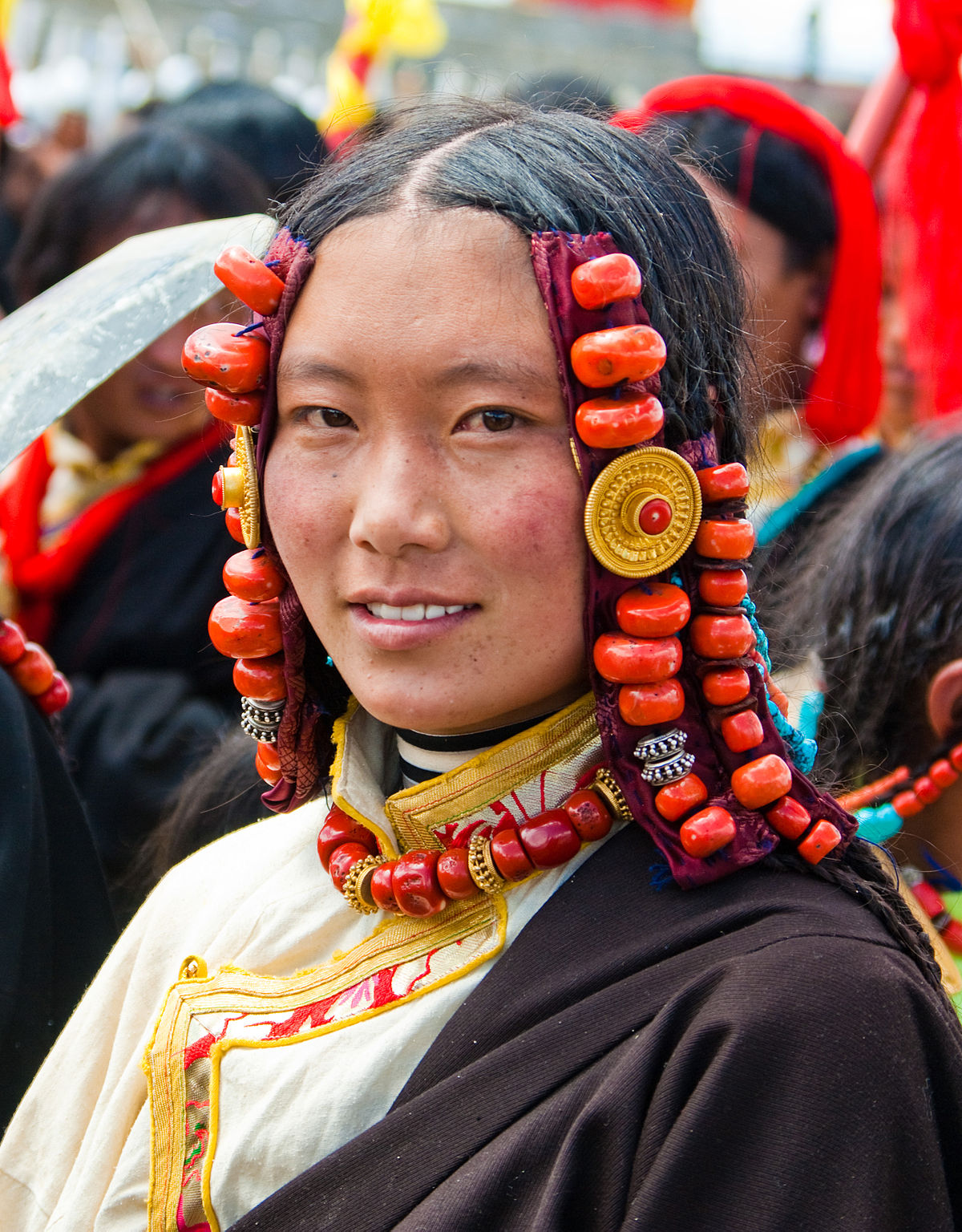 Přizpůsobení vysokohorským  podmínkám Tibeťanů získaných od Homo denisoviensis
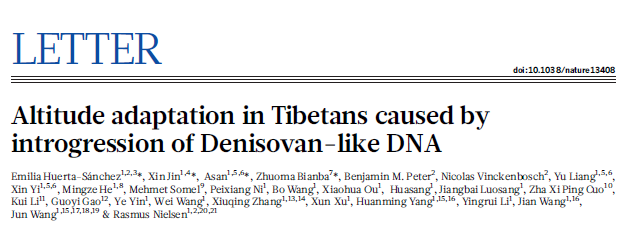 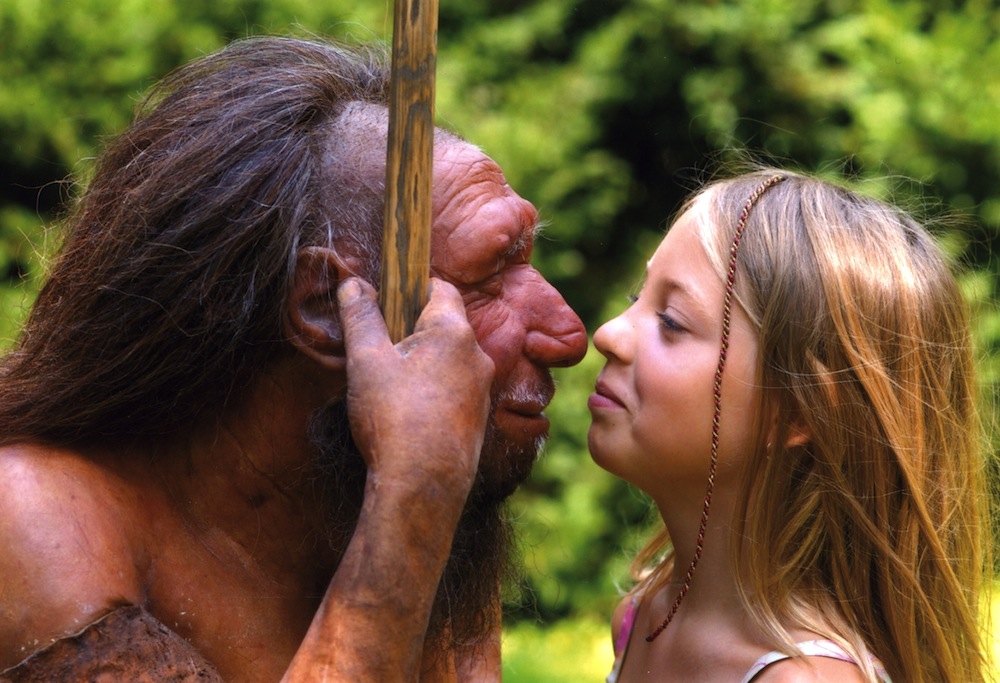 Vyhubili jsme neandertálce? Ne!
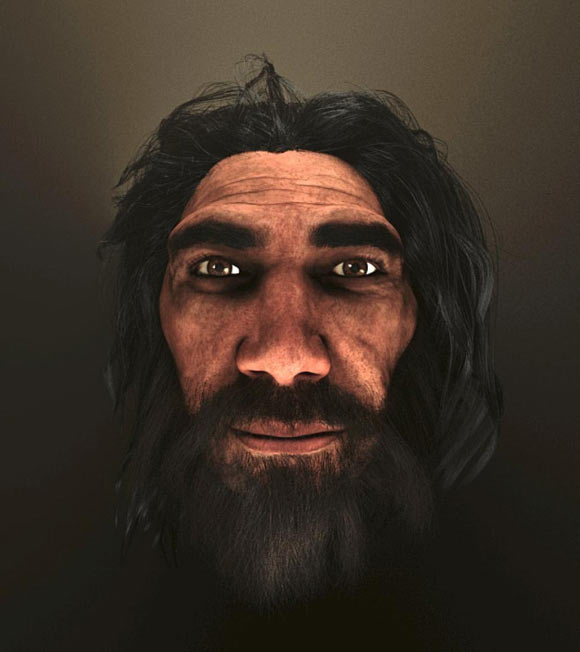 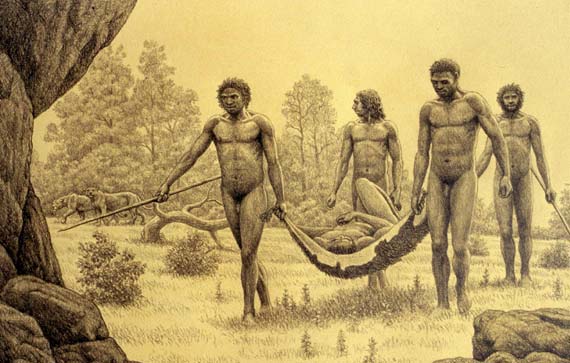 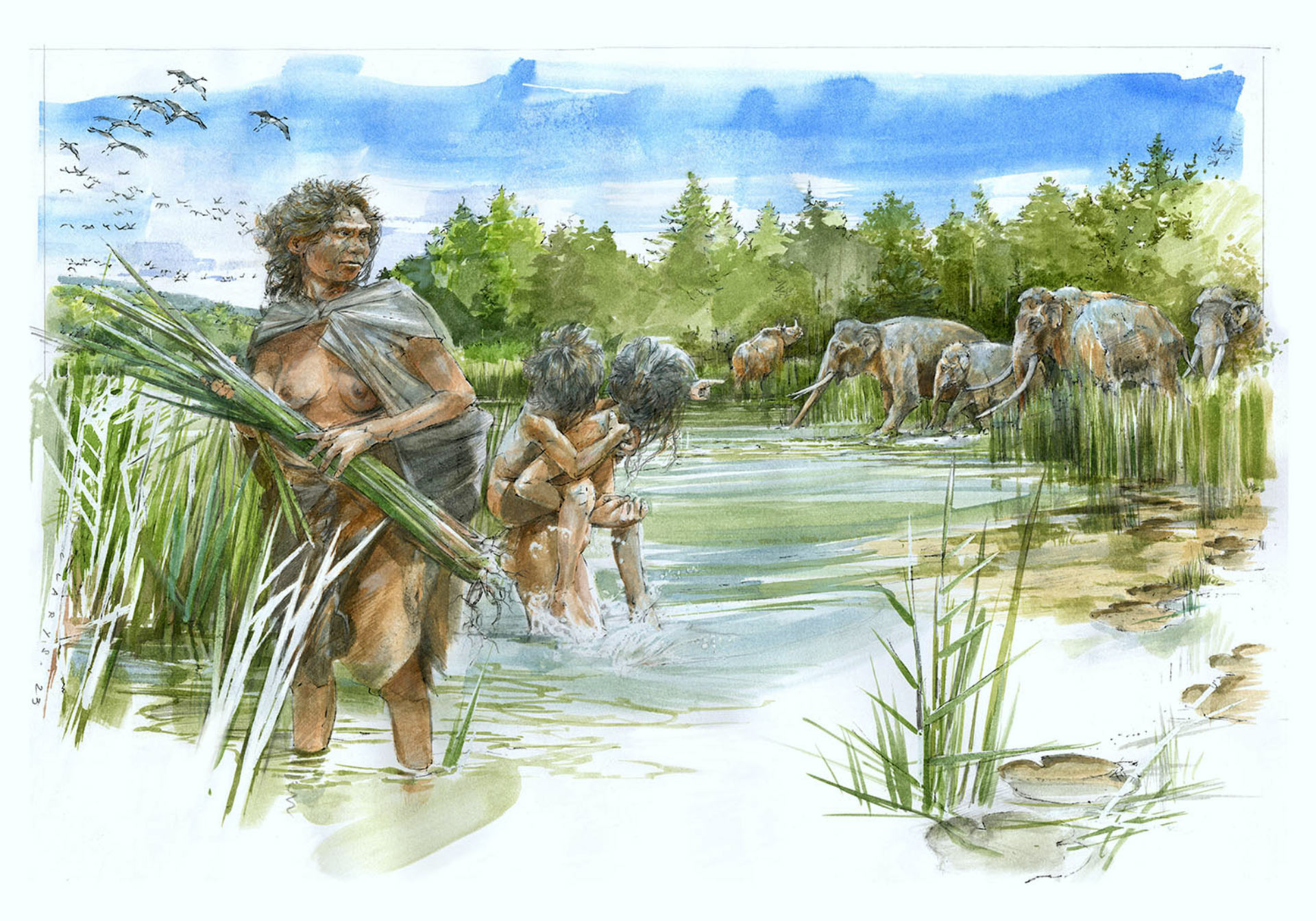 Homo heidelbergensis
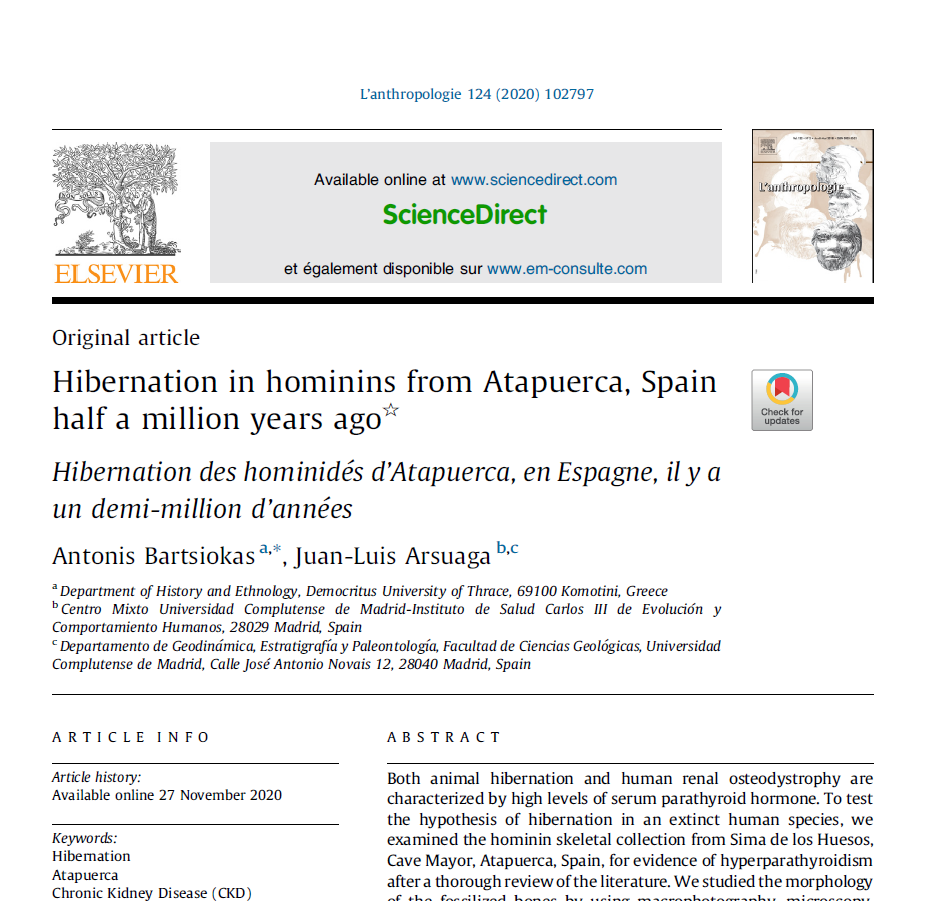 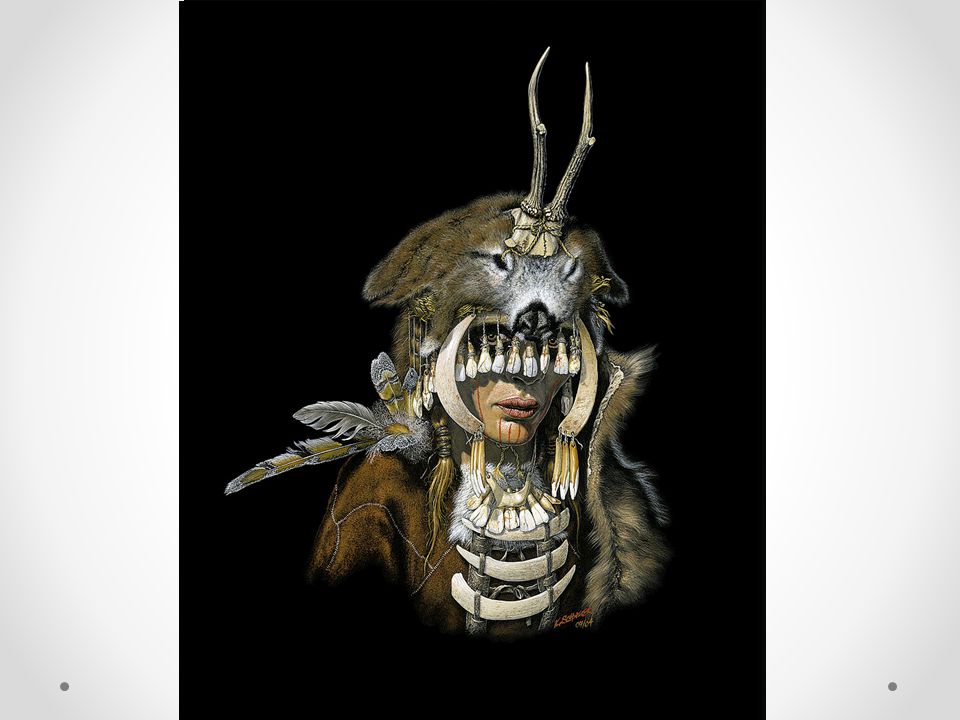 Výživa paleolitických lidí
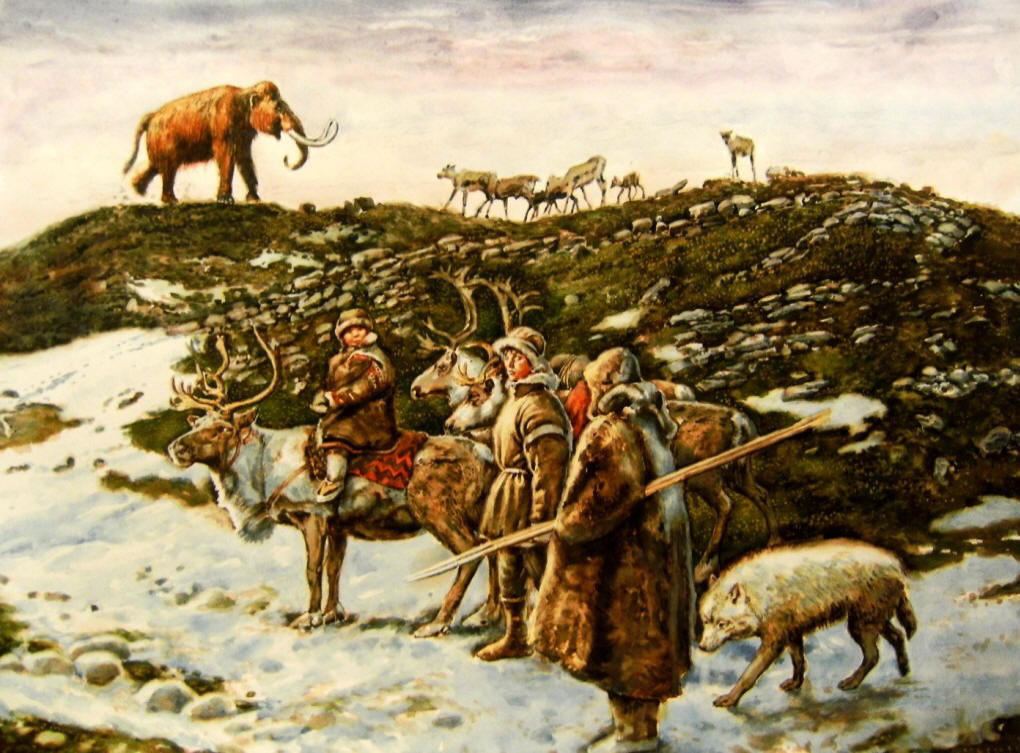 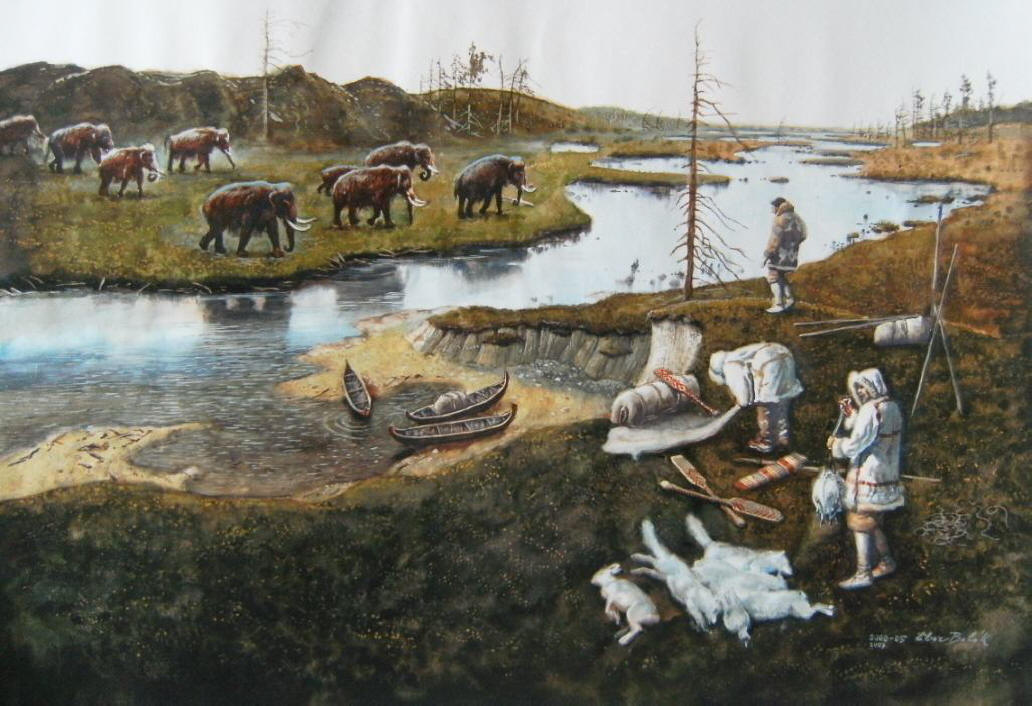 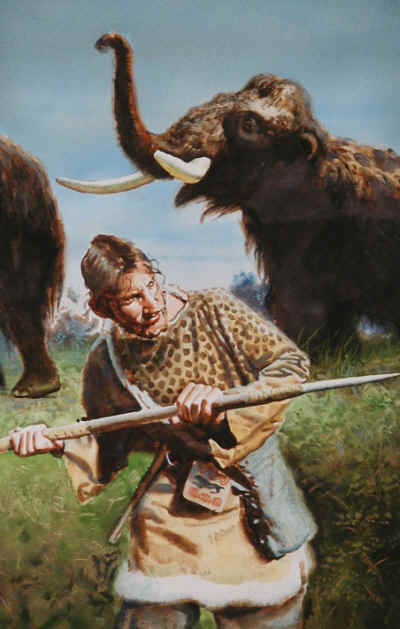 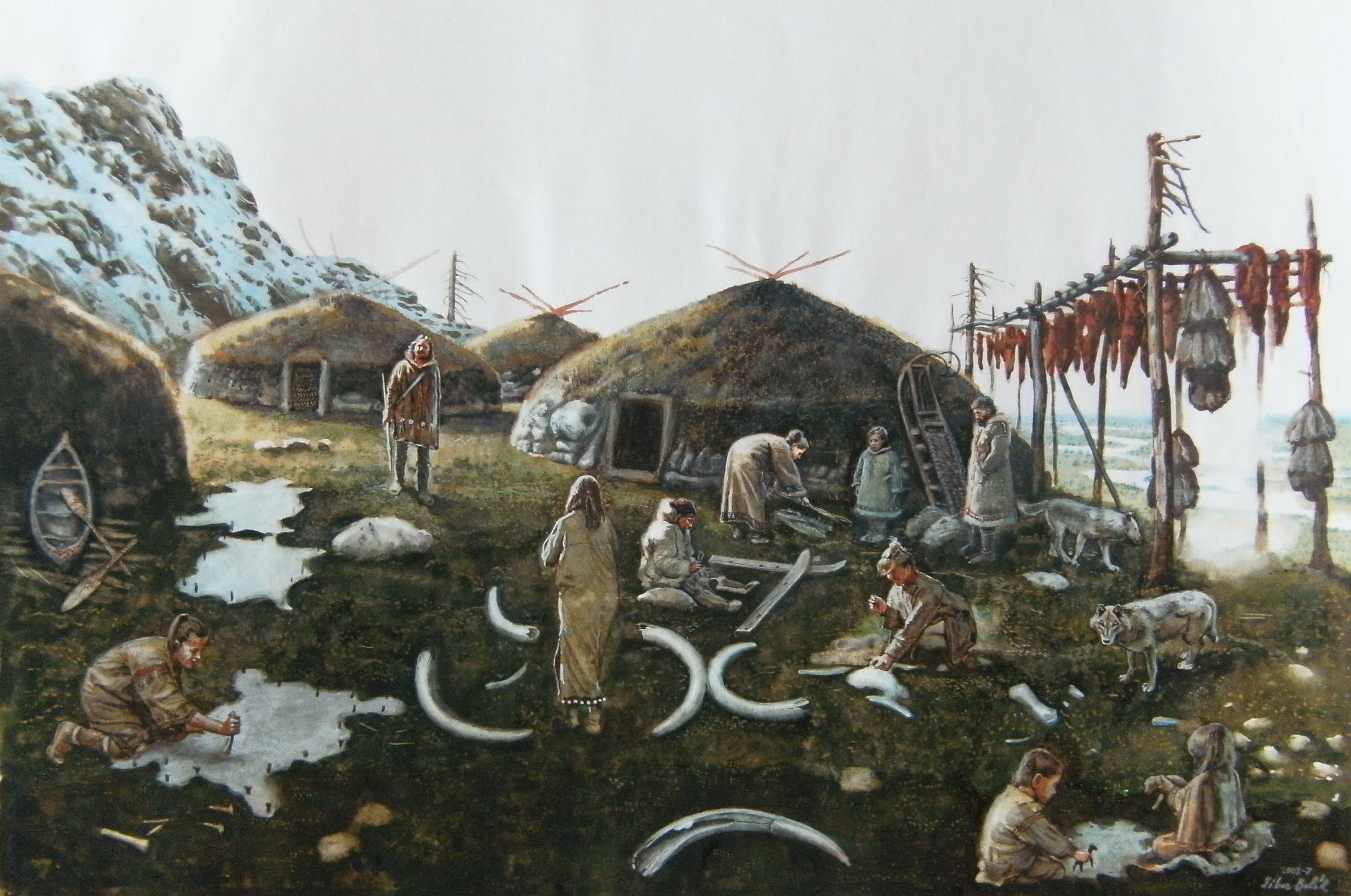 Tzv. „lovci mamutů“ byli ekonomicky závislí na sobech (již domestikace spolu se psem, pes pomáhal hlídat stáda sobů) a malé zvěři (zajíci, lišky, bělokur, atd.), na mamutech závislí nebyli, mamut byl uloven 1-2 za/rok, ale kosti mamutů jsou nejnápadnější a dle nich získali své jméno (E. Štorch).
Ze sobů využívali vše, včetně mléka samic.
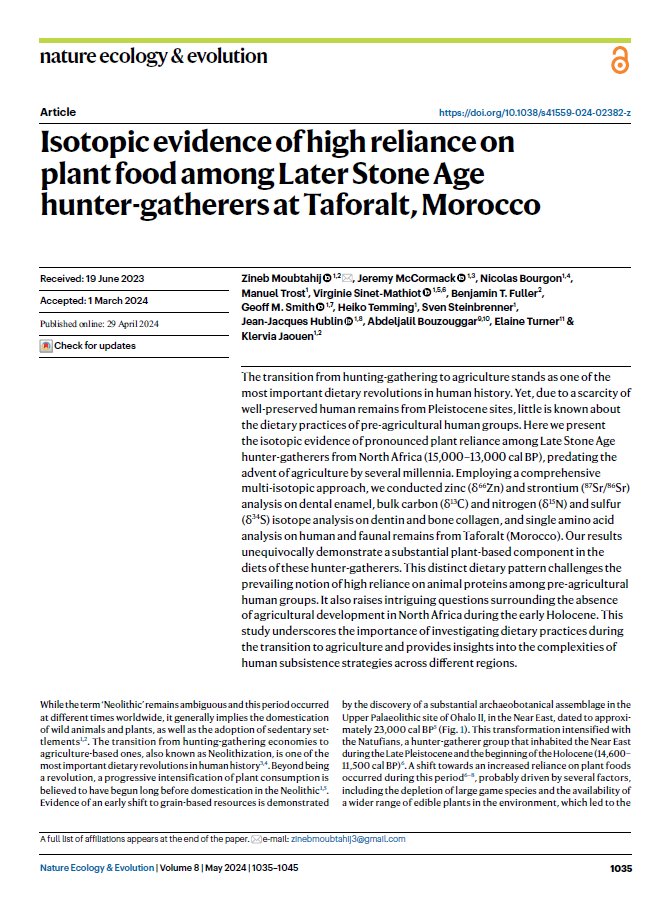 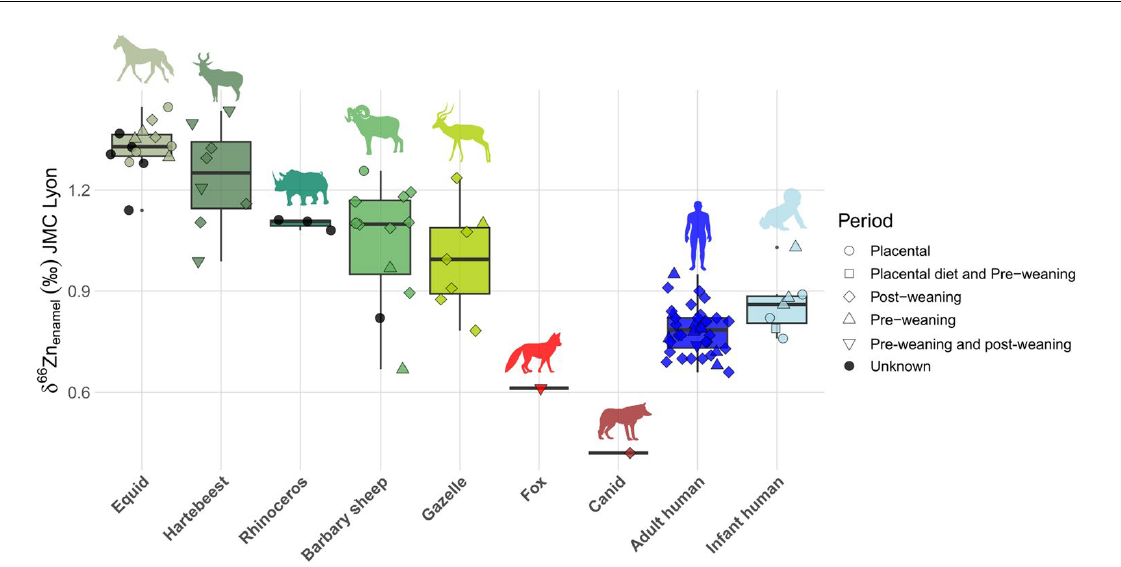 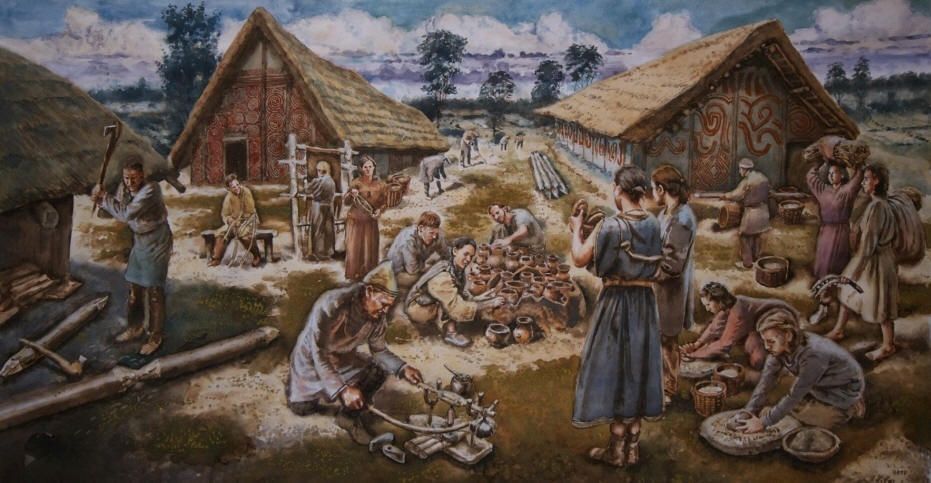 Hobitky z neolitu
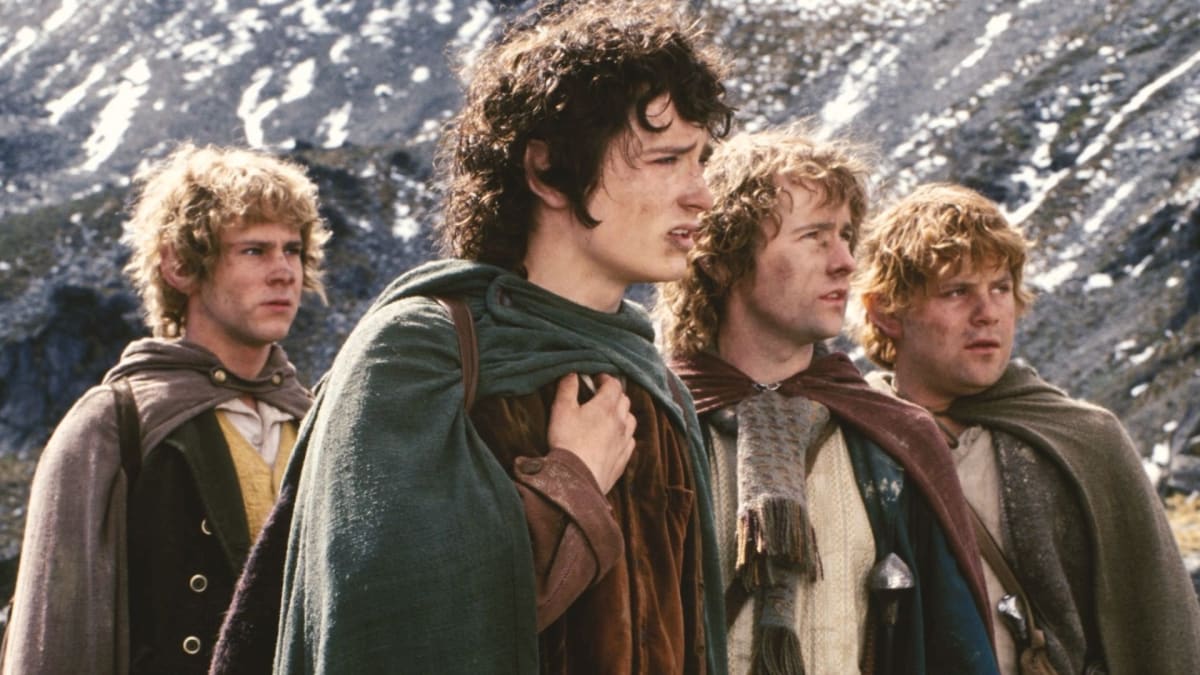 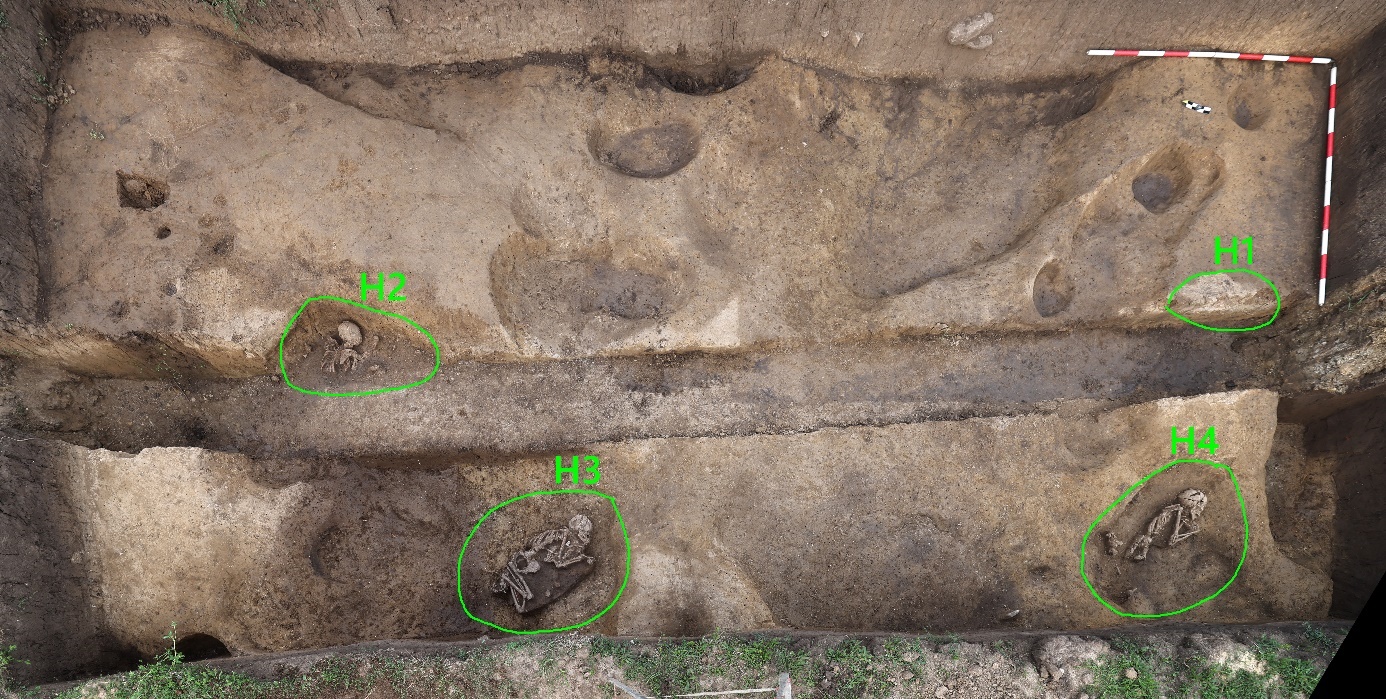 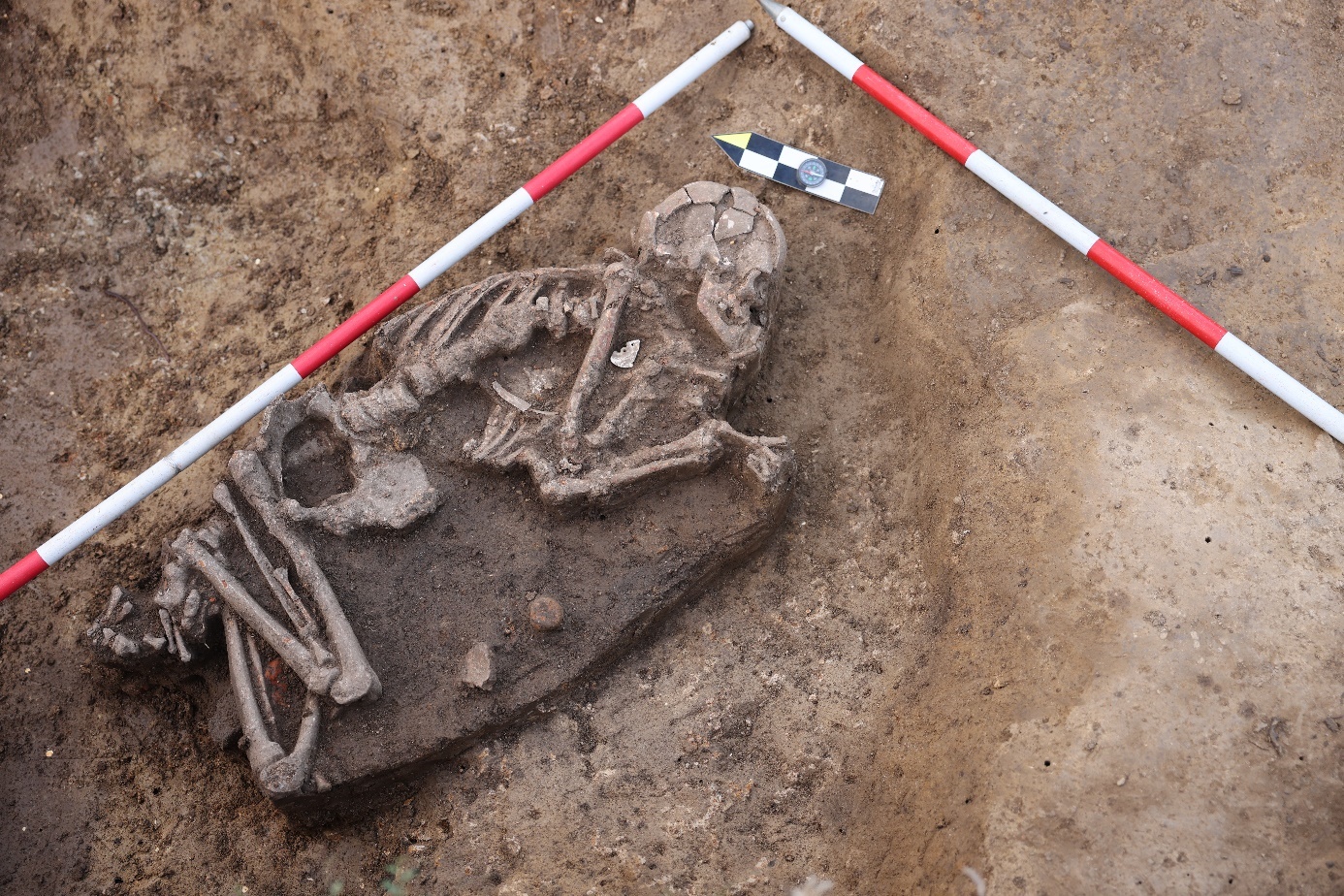 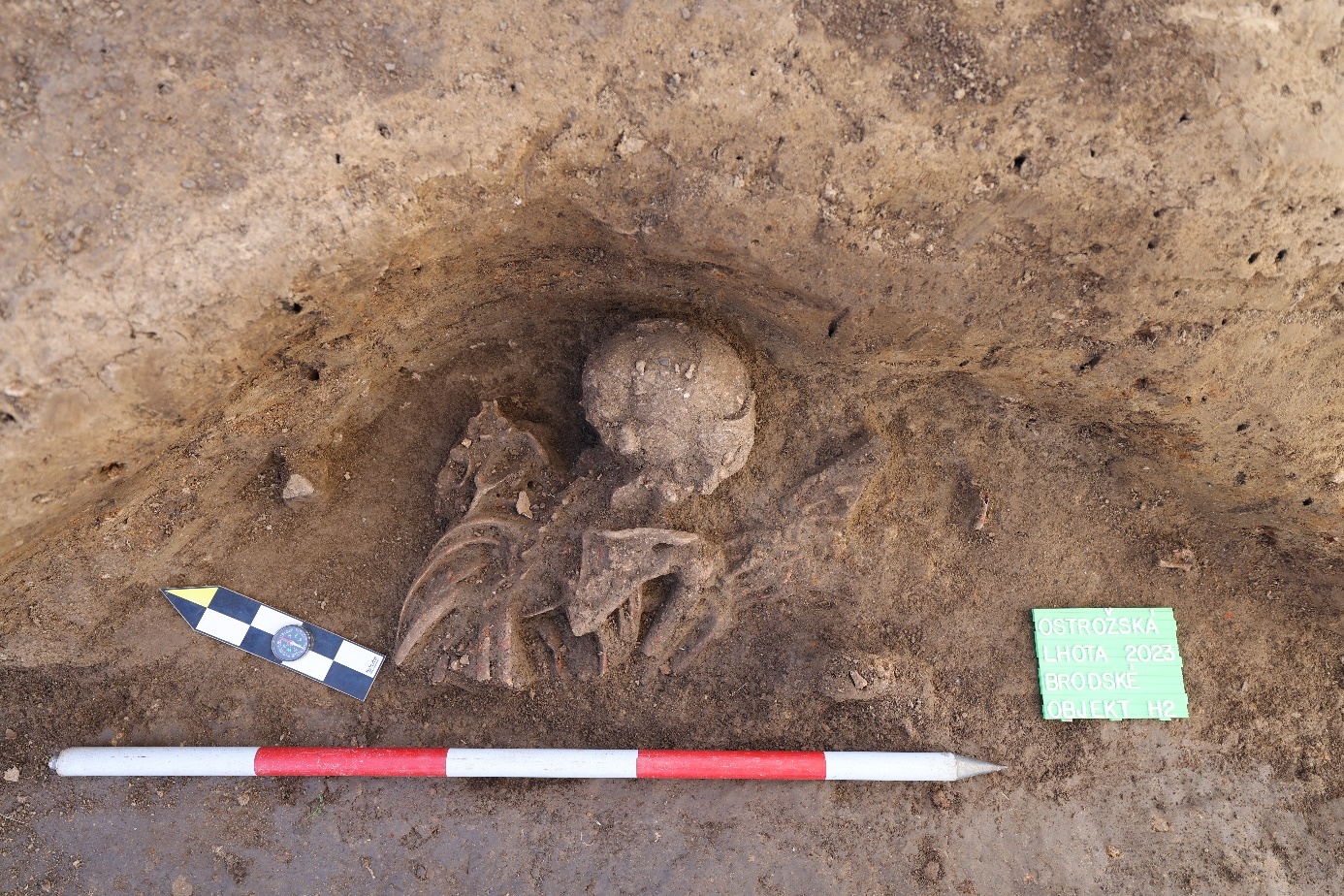 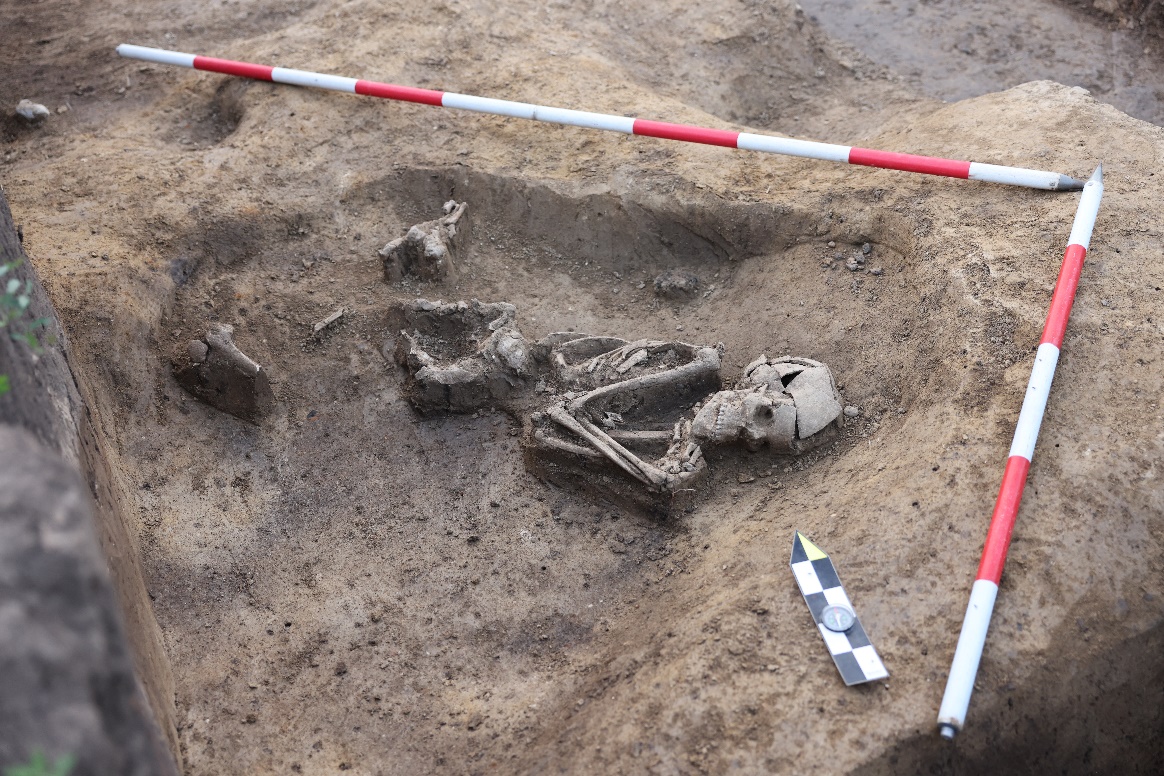 Nanismus
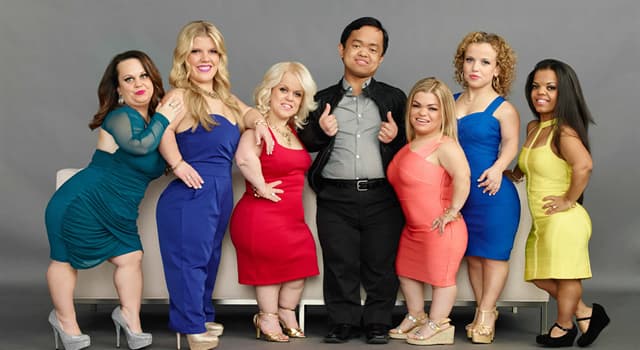 Nejstarší nález
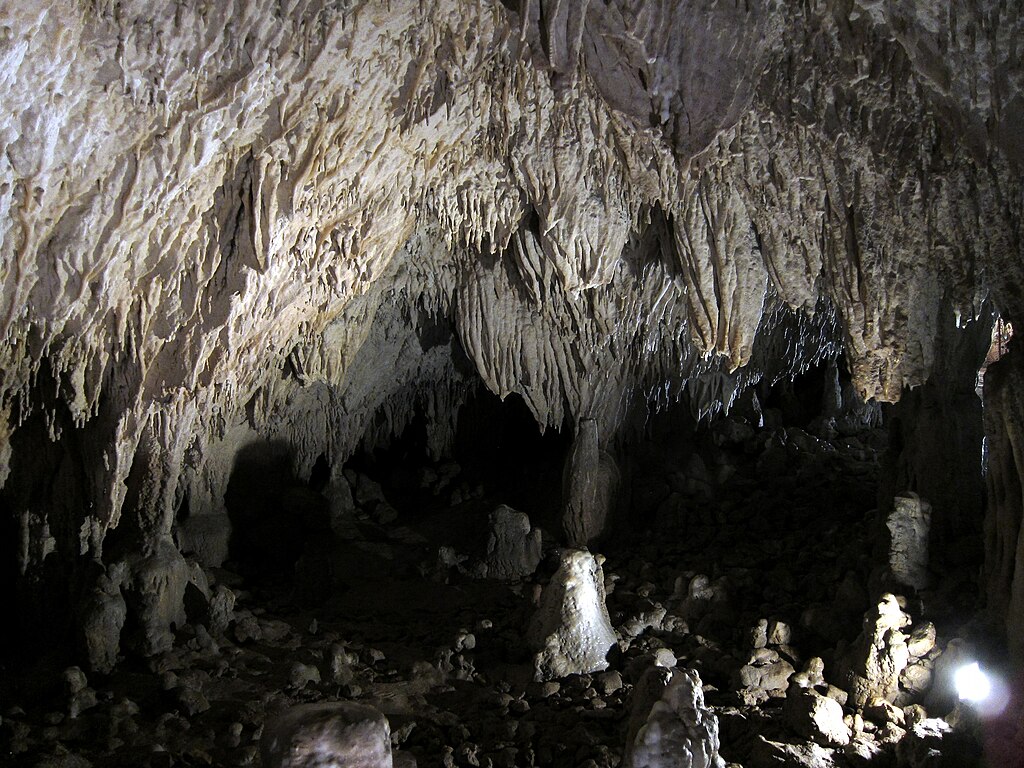 Paleolit – Calábrie-Itálie (10 000 let BP)
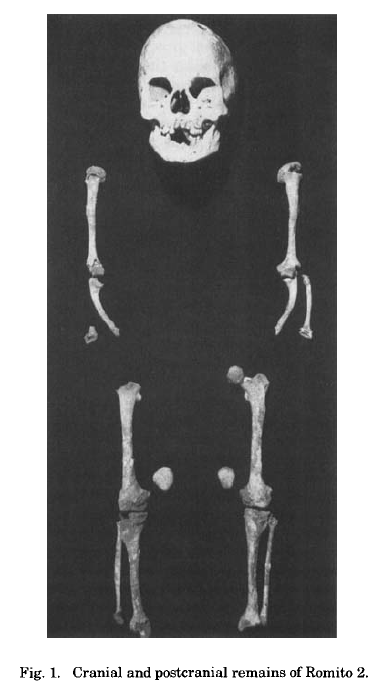 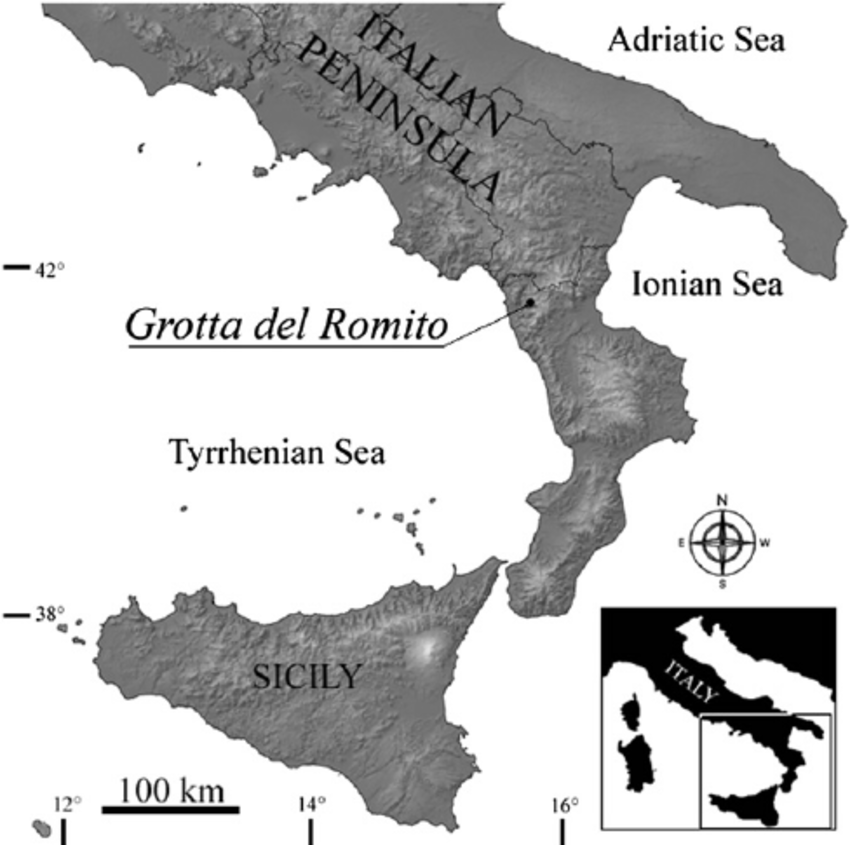 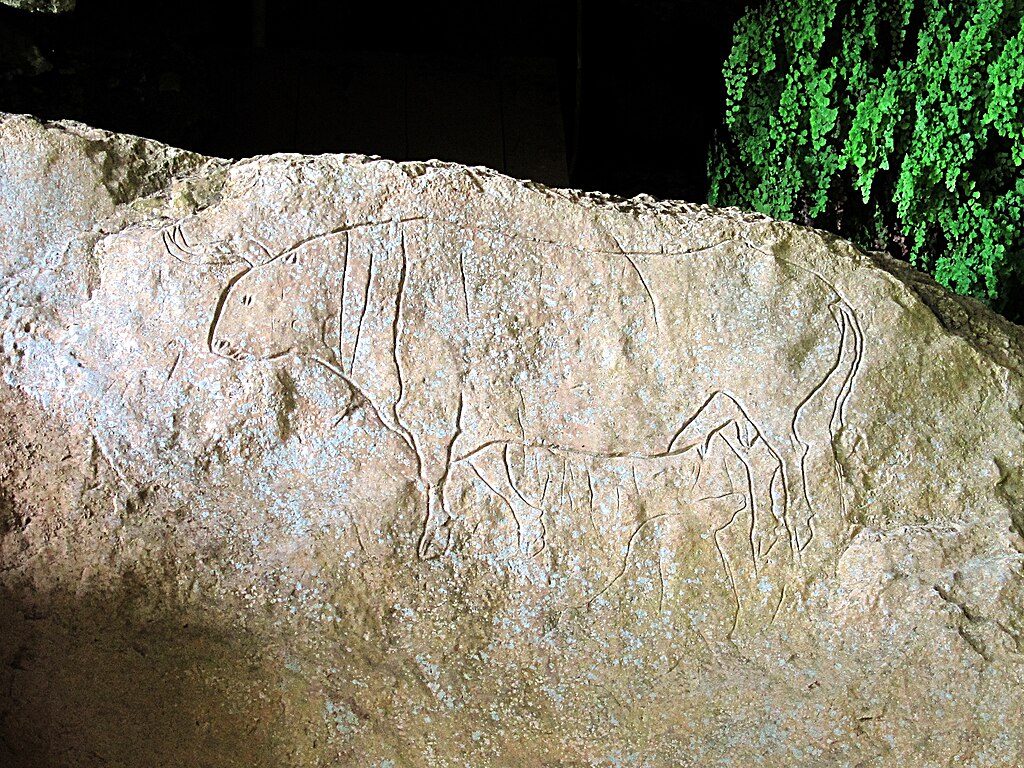 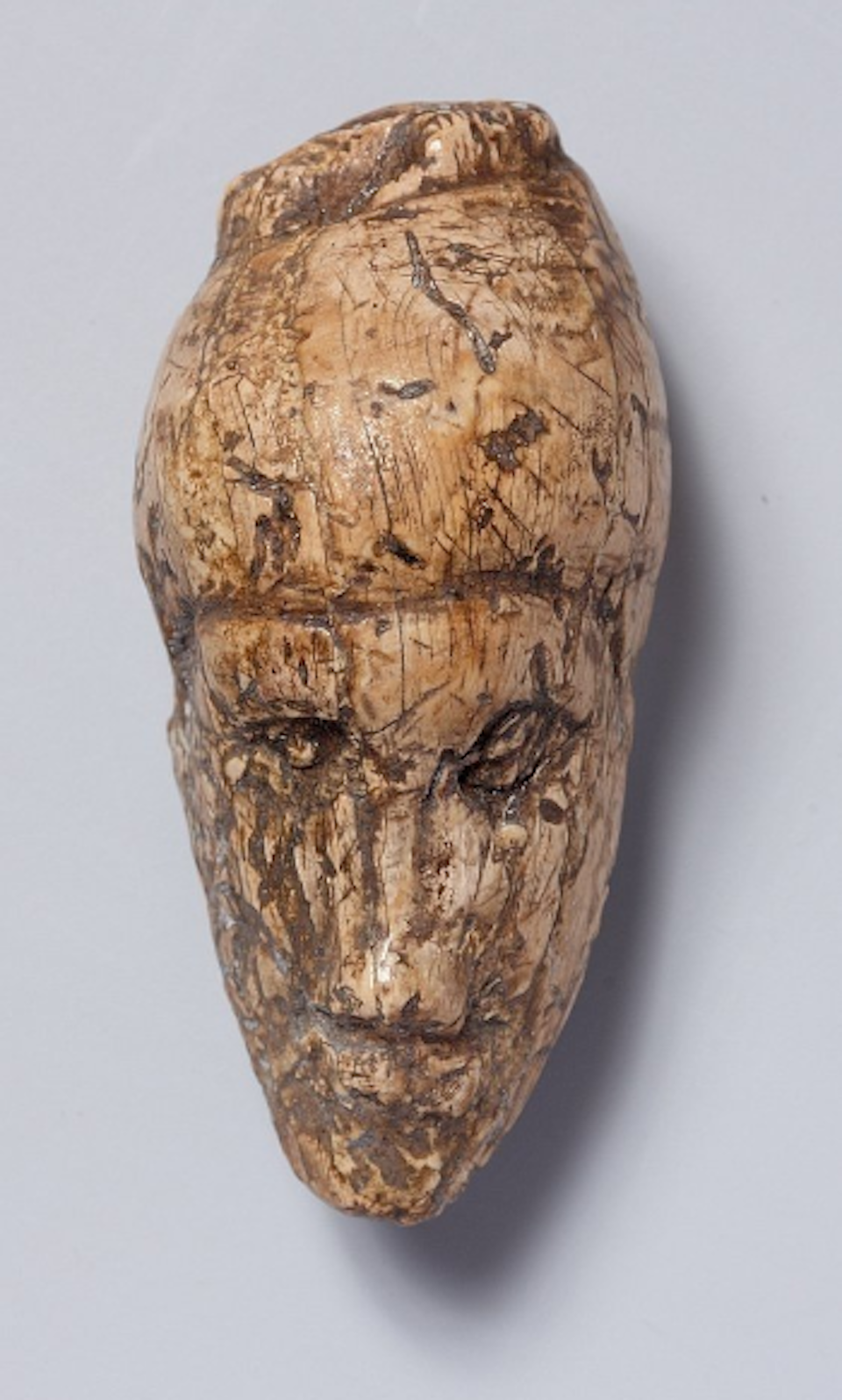 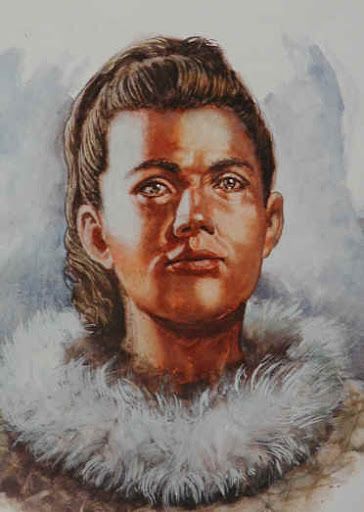 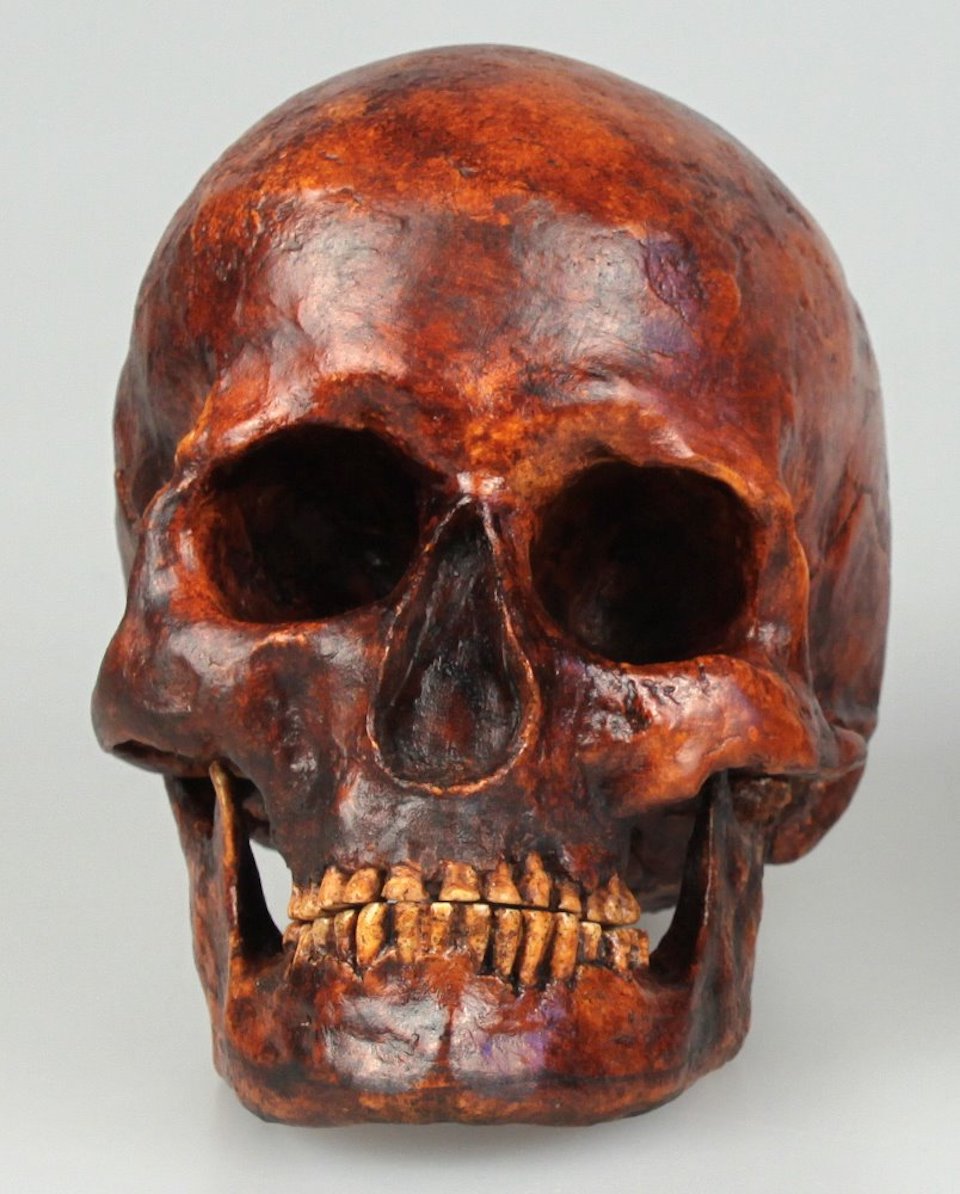 Žena s křivou tváří
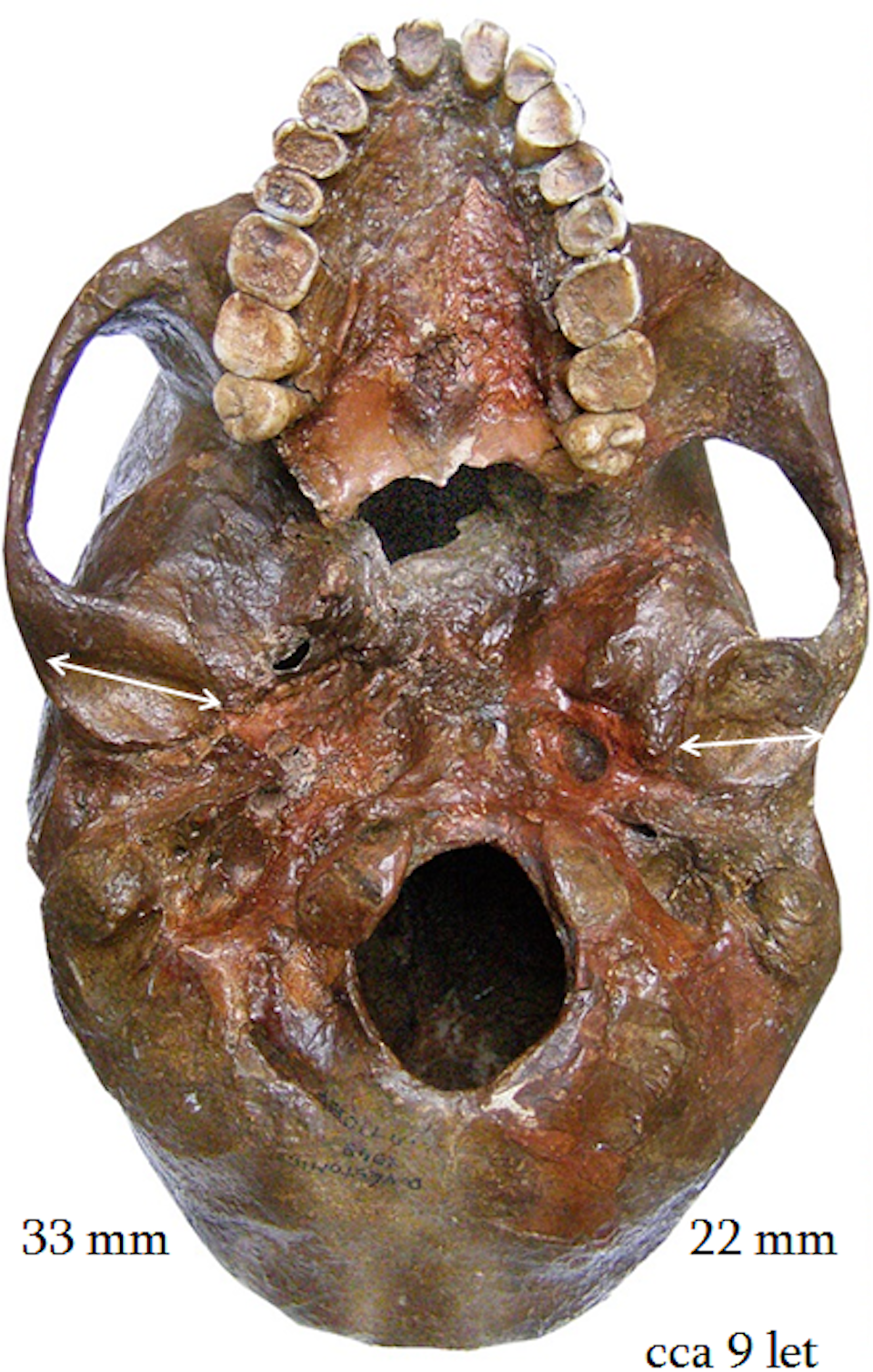 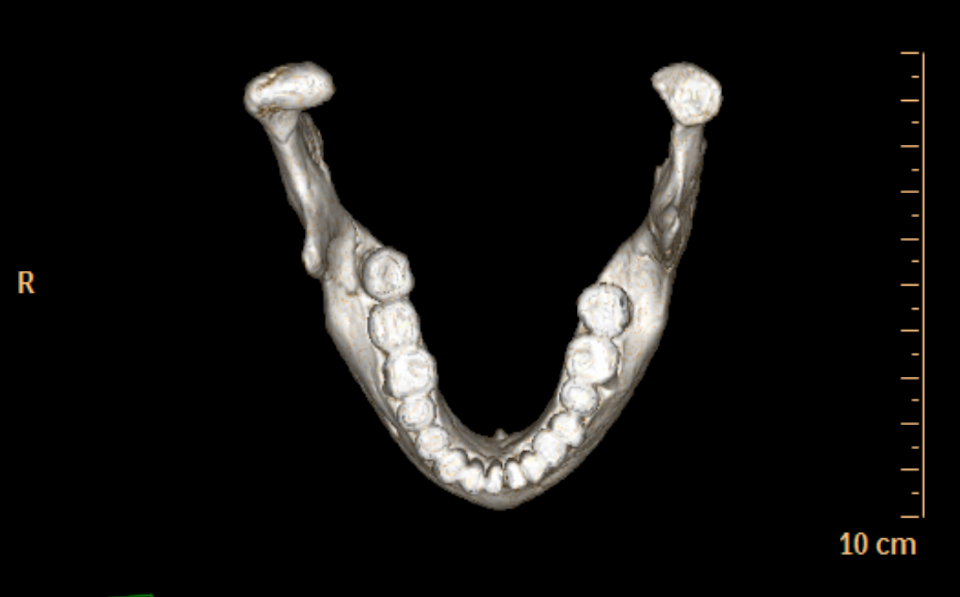 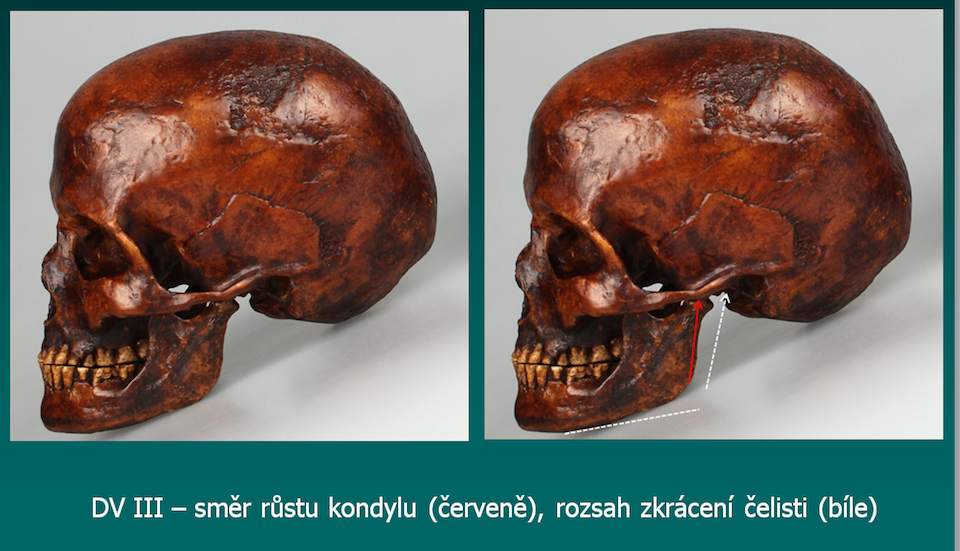 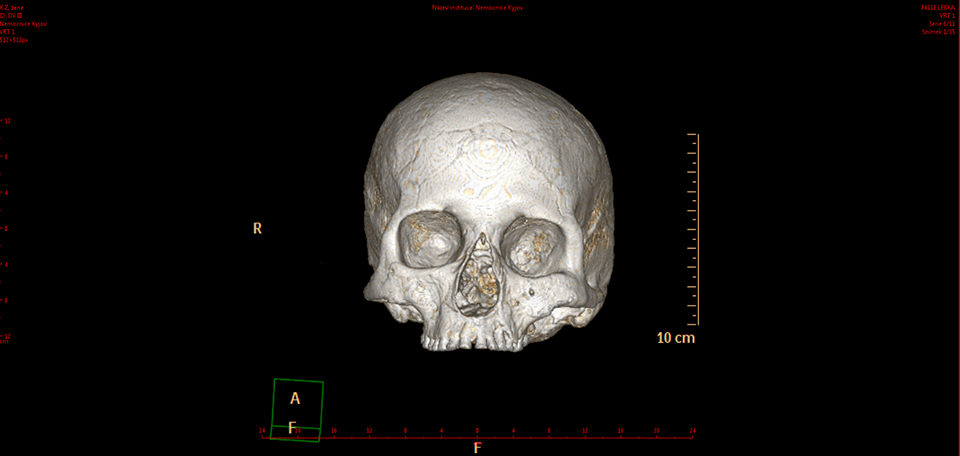 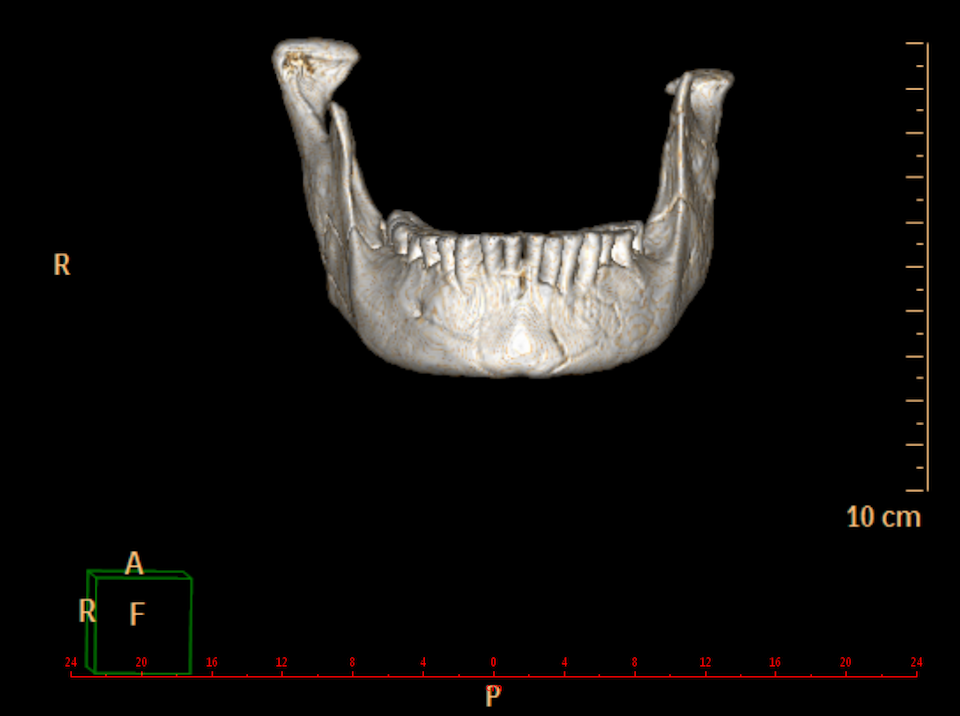 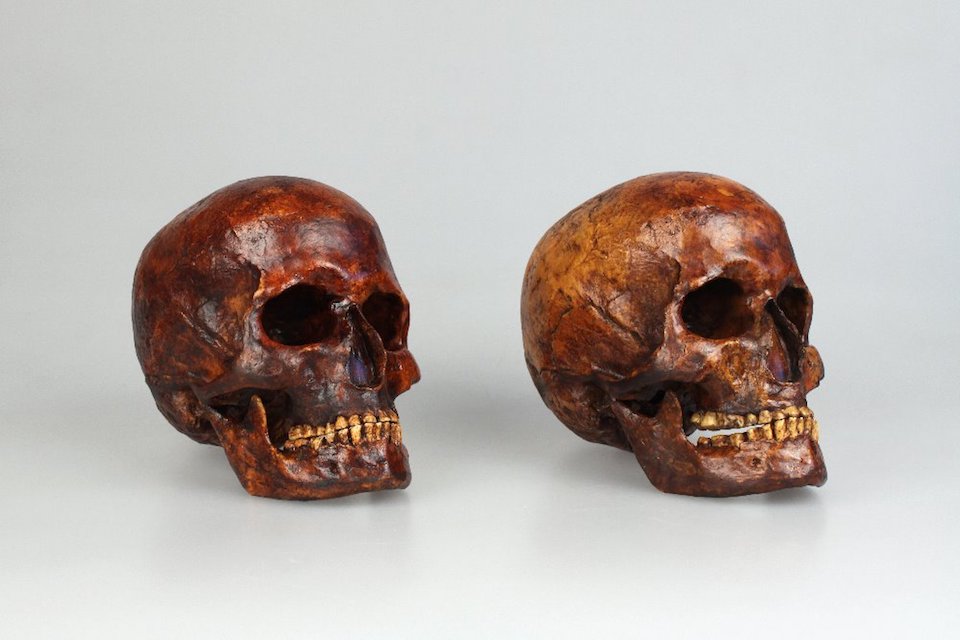 https://www.lks-casopis.cz/clanek/pourazova-rustova-asymetrie-obliceje-u-zeny-z-obdobi-mladeho-paleolitu/
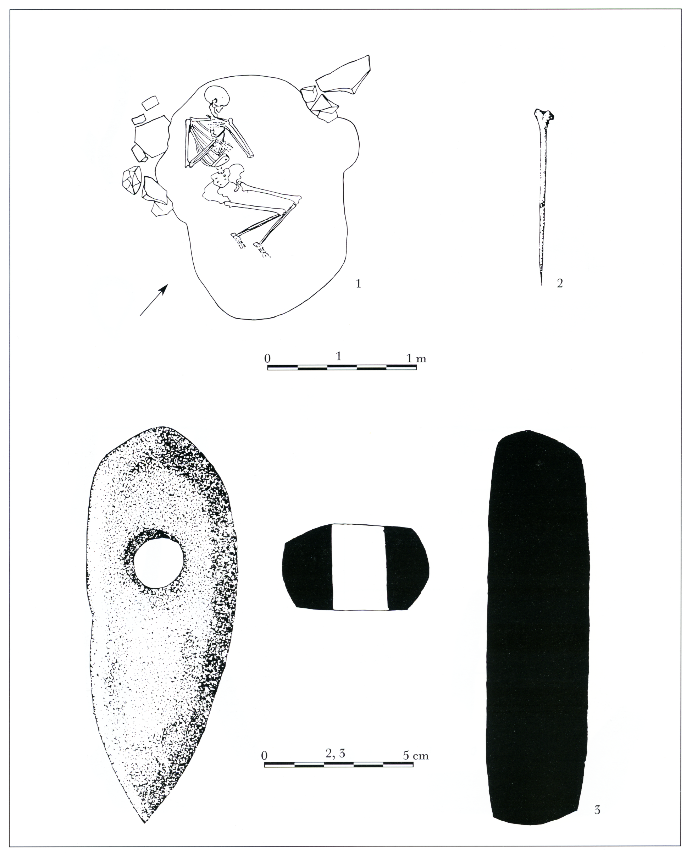 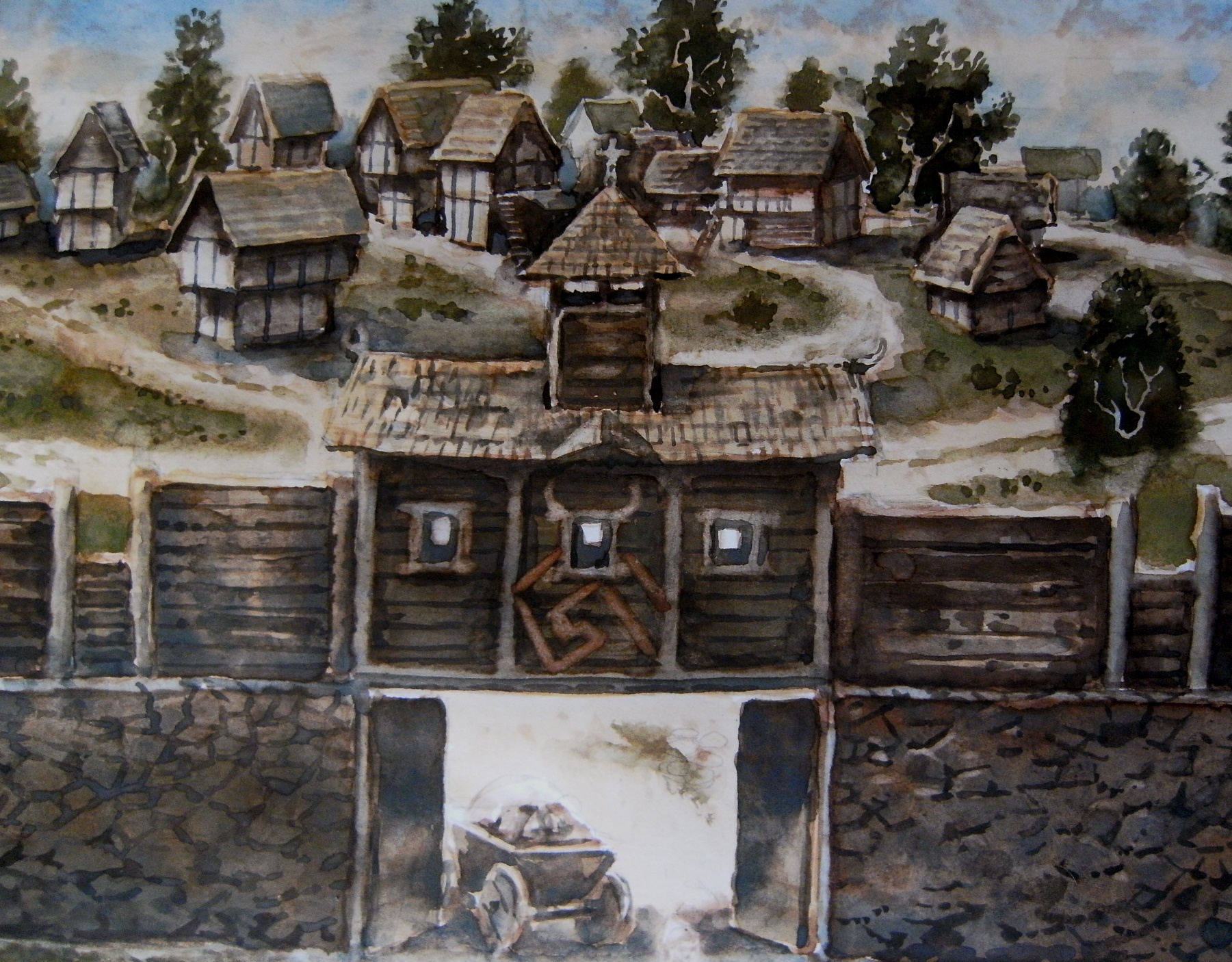 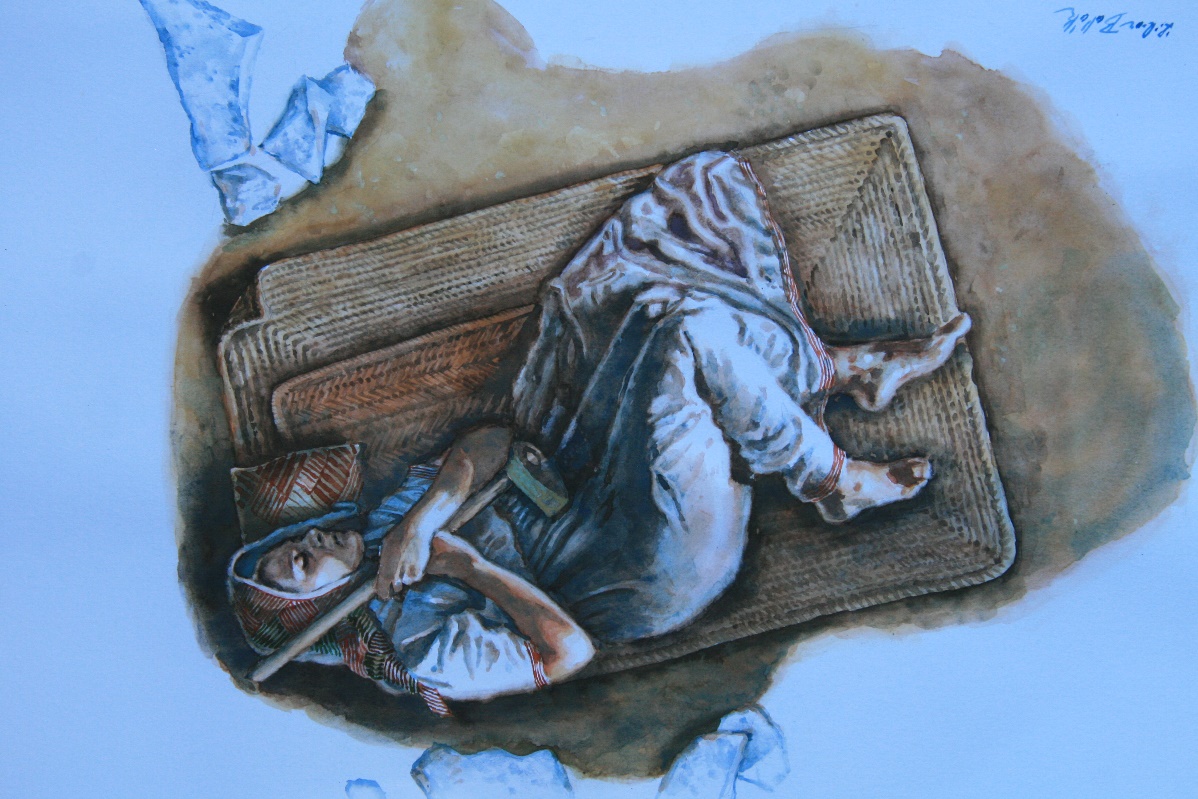 Neznámá z Hlinska u Přerova
KLIPPEL-FEILŮV SYNDROM
Srůst krčních obratů C1 a C2
Horní čelist s absencí  obou druhých řezáků
KLIPPEL-FEILŮV SYNDROM
Kresebná rekonstrukce
Rentgenový snímek
Model hlavy Zachycující sklon hlavy na levou stranu
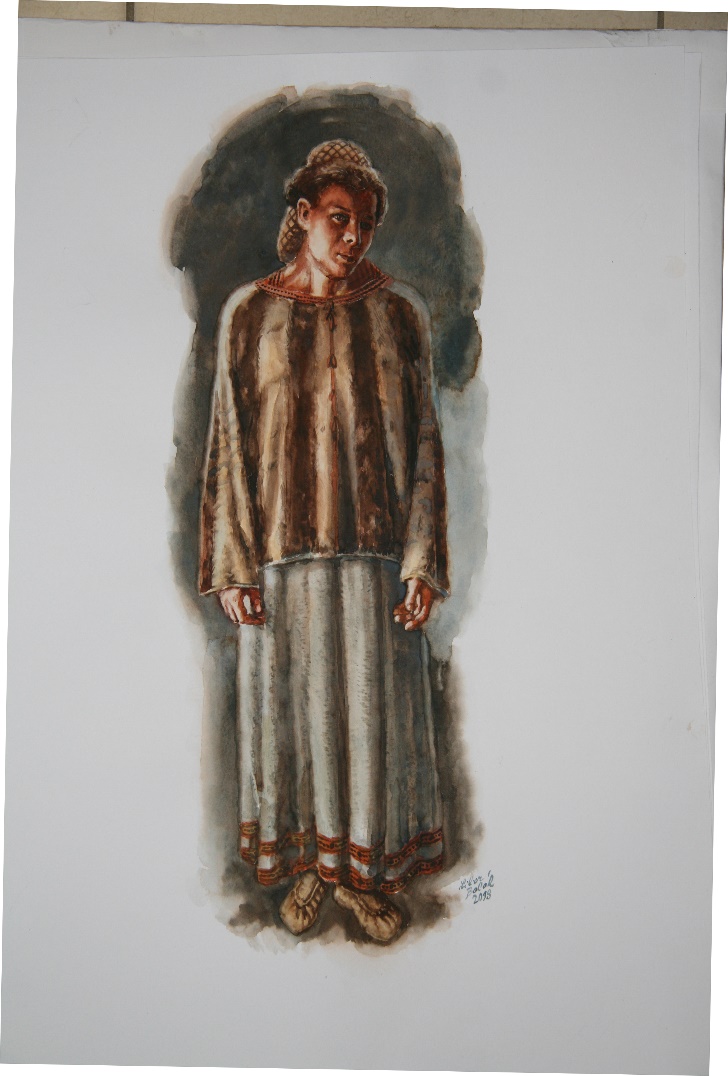 Ötzi
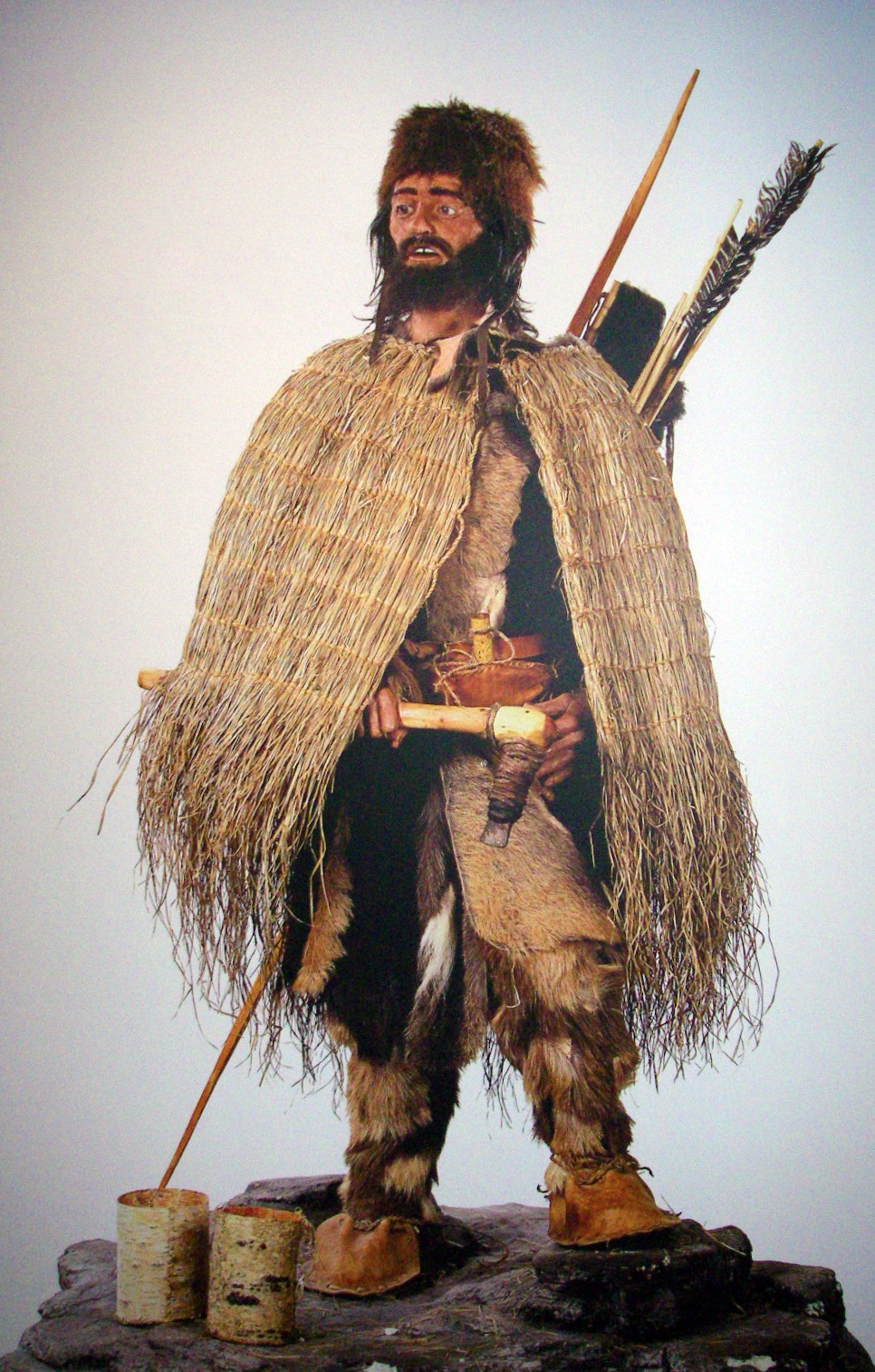 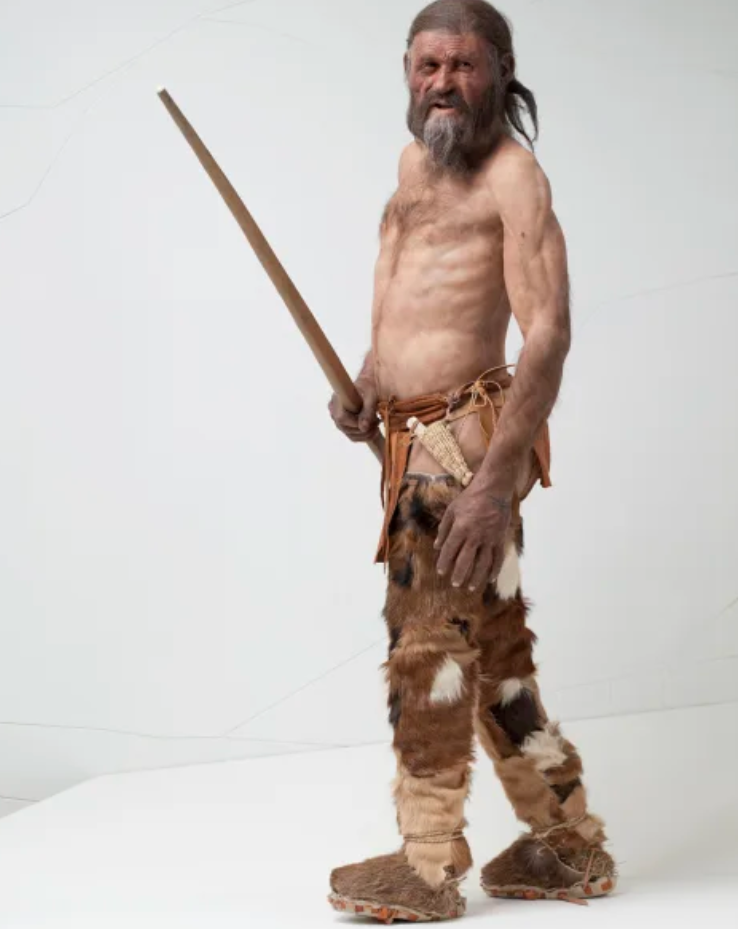 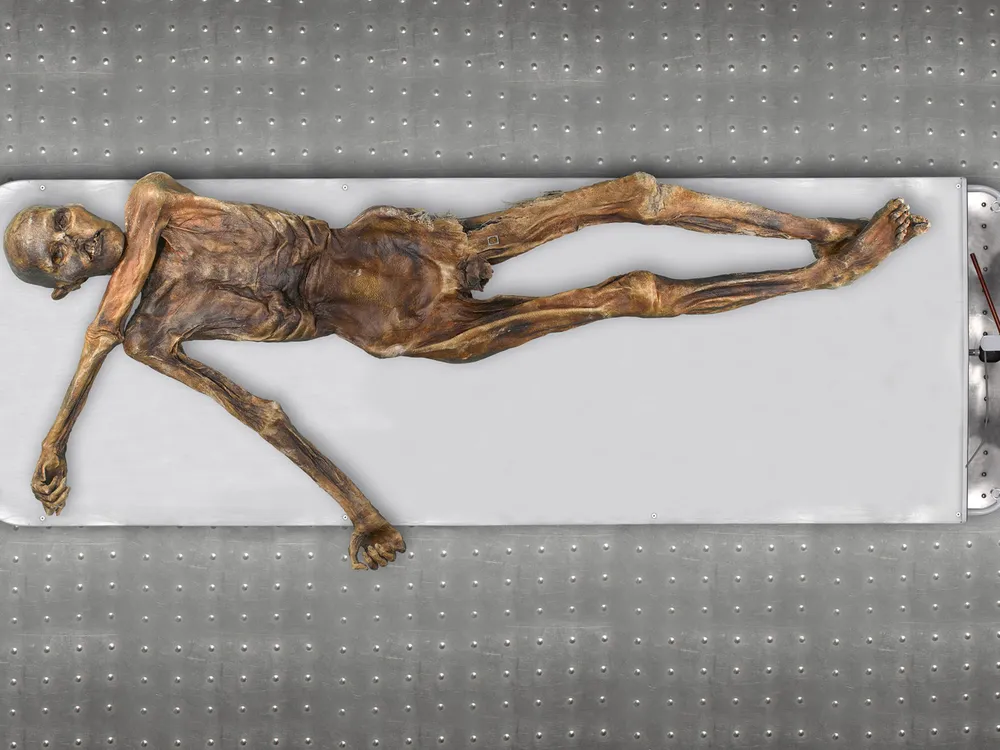 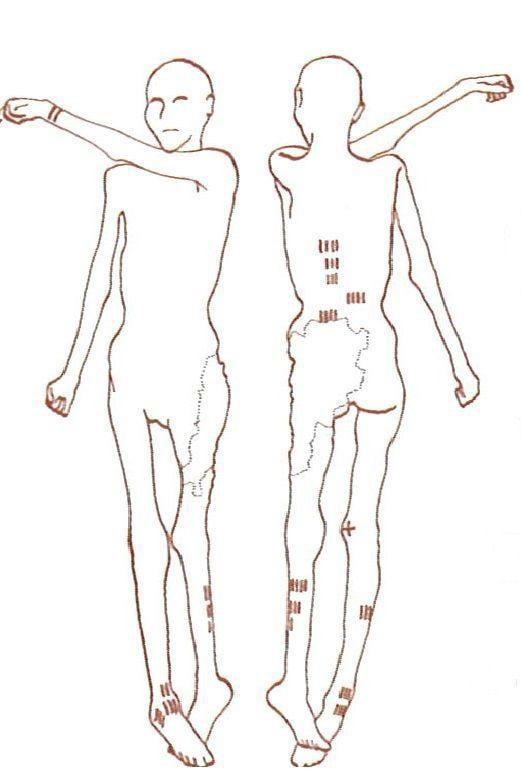 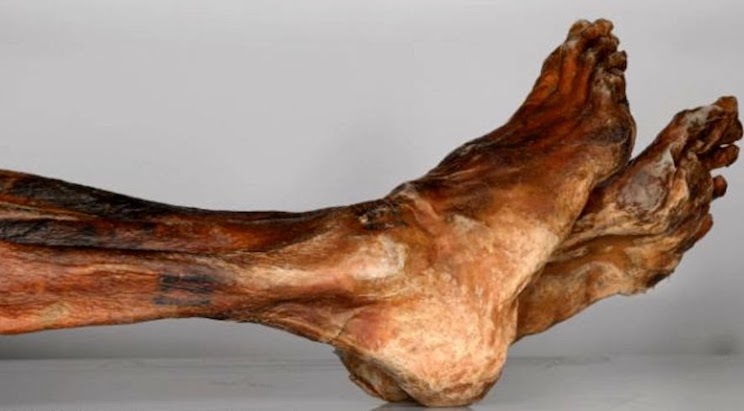 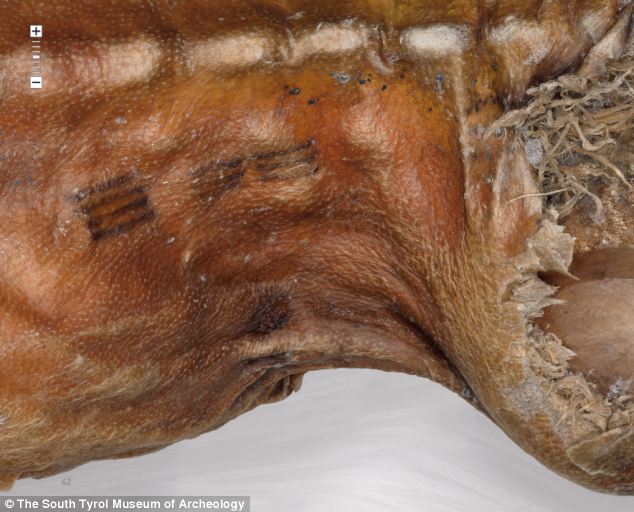 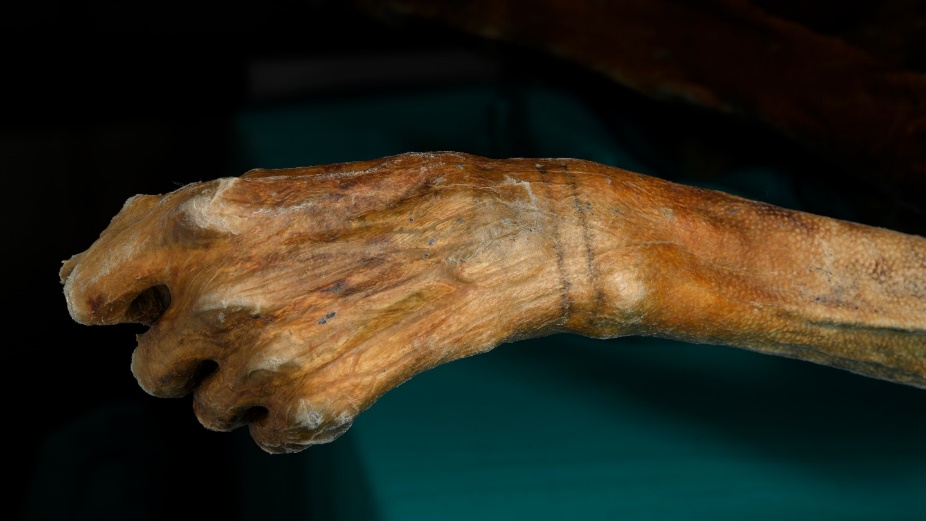 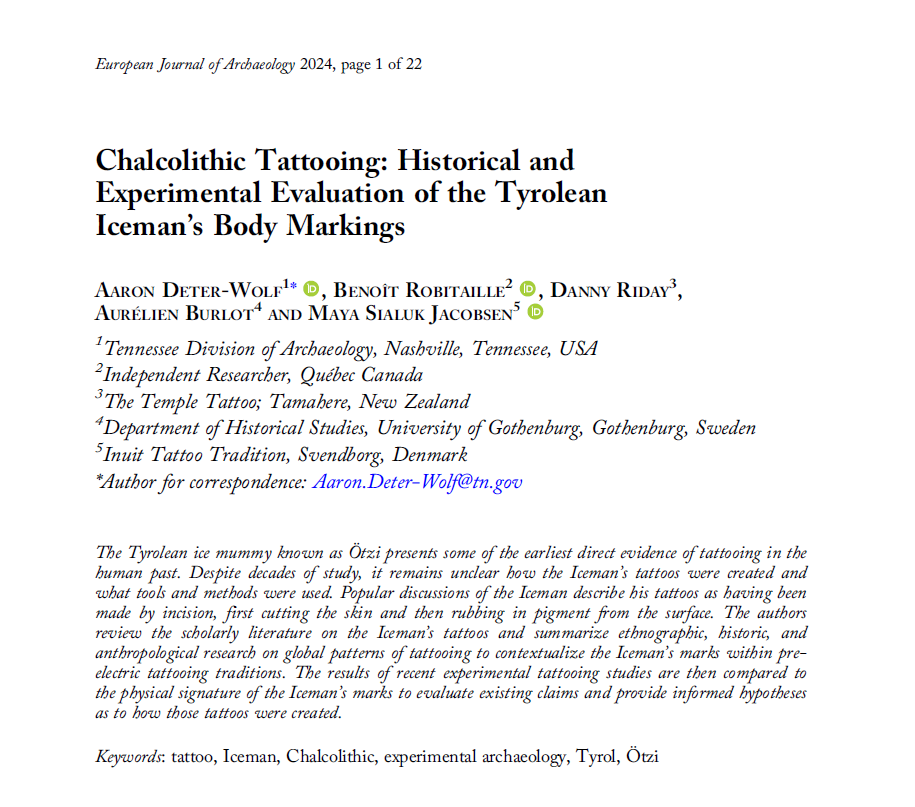 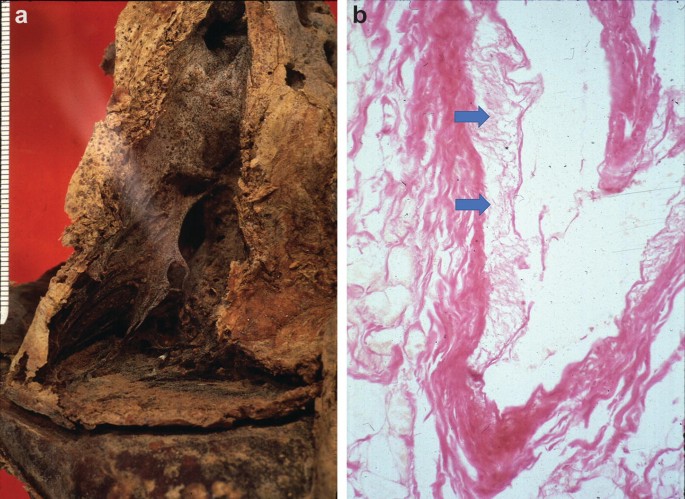 Slavná mumie Icemana známá jako Ötzi byla podle nedávných studií geneticky náchylná ke kardiovaskulárním chorobám. Nejen, že tato genetická predispozice byla prokazatelná u 5000 let staré ledové mumie, objevil se již také příznak v podobě arteriosklerózy.
Není cukr jako cukr
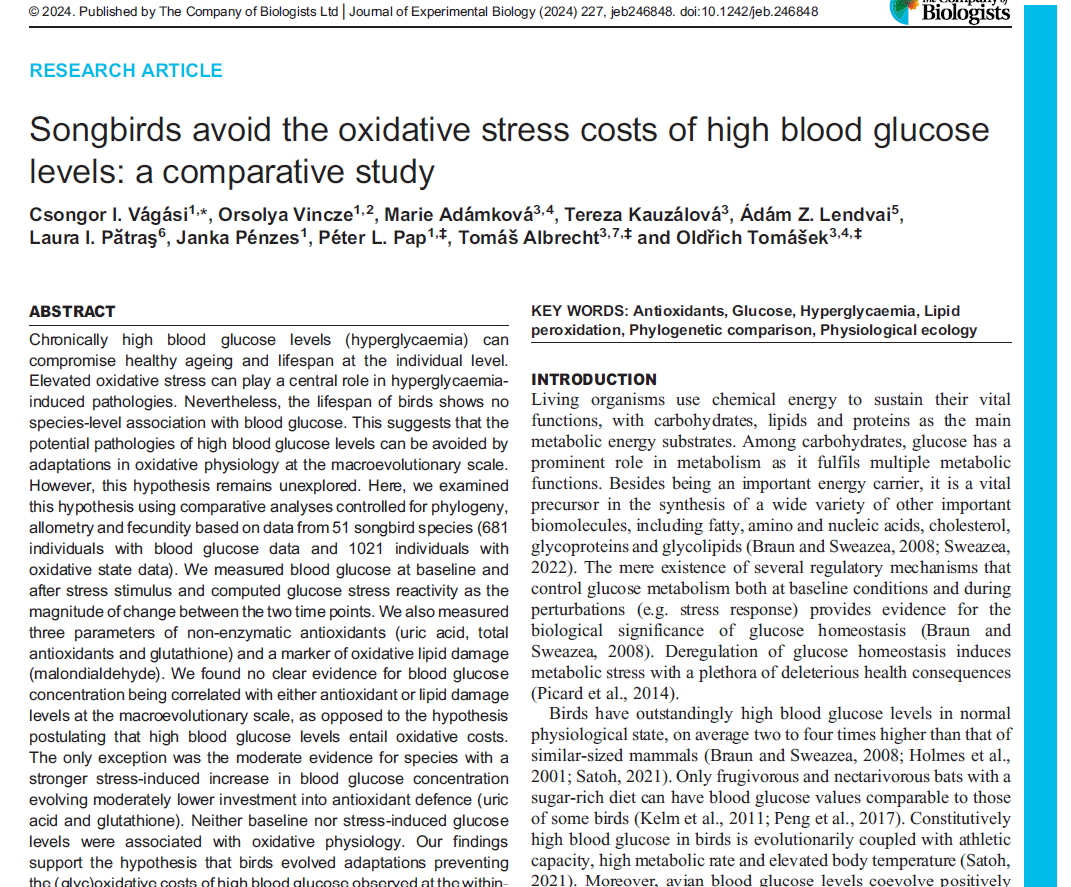 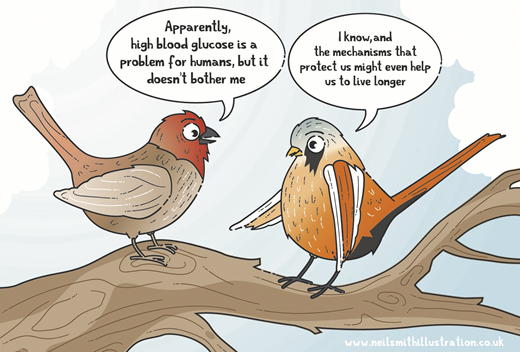 Původ rakoviny mléčné žlázy u lidí psů a koček
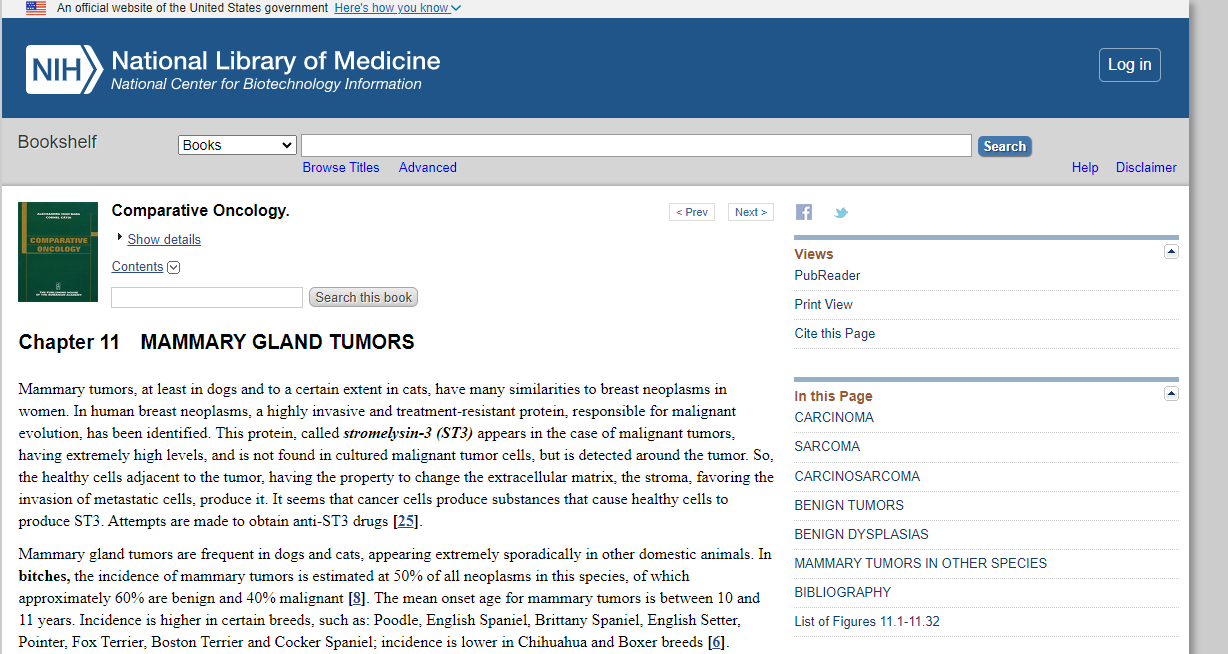 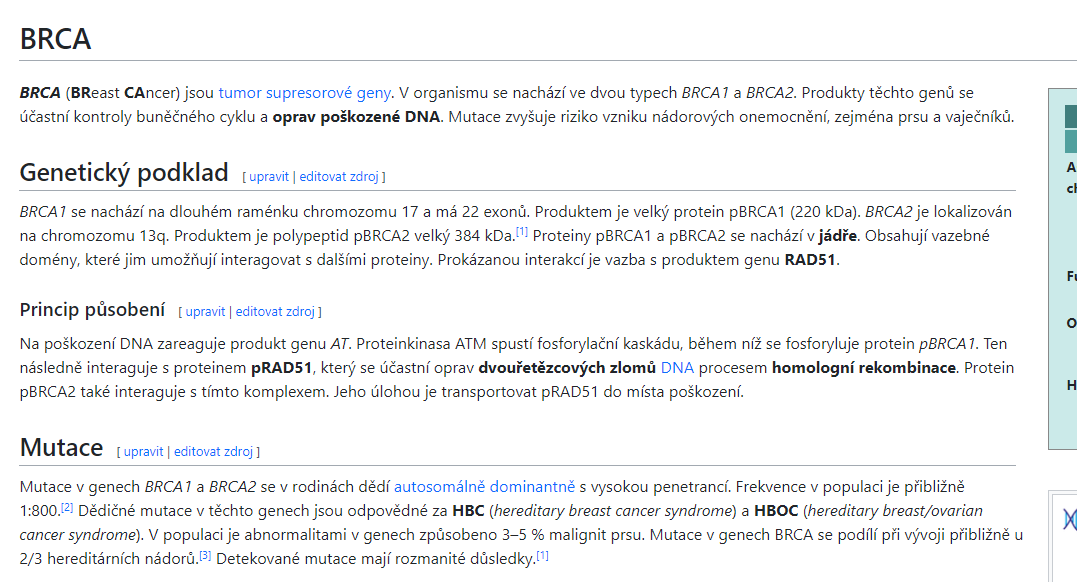 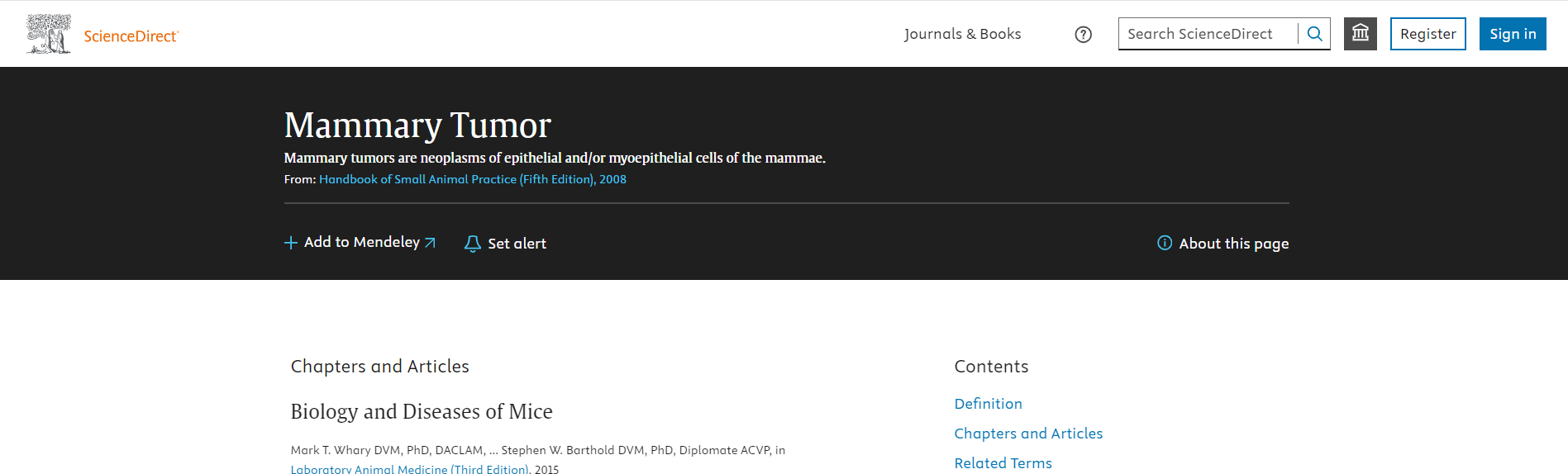 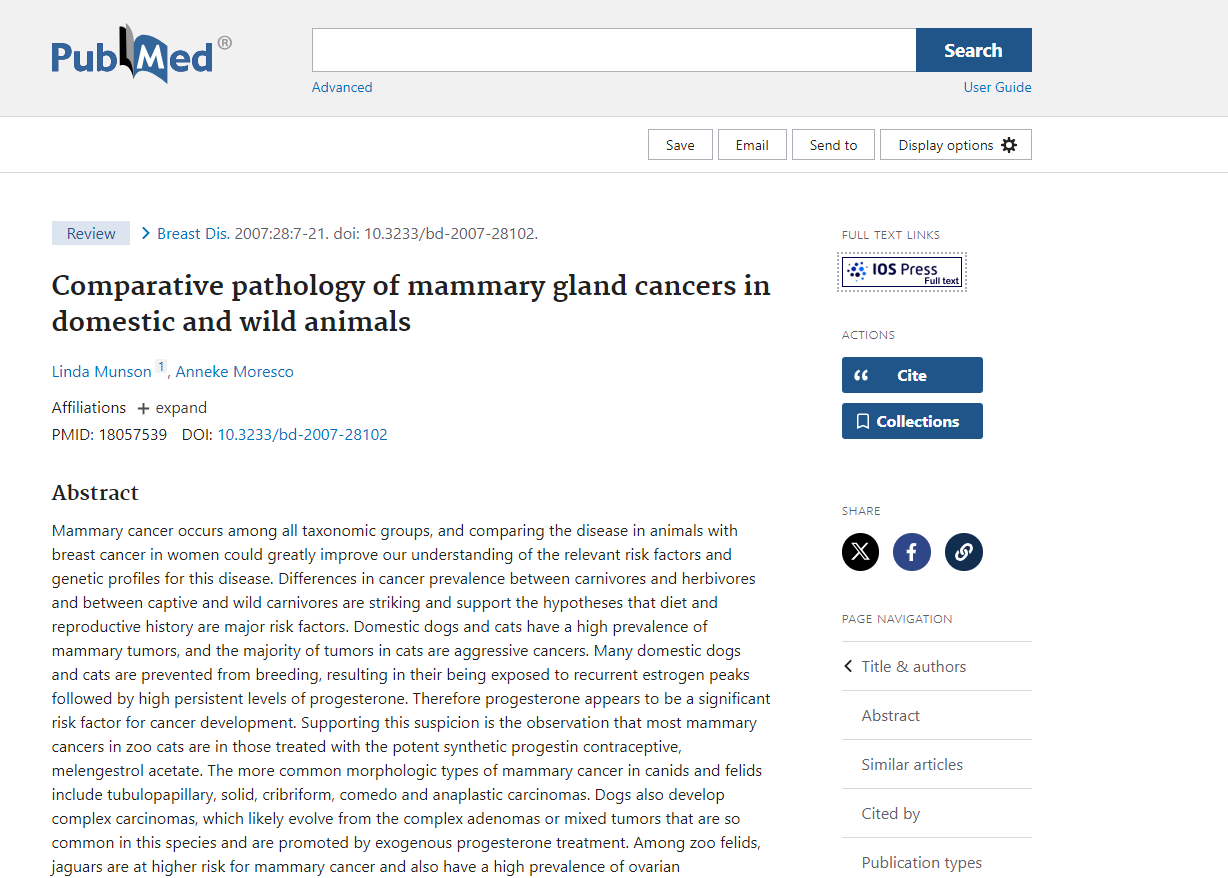 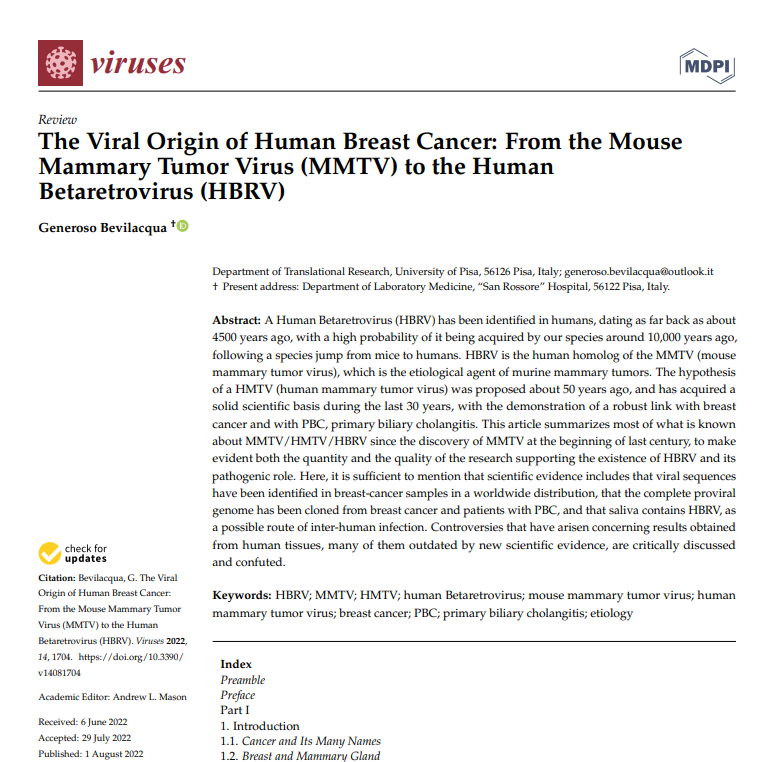 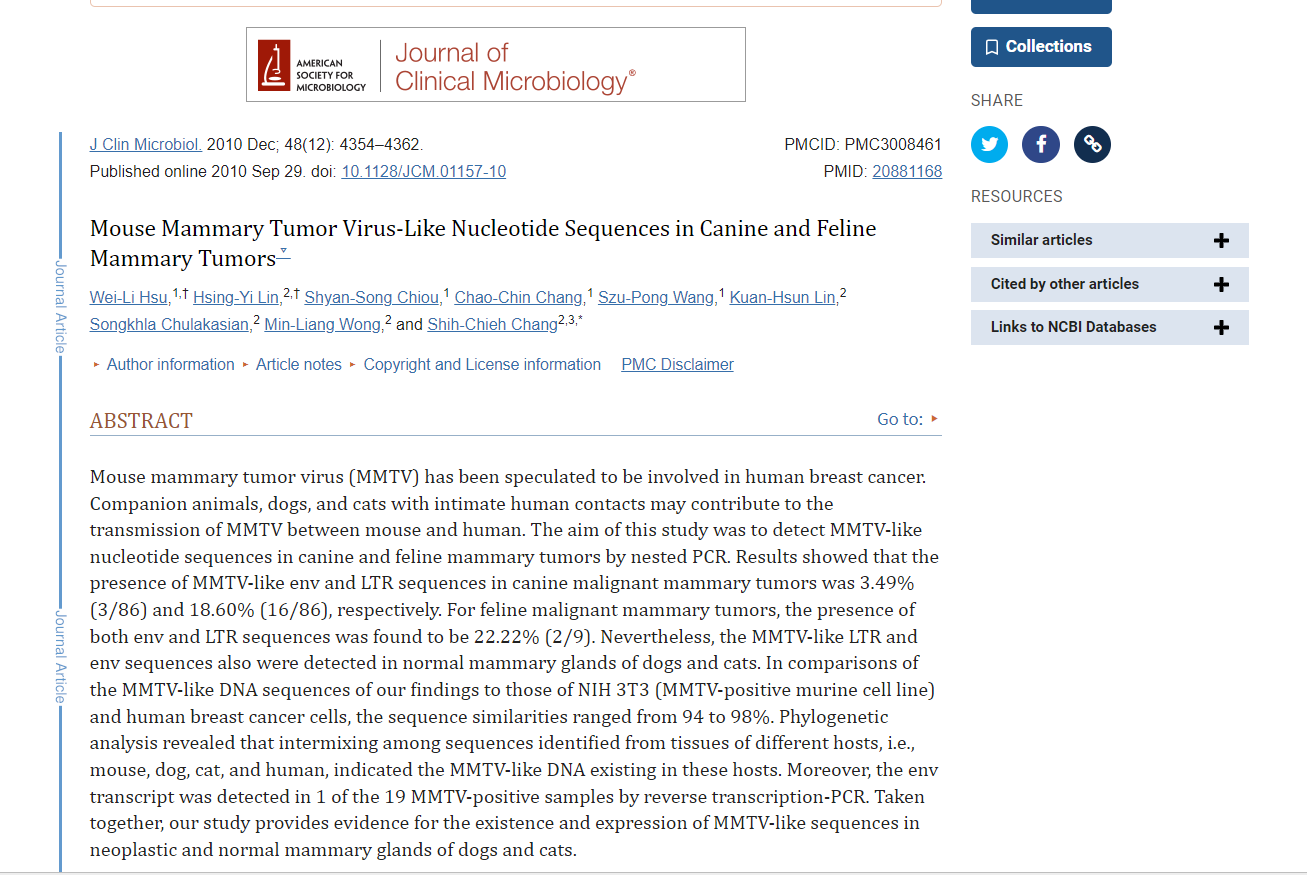 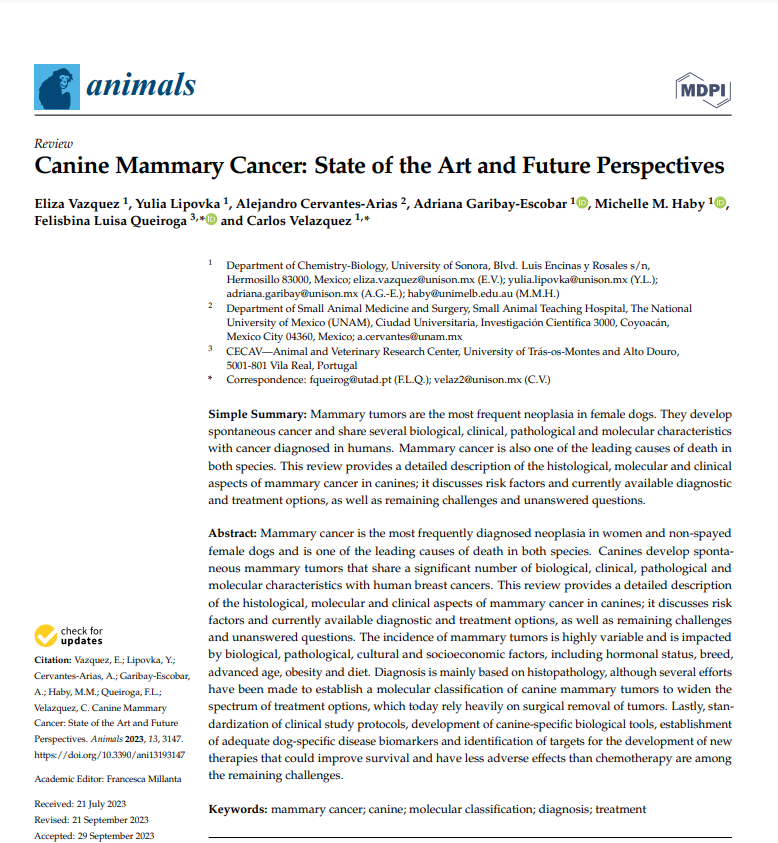 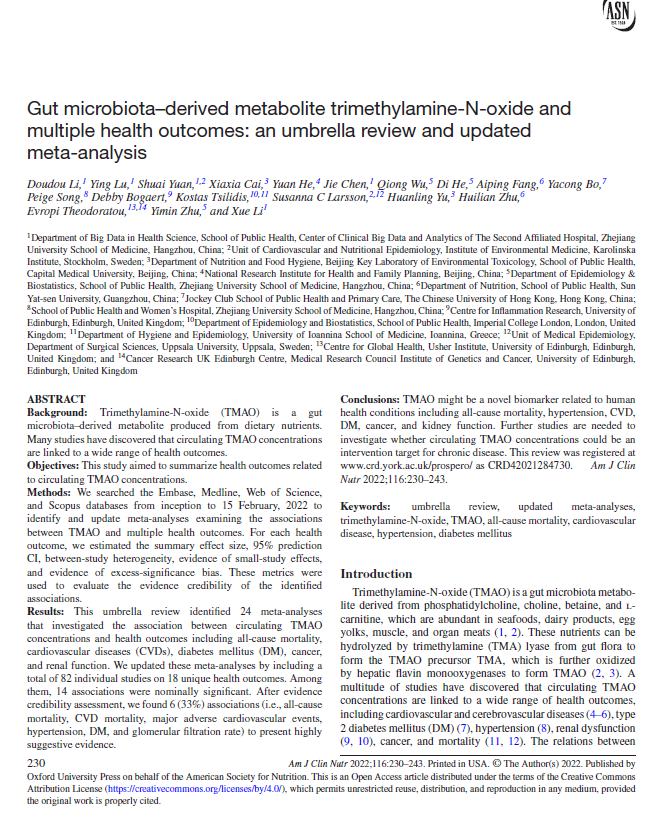 Trimethylamine N-oxide (TMAO)
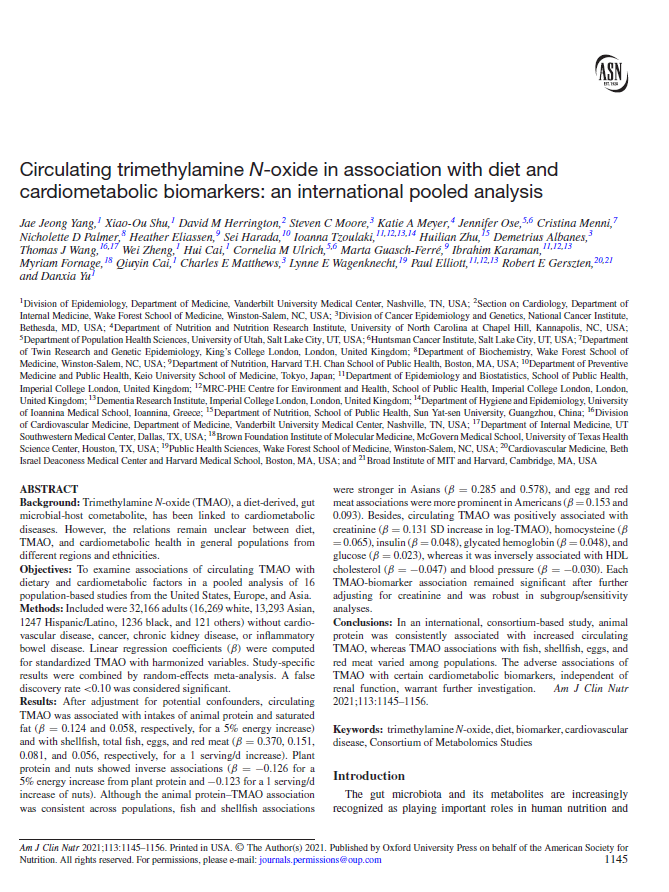 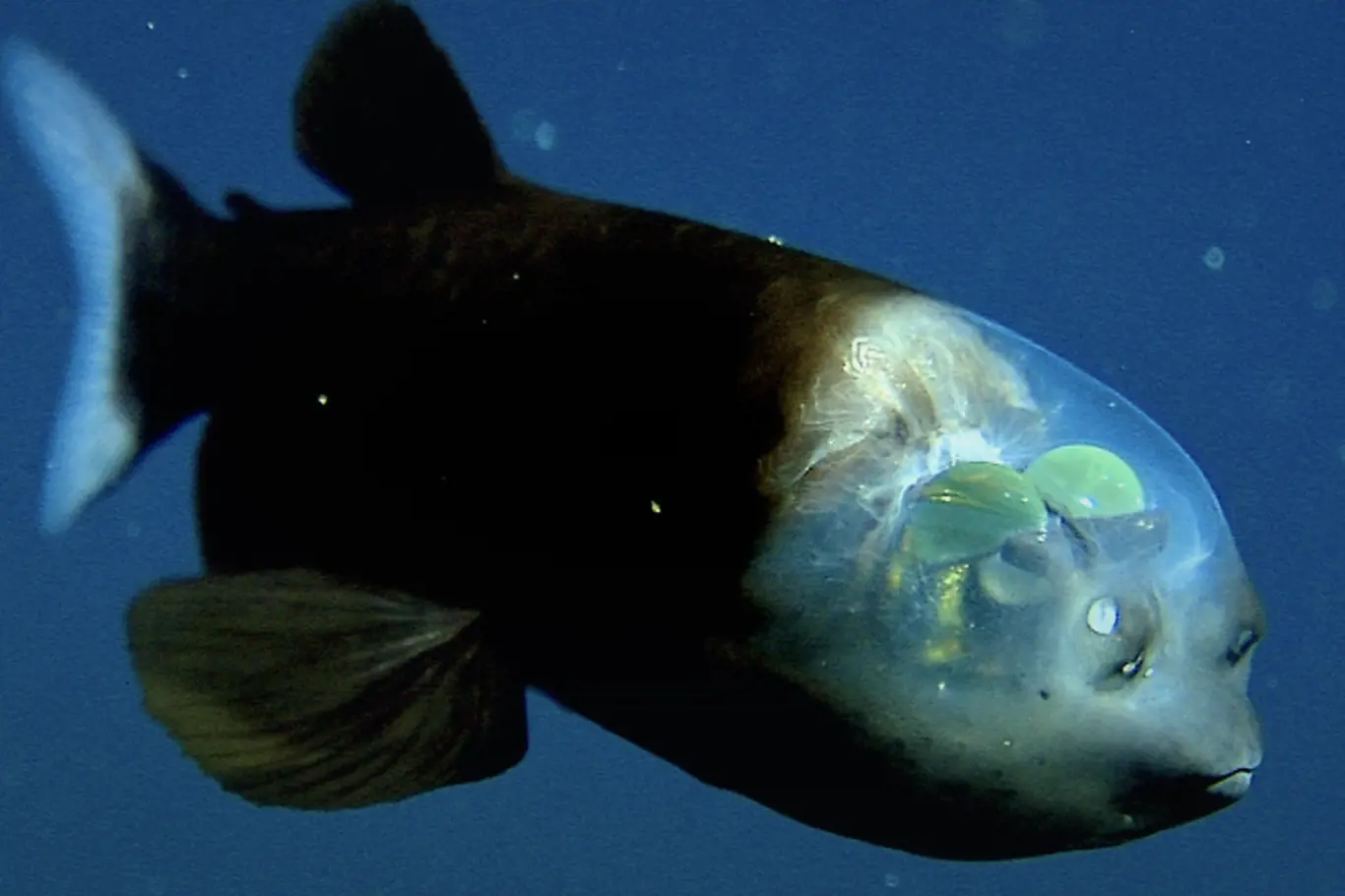 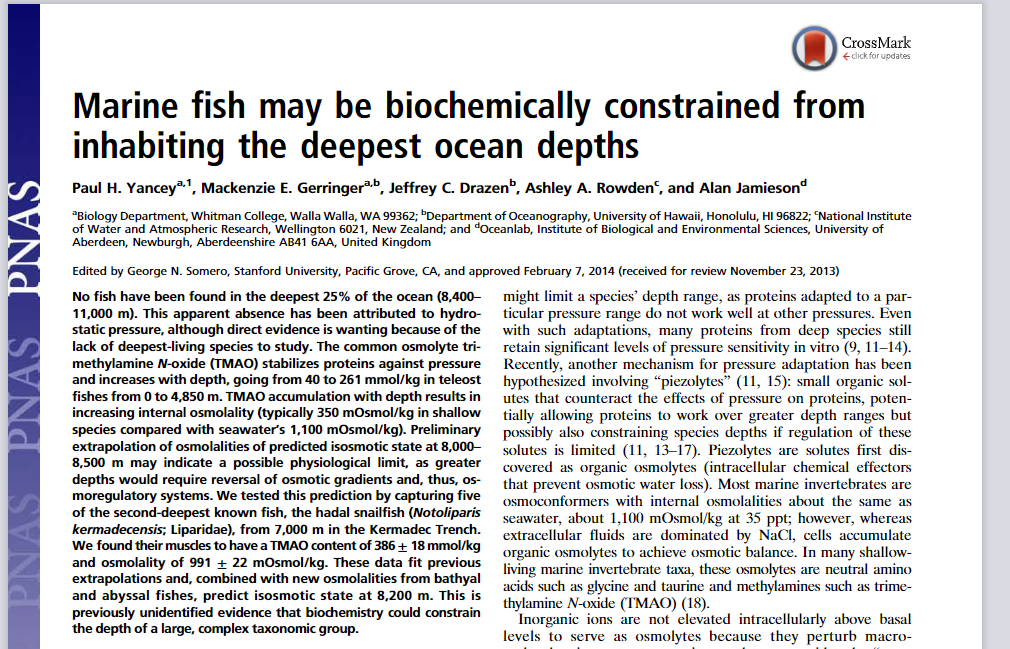 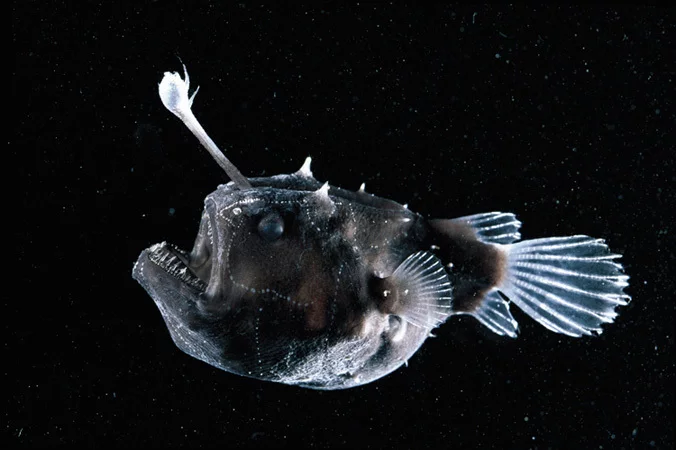 TMAO  je produktem oxidace trimethylaminu, běžný produkt metabolitu trimethylových kvartérních amoniových sloučenin, jako je cholin , trimethylglycin a L-karnitin
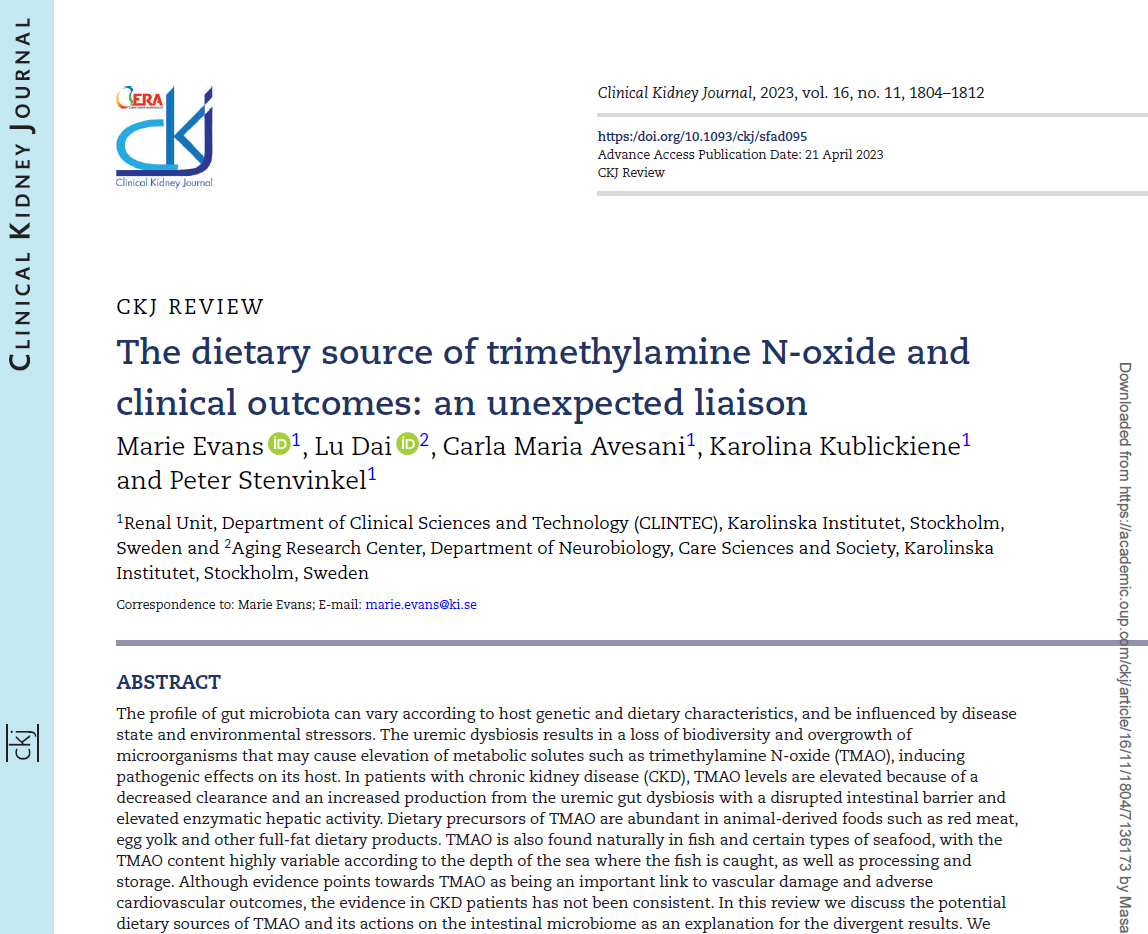 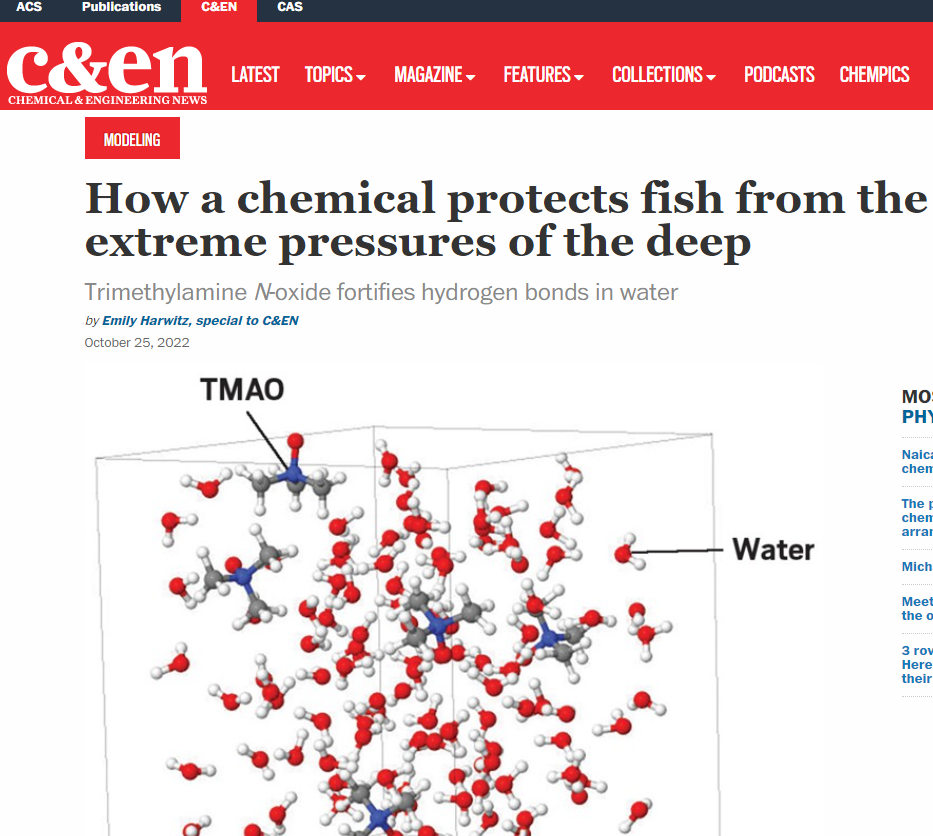 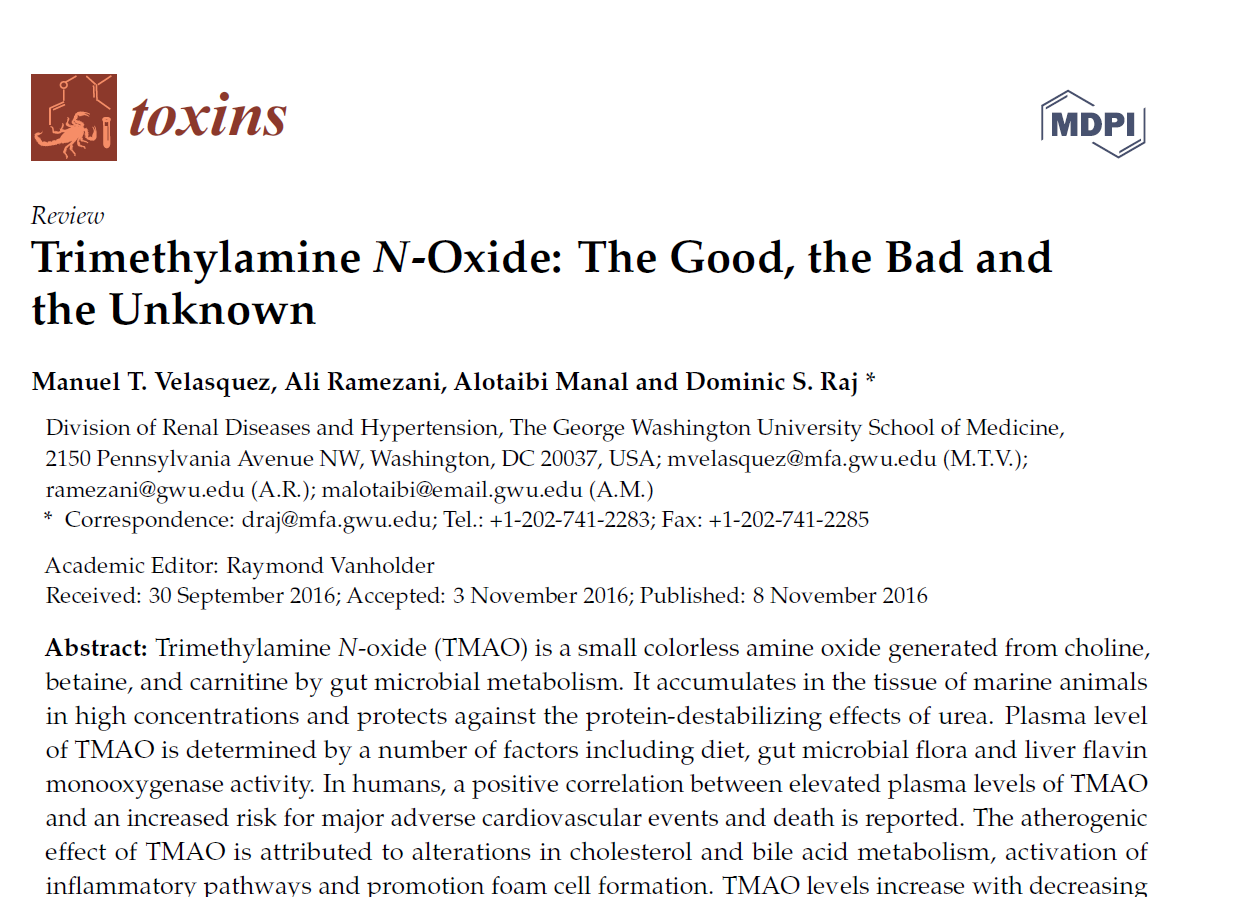 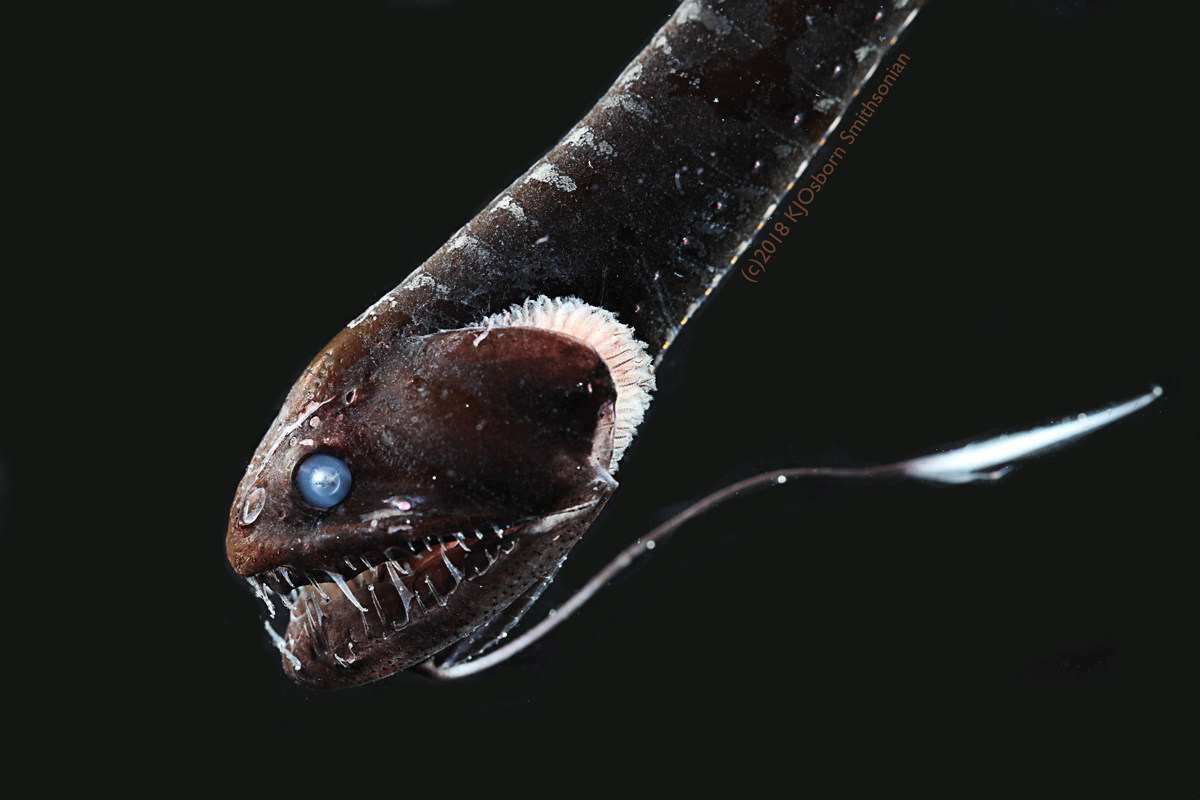 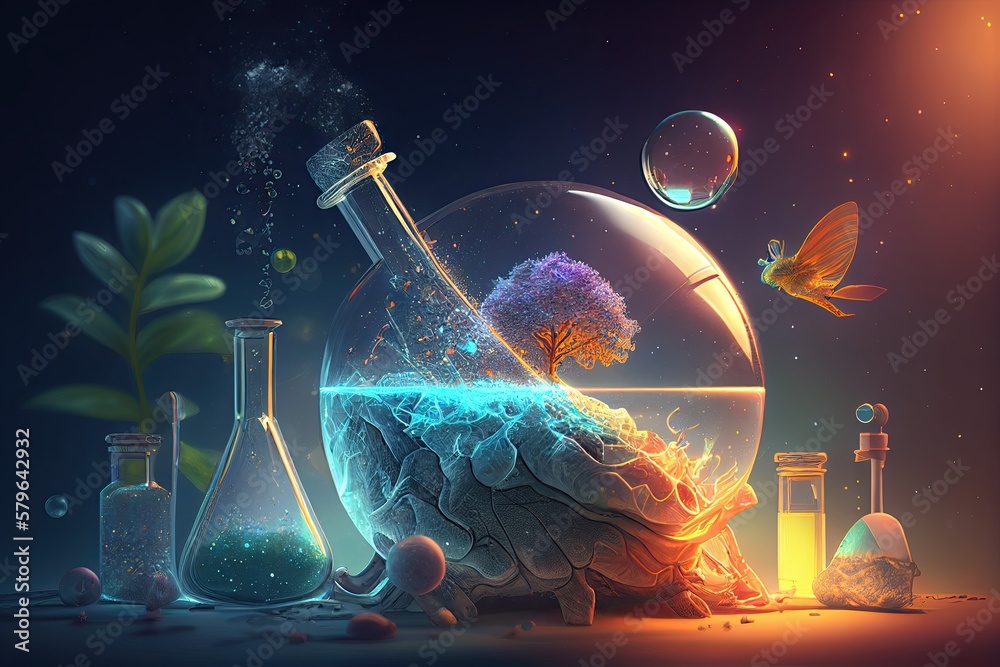 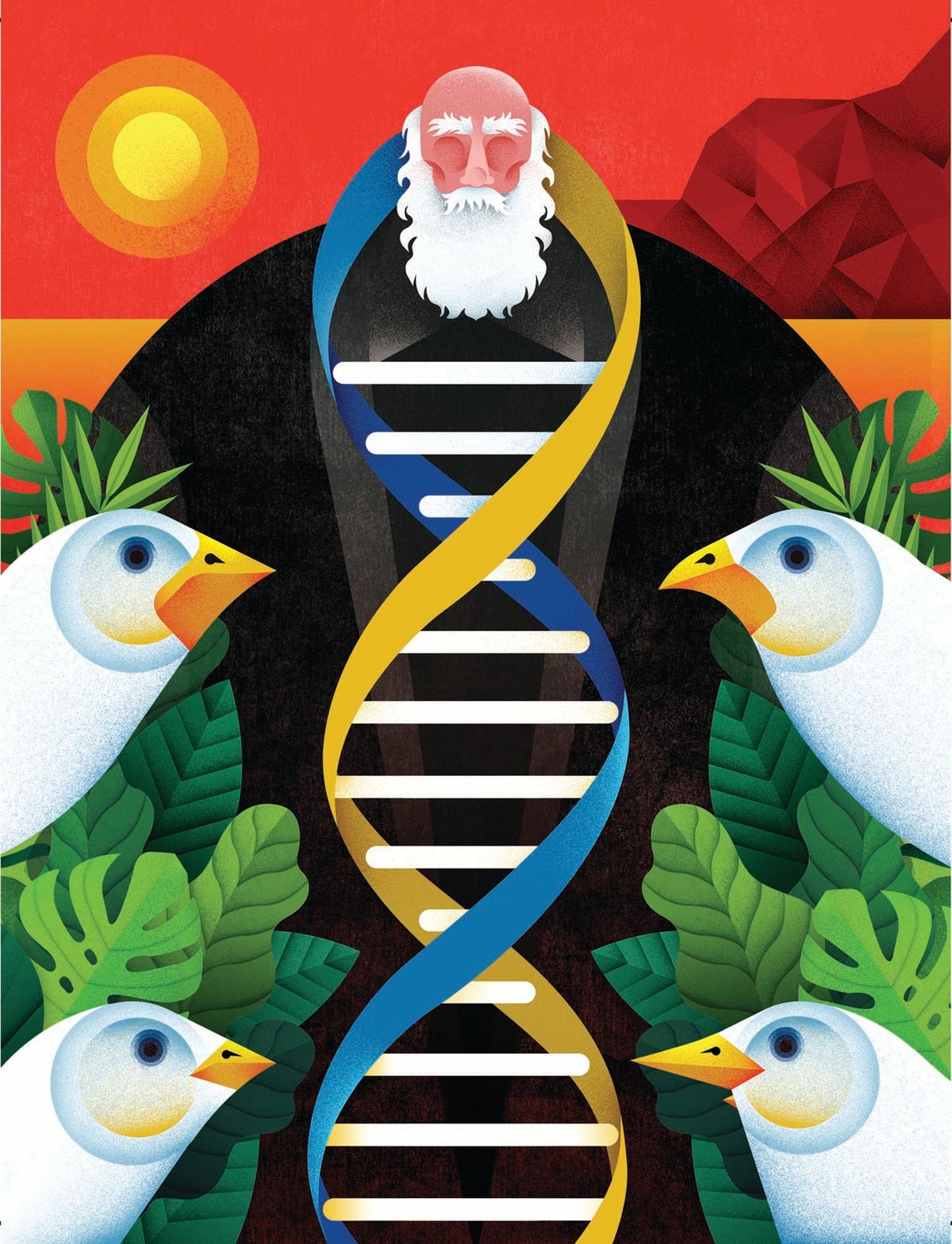 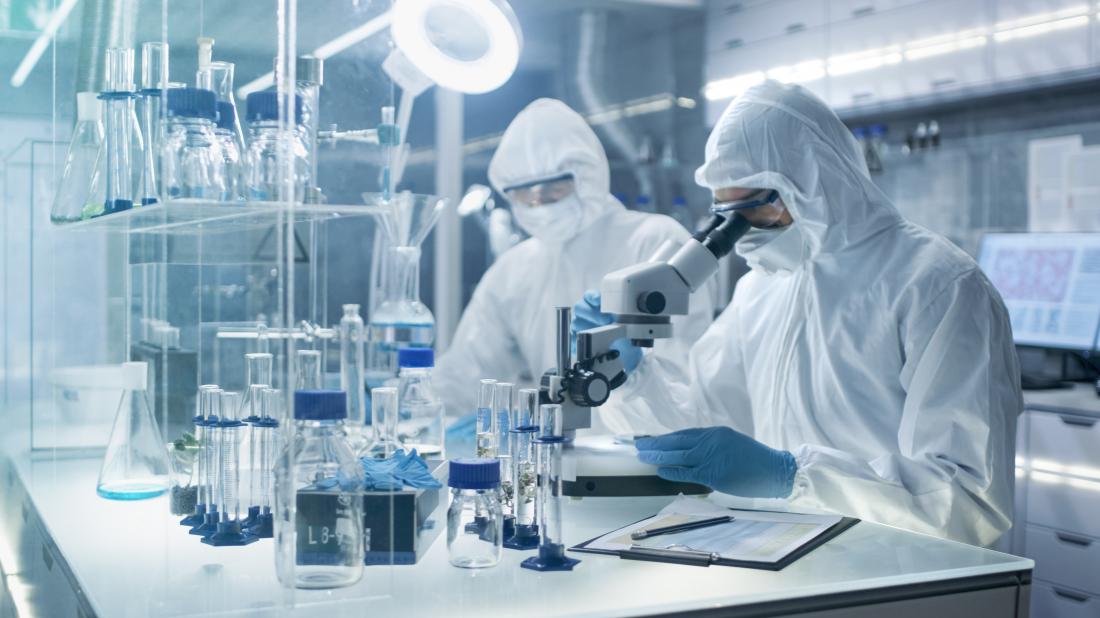 Budoucnost evoluční medicíny
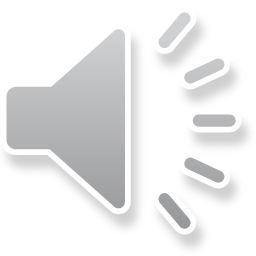 Děkuji za pozornost!